Calculus
F 20 January 2012
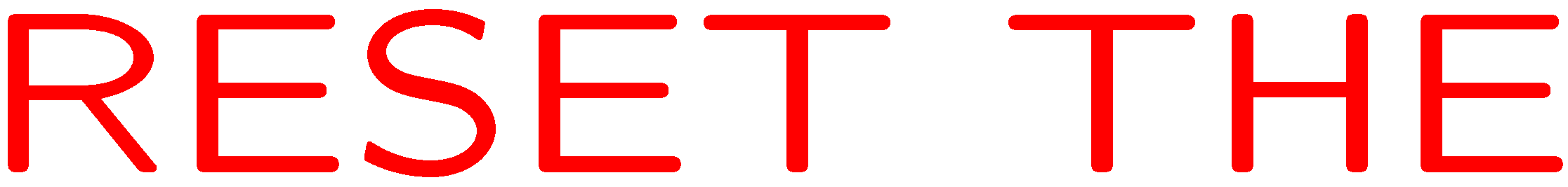 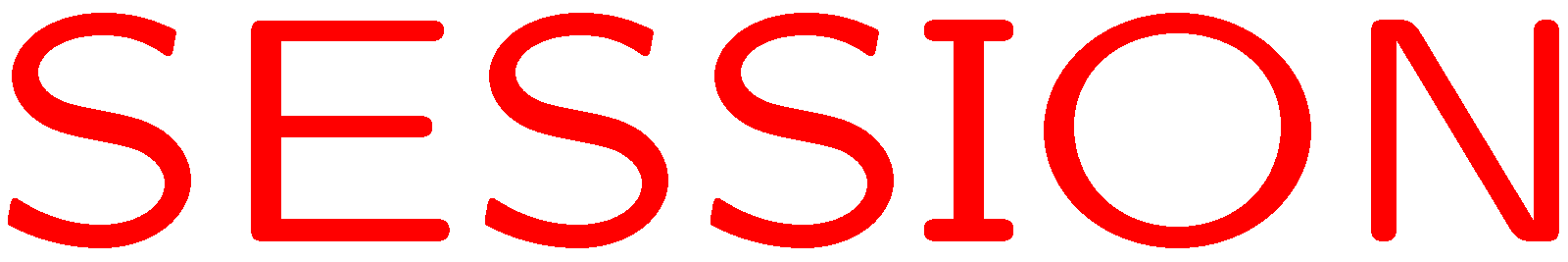 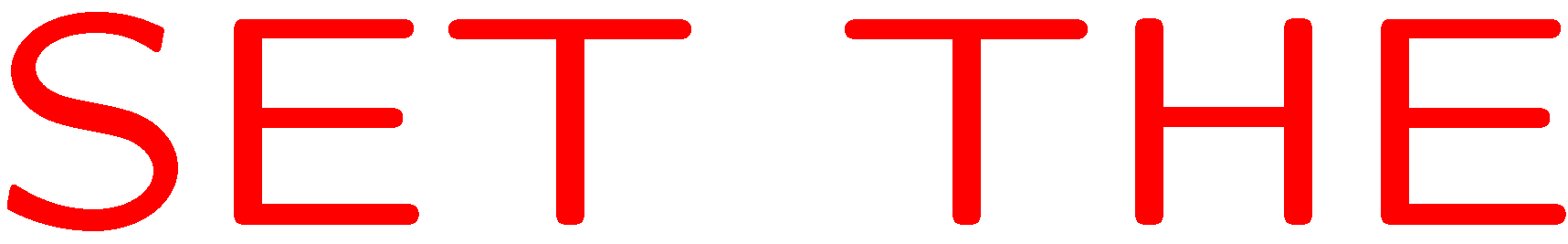 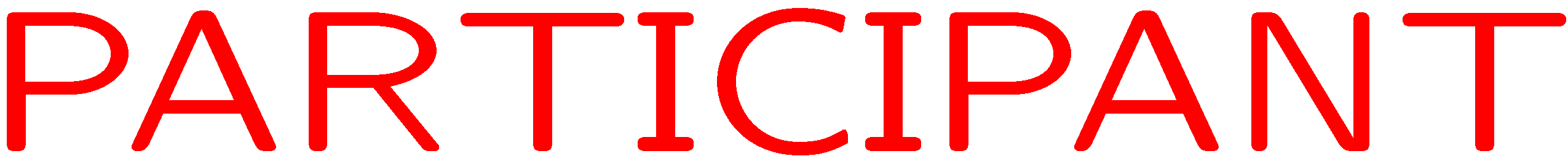 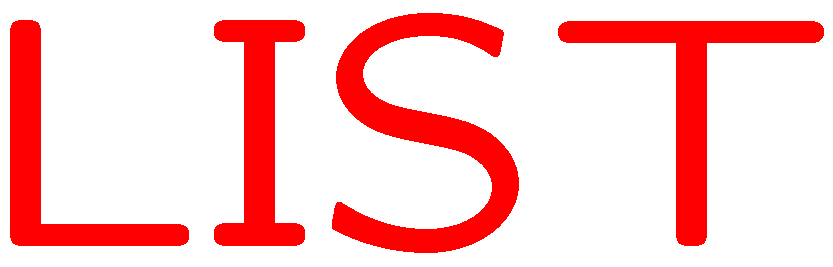 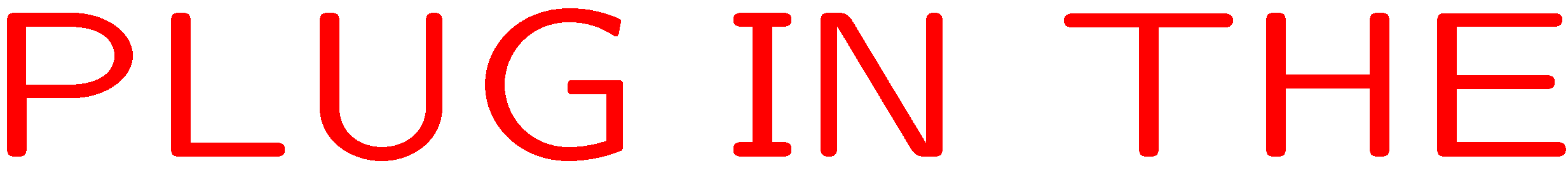 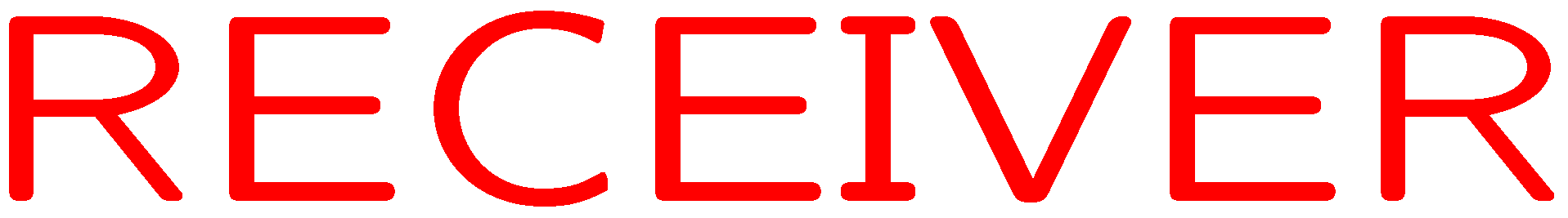 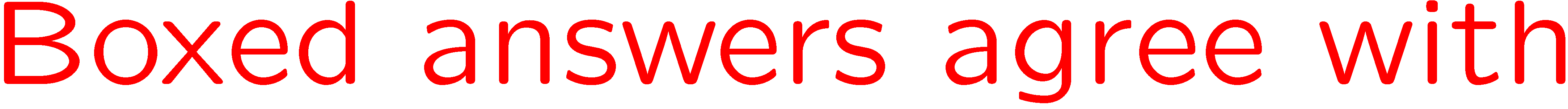 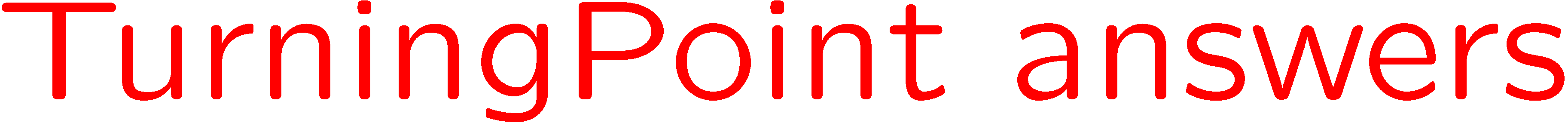 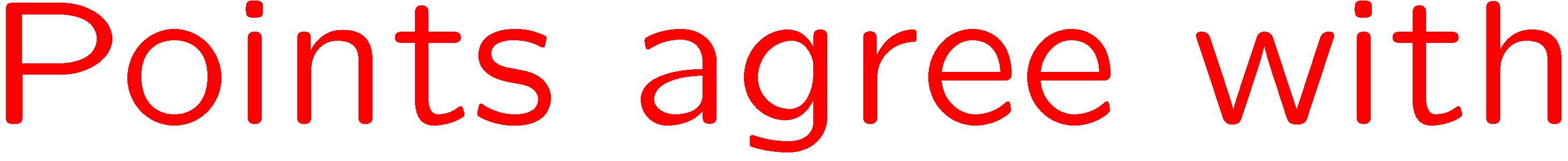 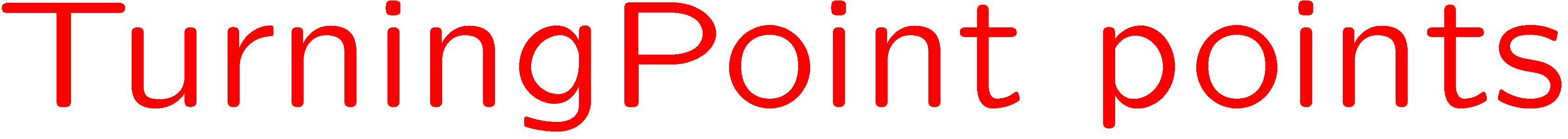 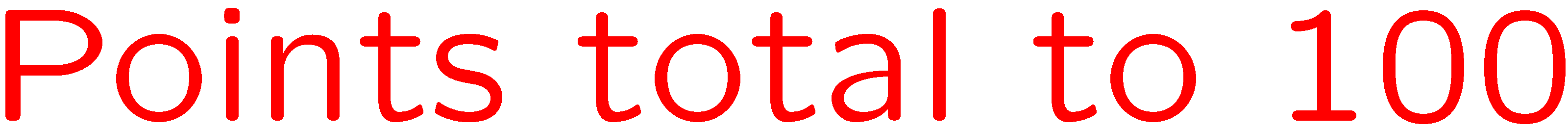 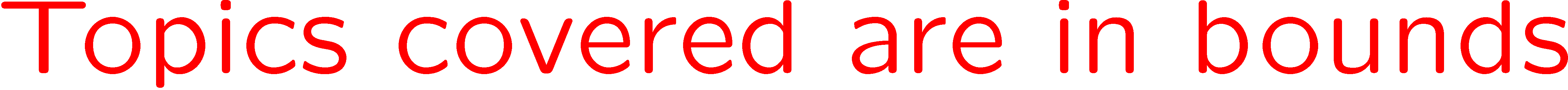 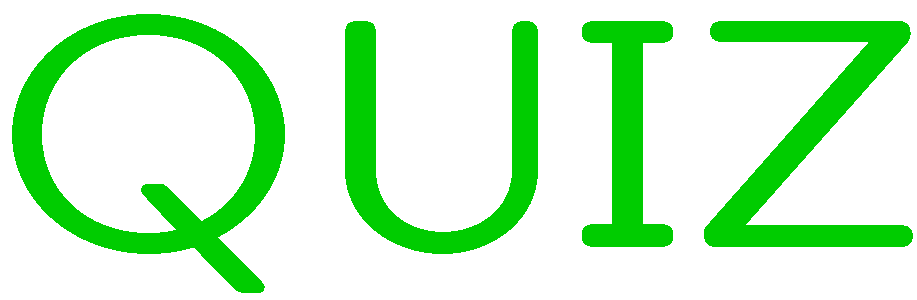 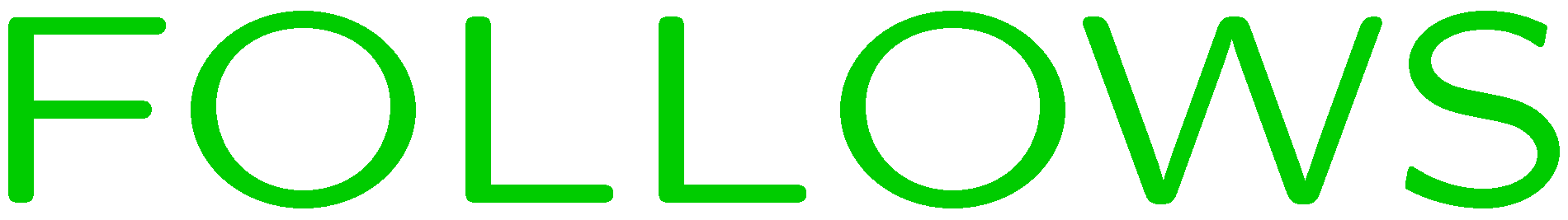 0 of 5
1+1=
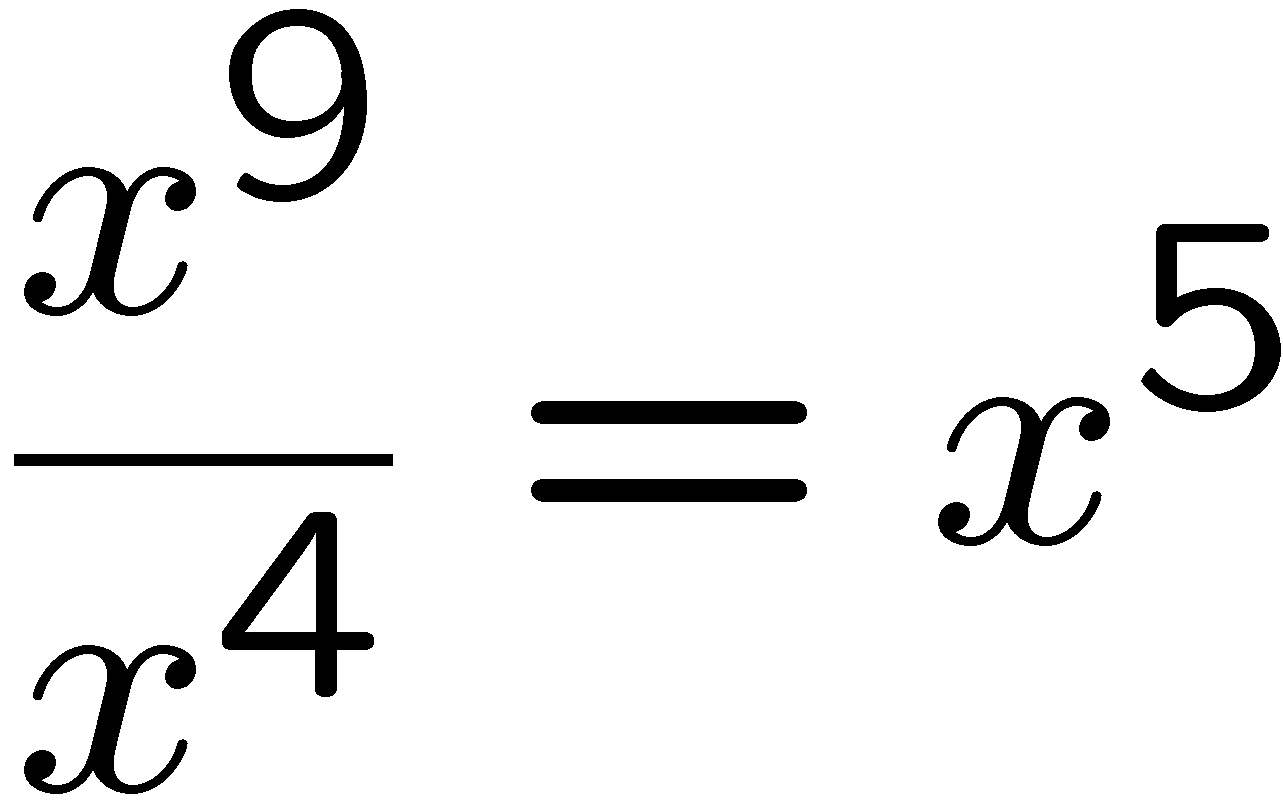 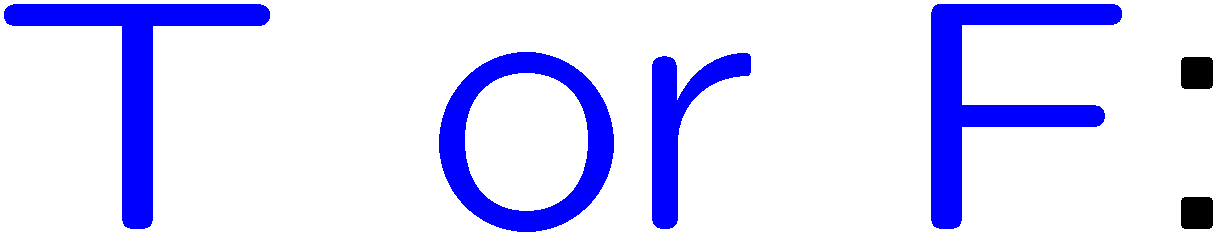 1
2
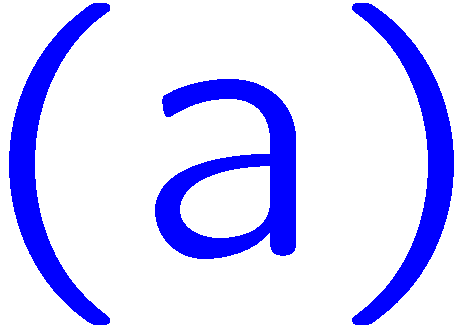 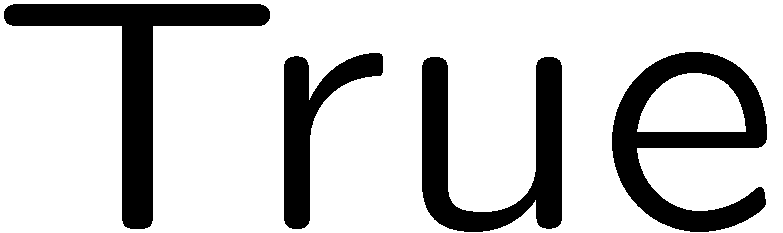 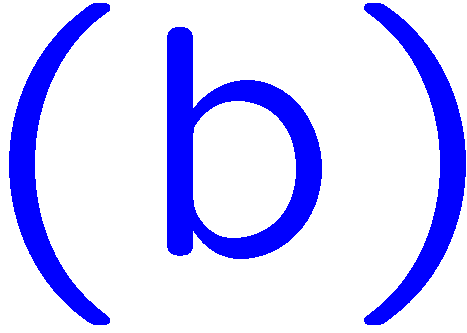 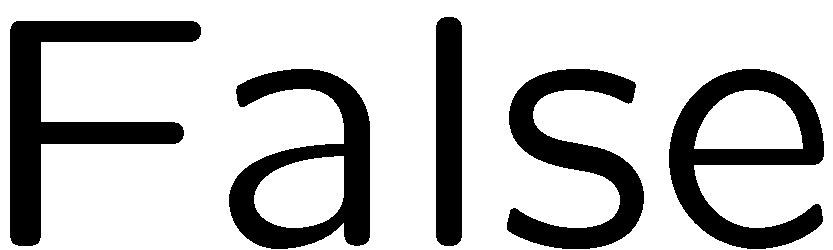 5
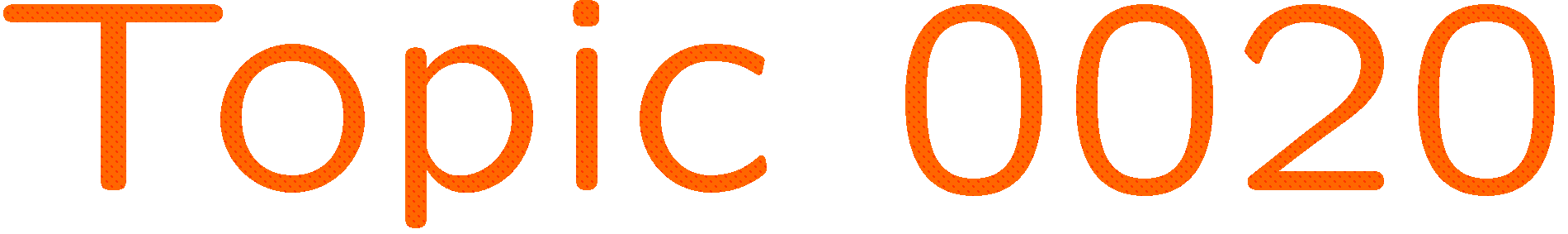 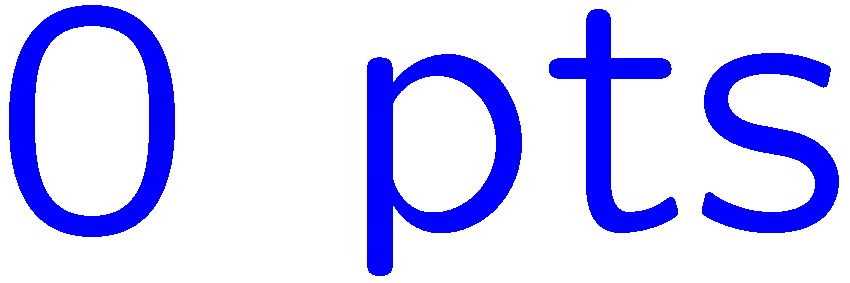 0 of 5
1+1=
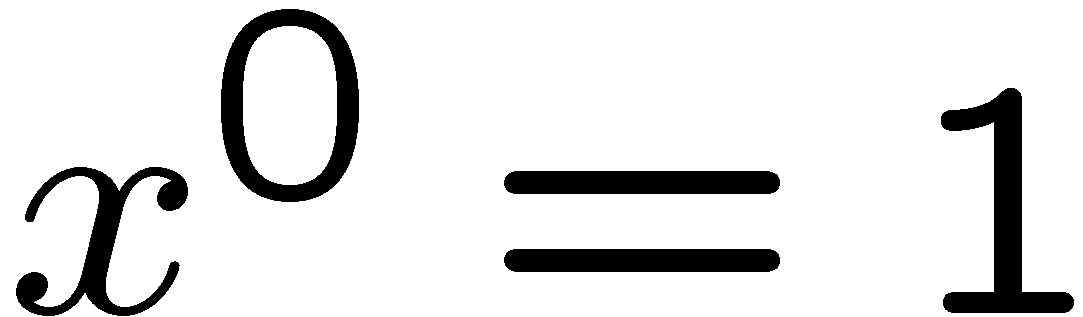 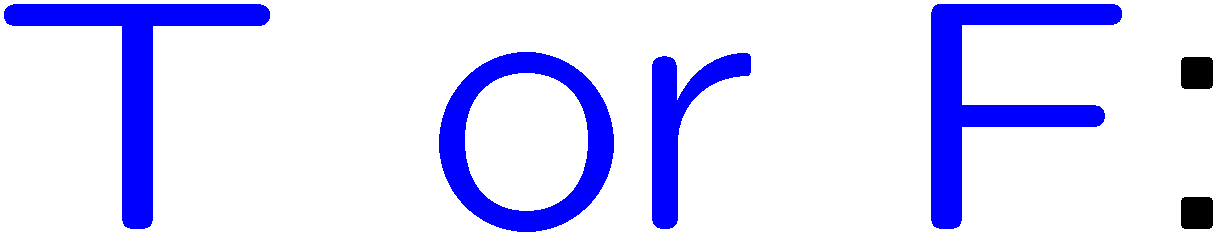 1
2
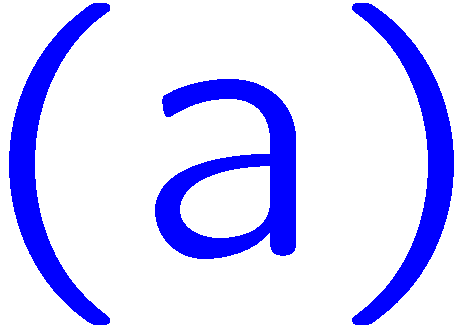 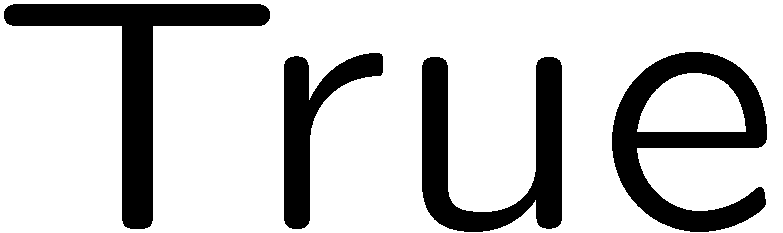 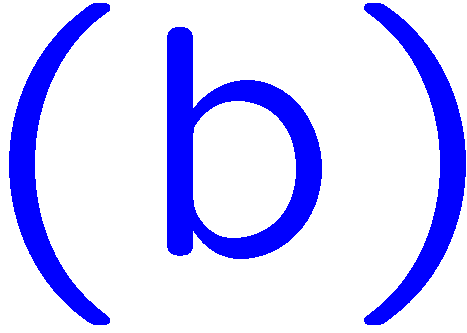 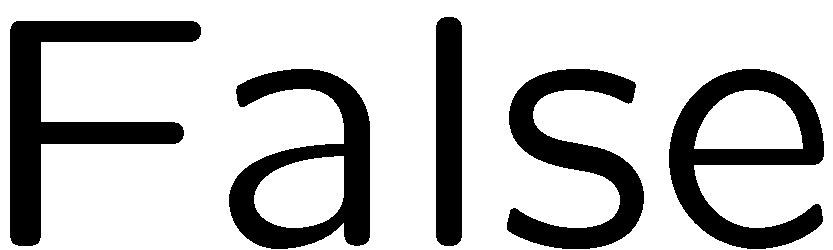 6
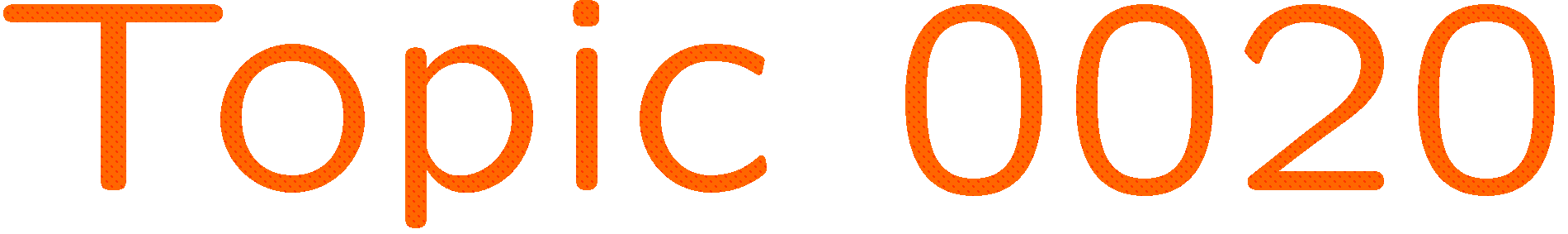 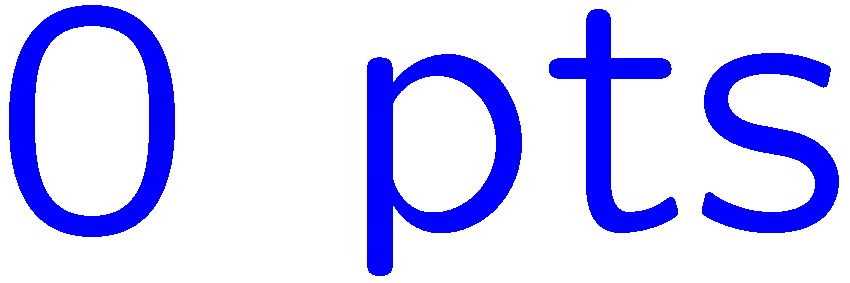 0 of 5
1+1=
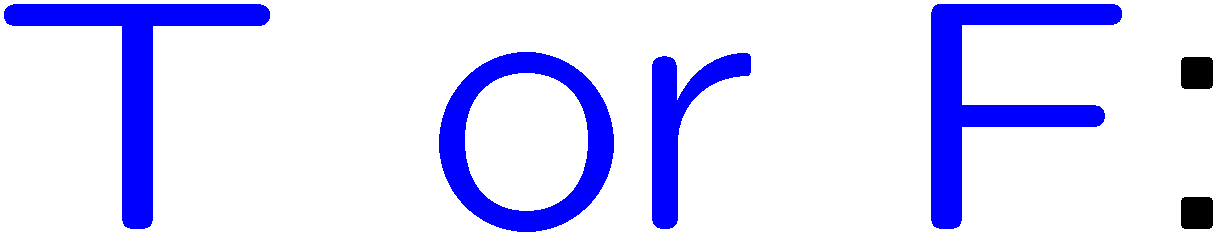 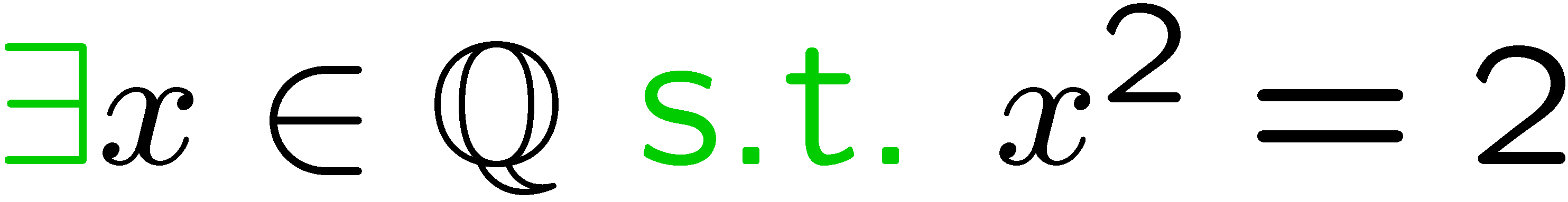 1
2
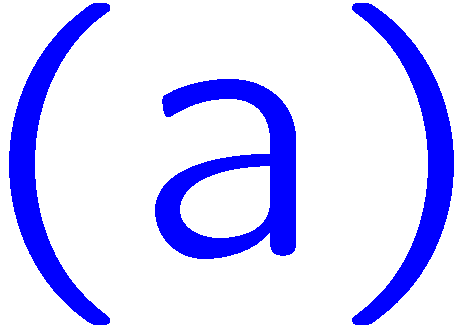 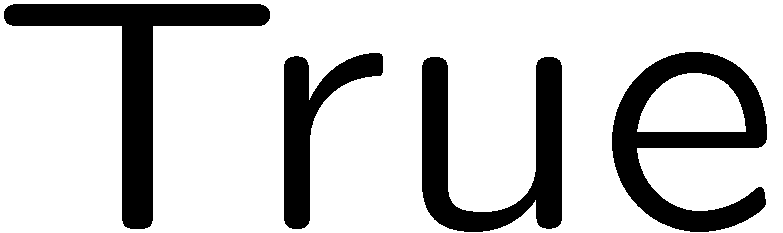 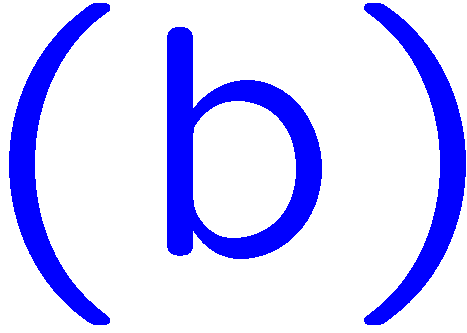 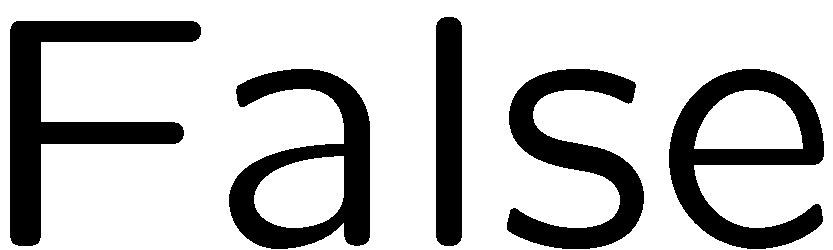 7
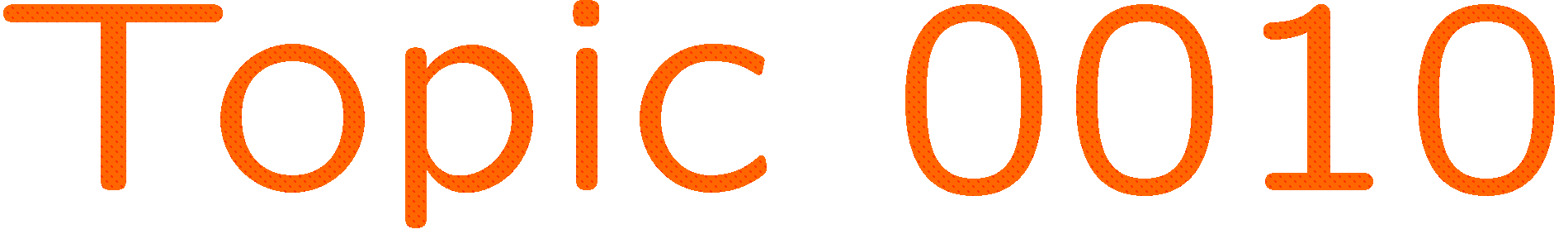 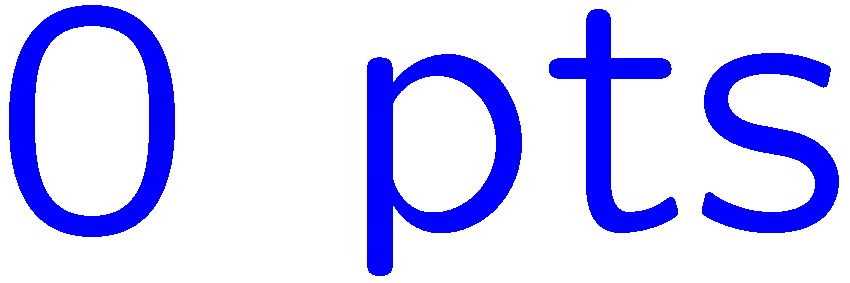 0 of 5
1+1=
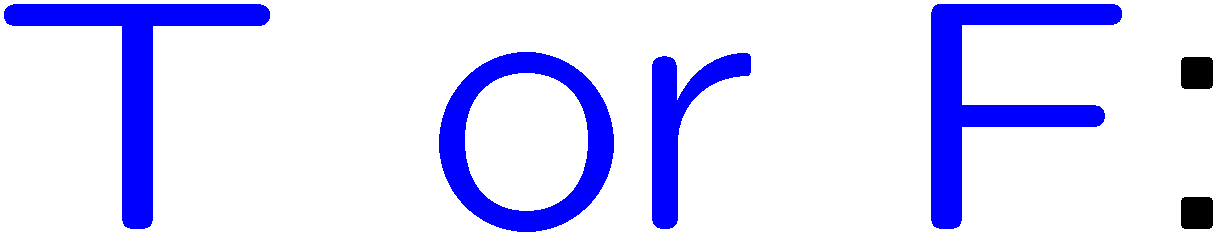 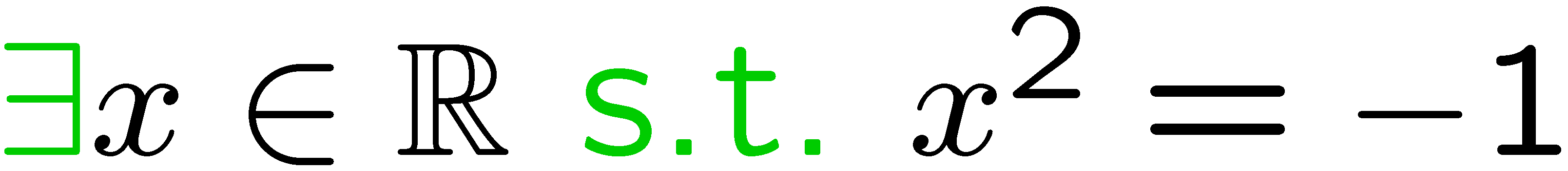 1
2
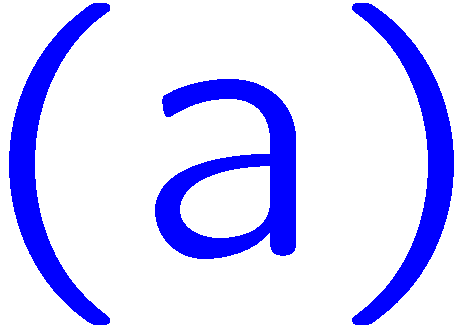 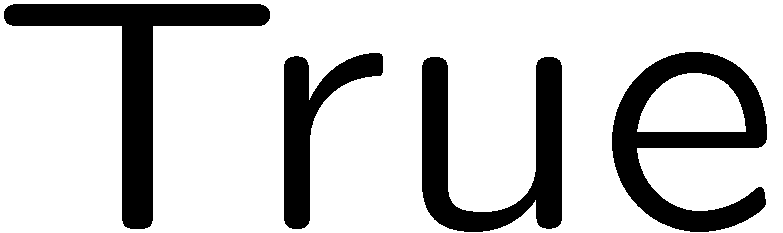 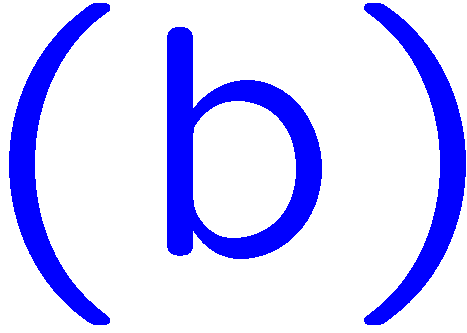 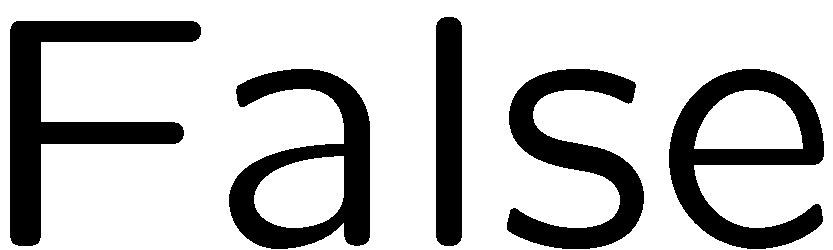 8
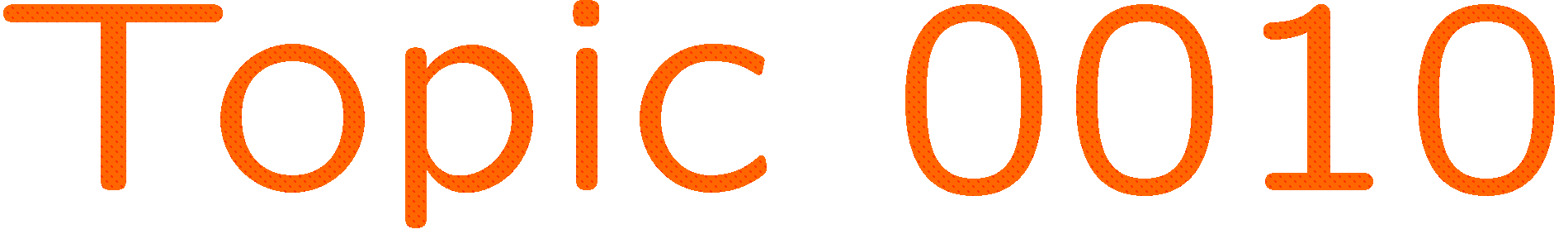 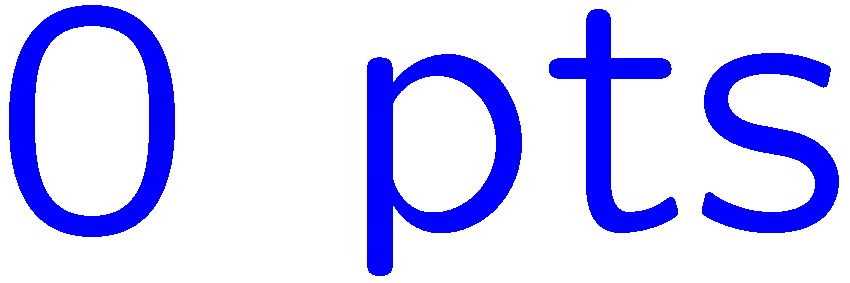 0 of 5
1+1=
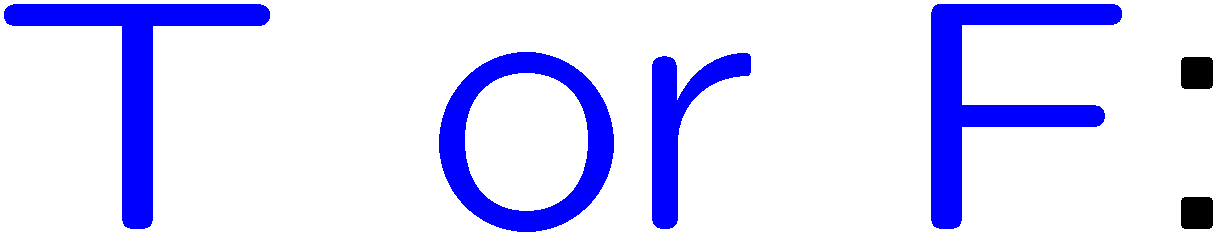 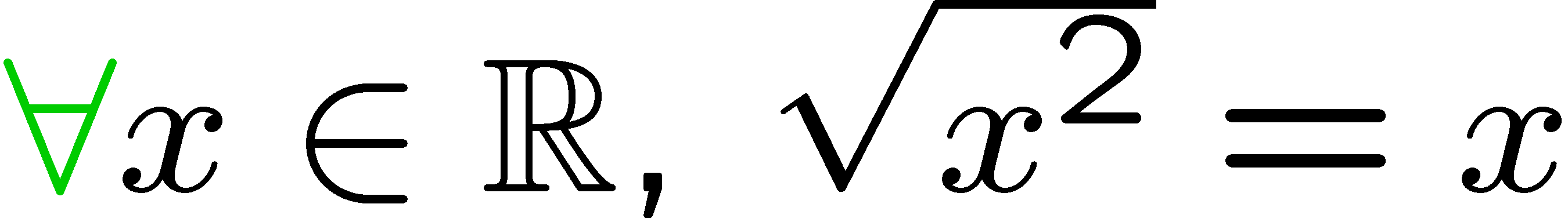 1
2
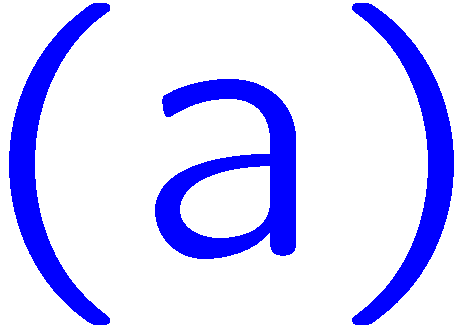 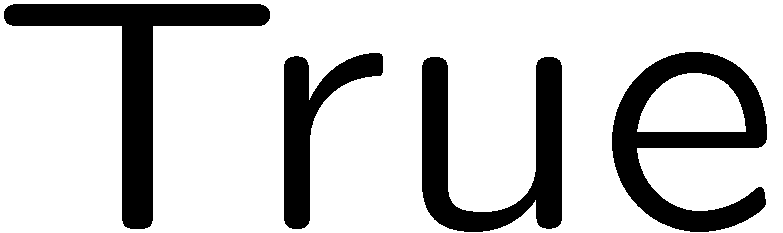 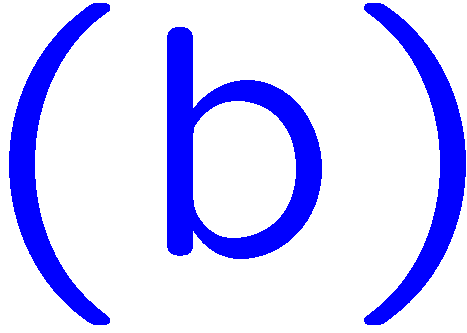 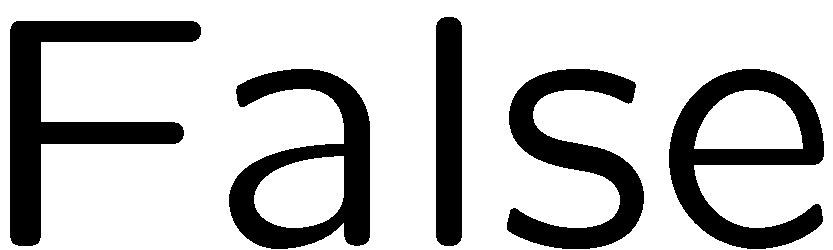 9
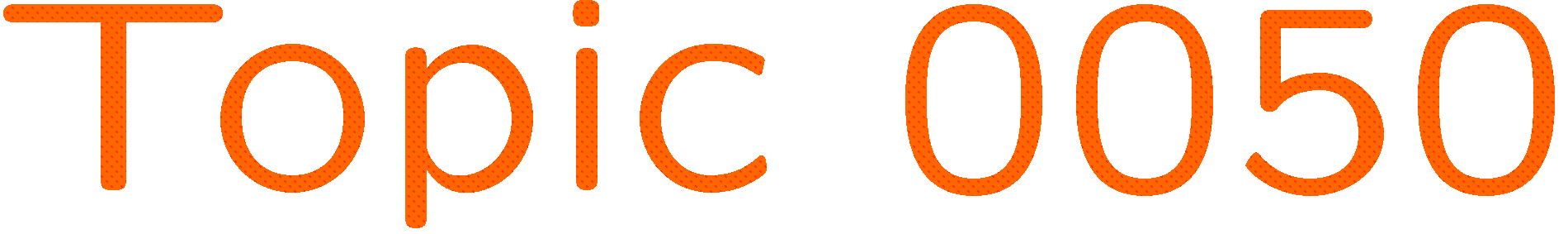 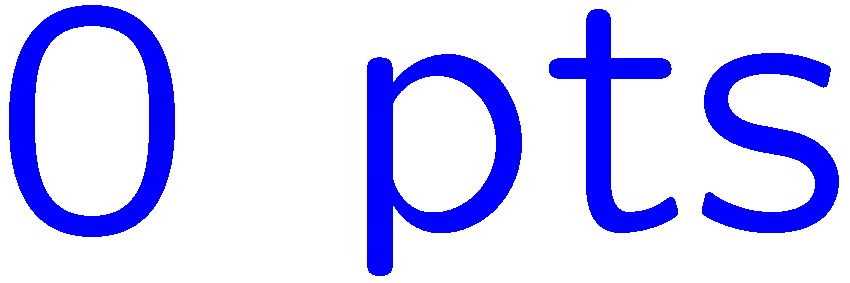 0 of 5
1+1=
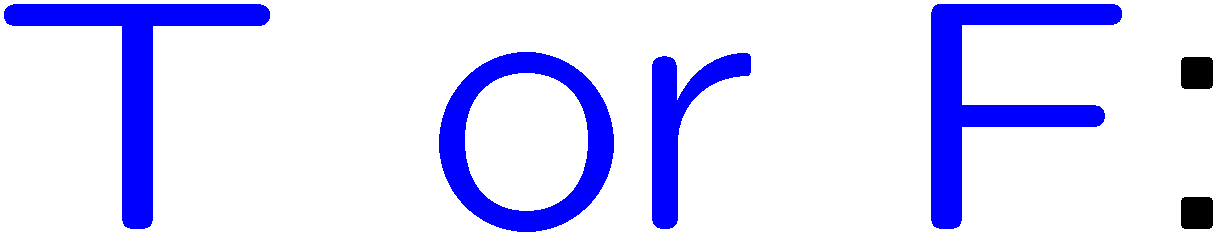 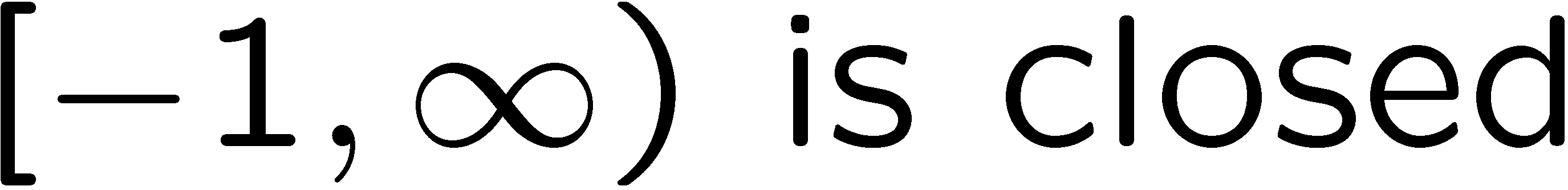 1
2
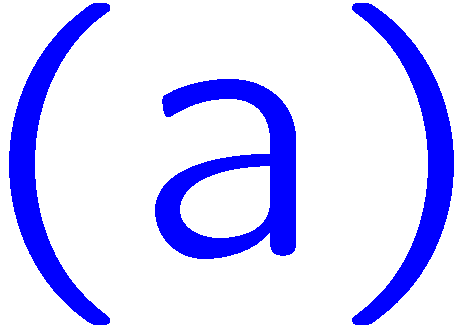 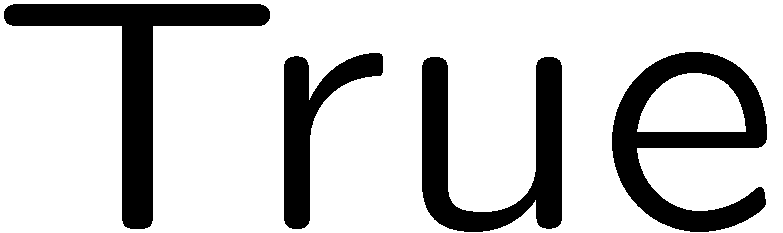 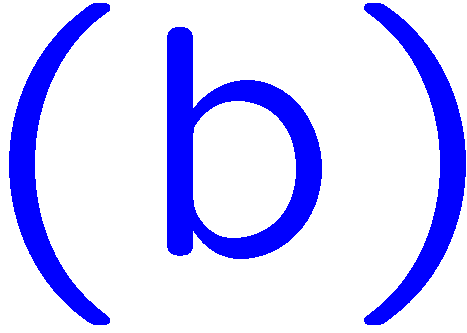 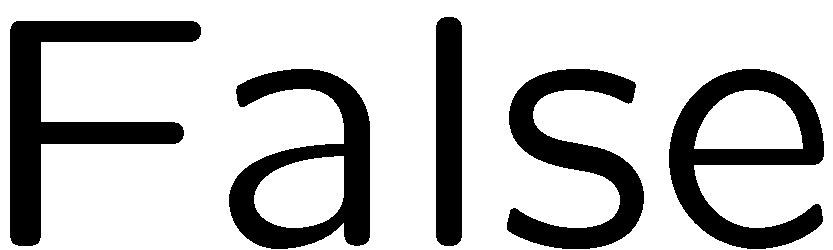 10
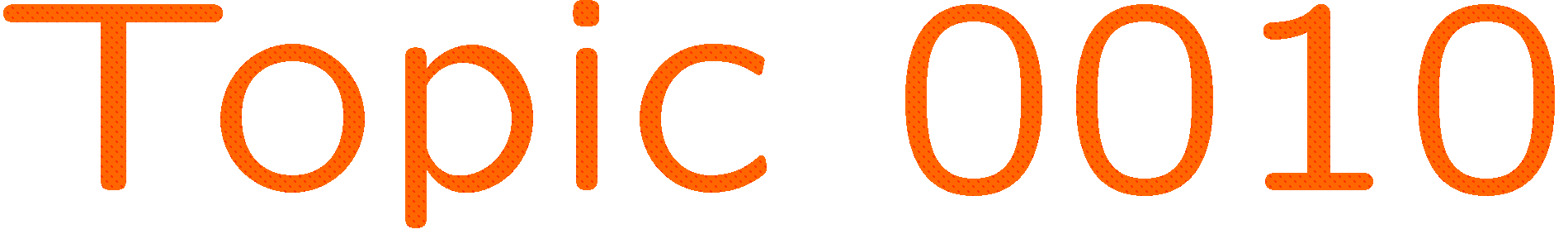 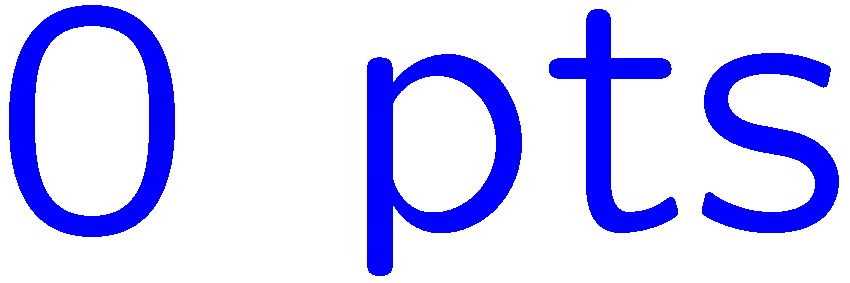 0 of 5
1+1=
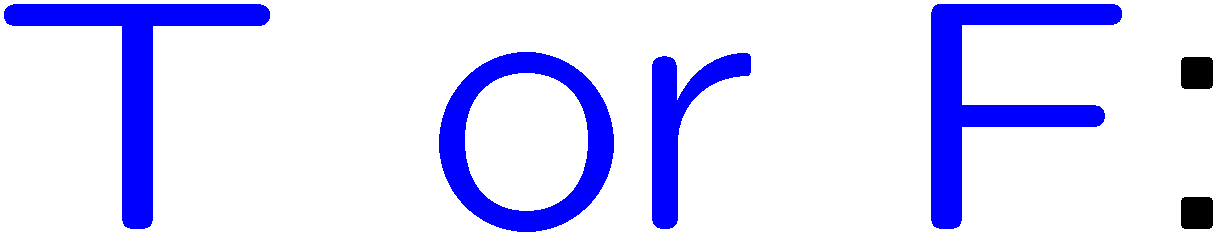 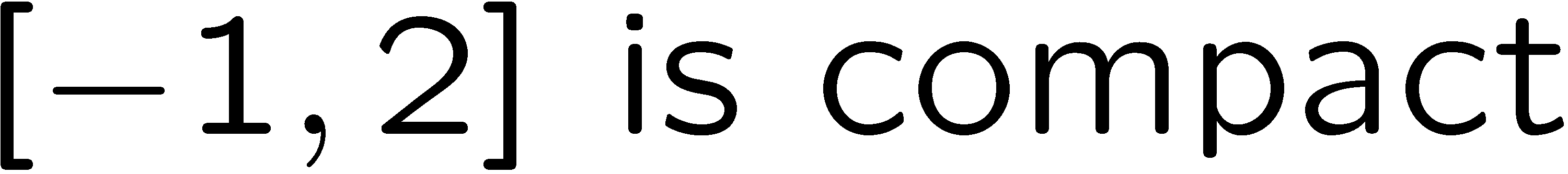 1
2
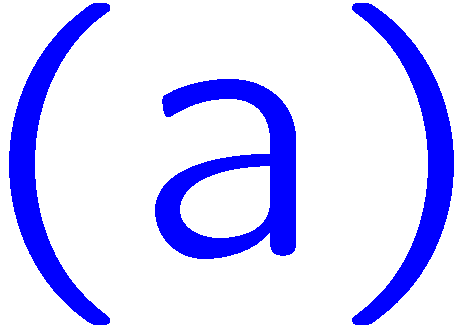 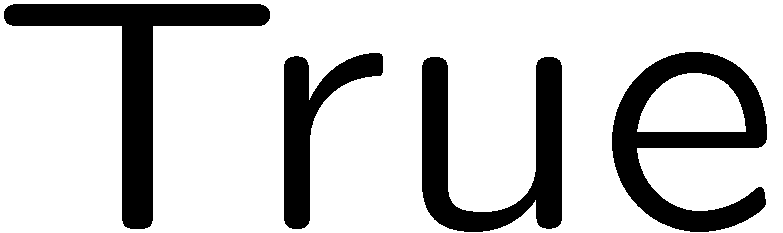 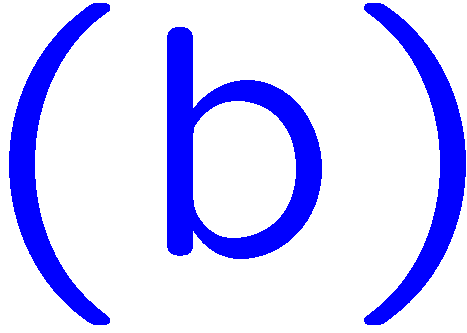 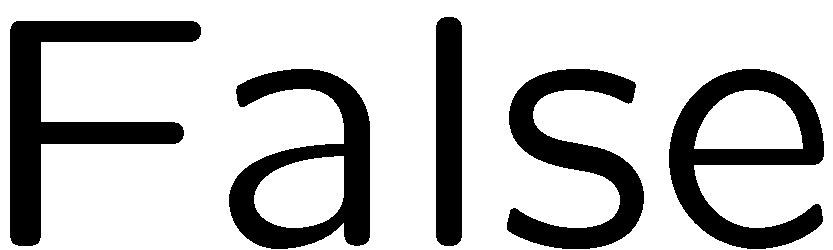 11
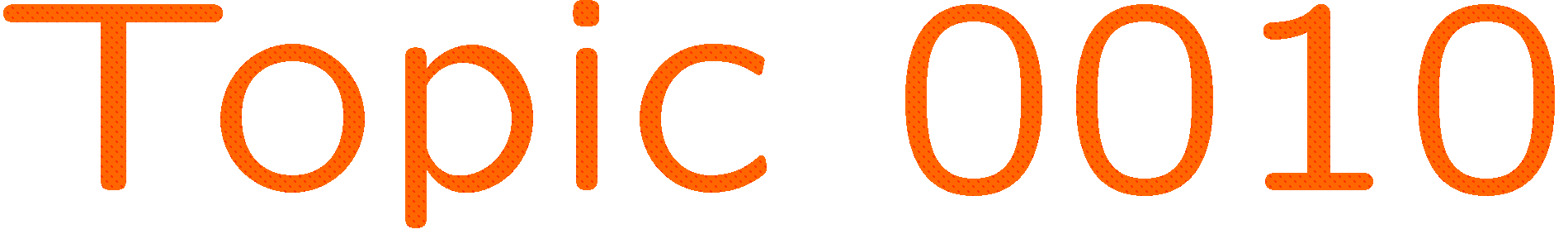 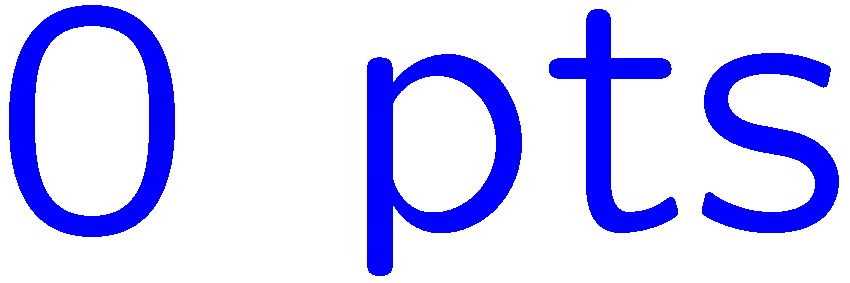 0 of 5
1+1=
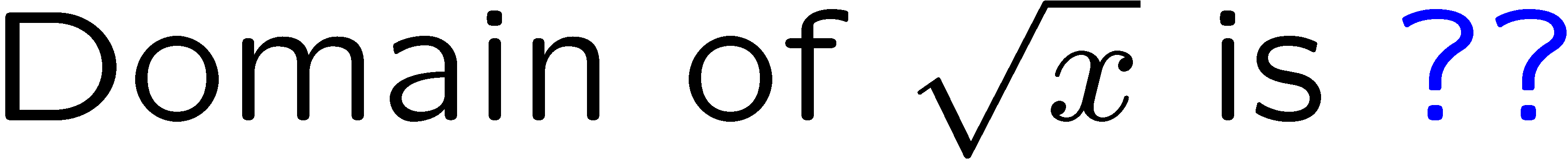 1
2
3
4
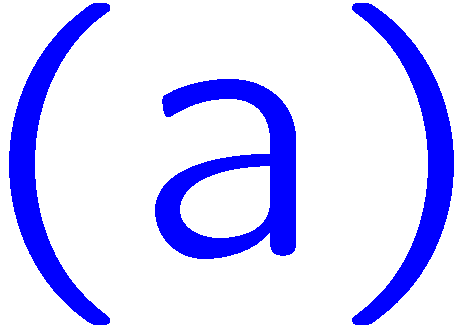 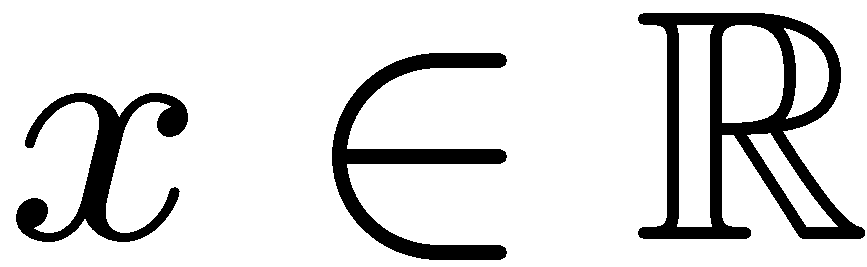 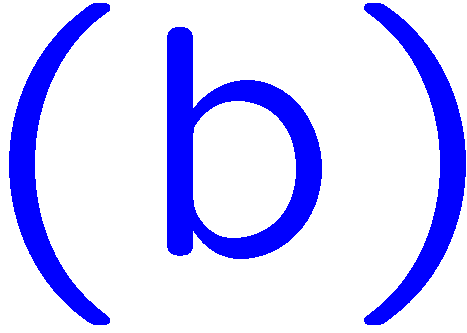 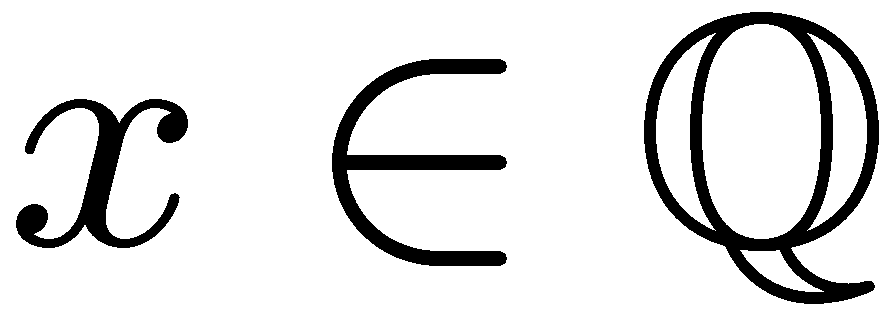 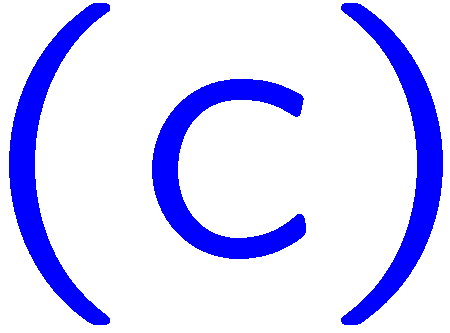 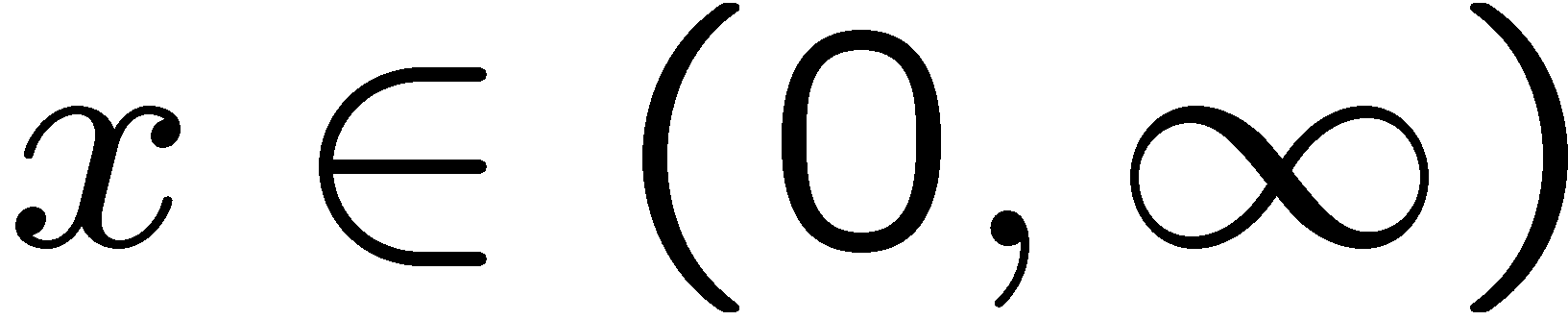 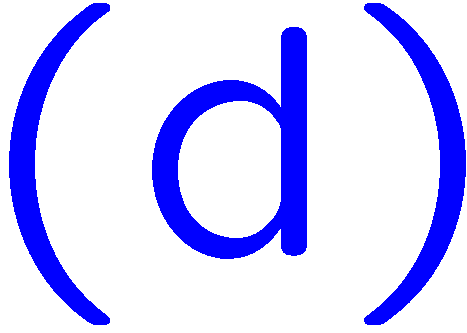 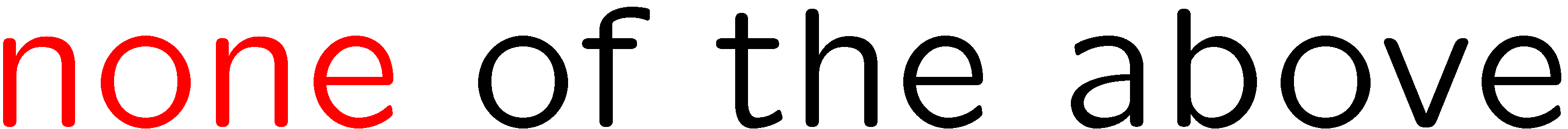 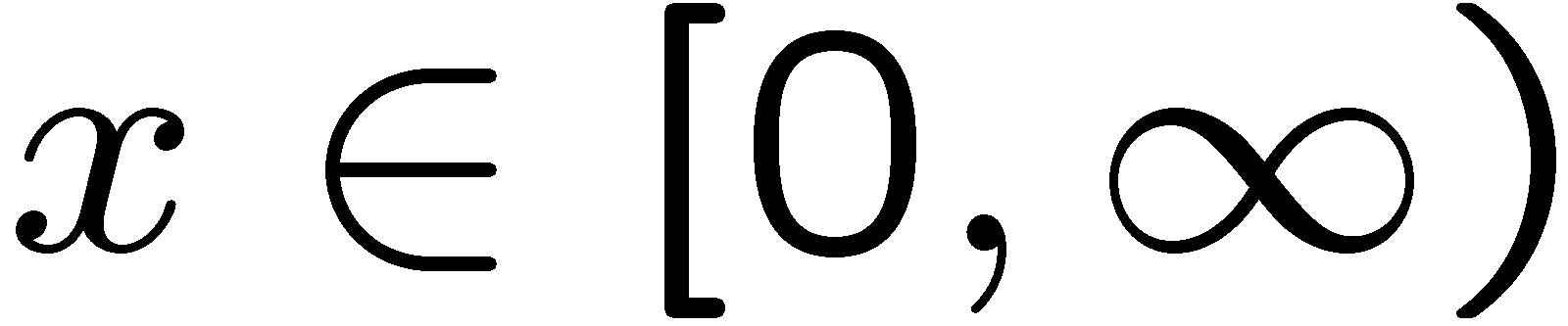 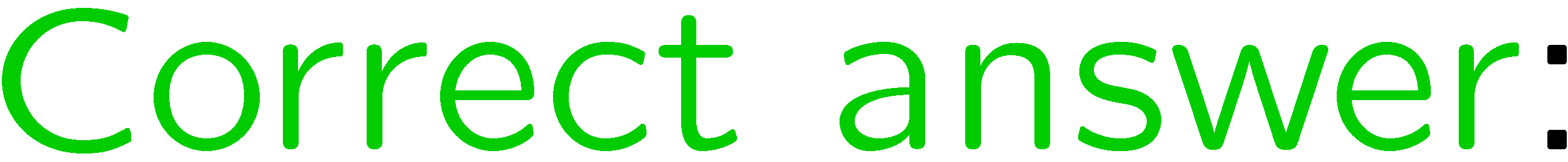 12
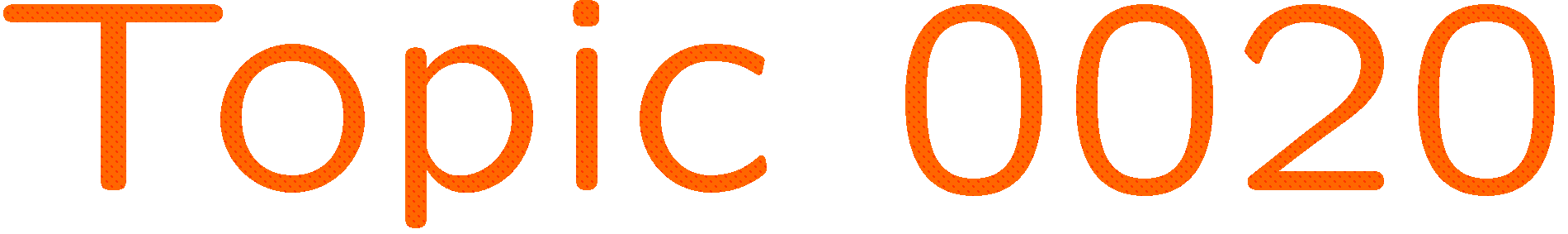 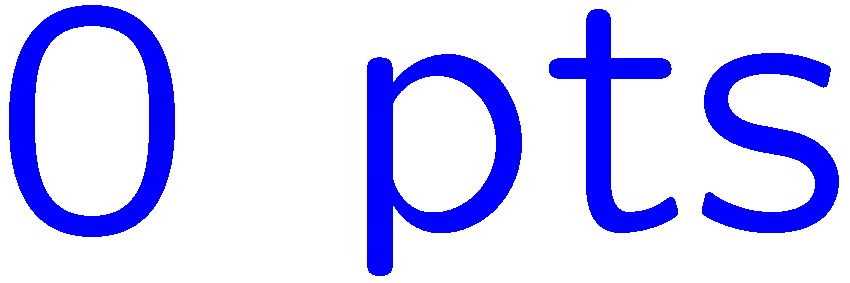 0 of 5
1+1=
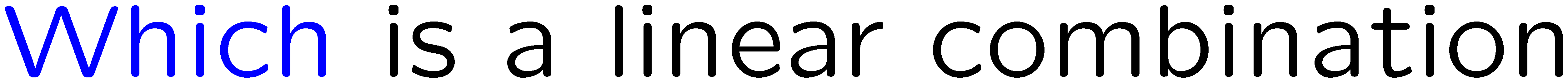 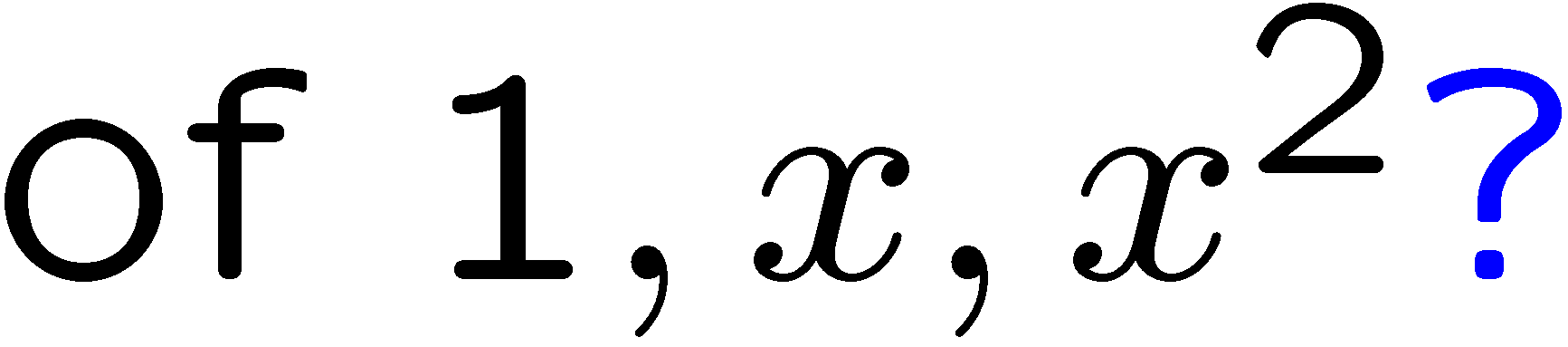 1
2
3
4
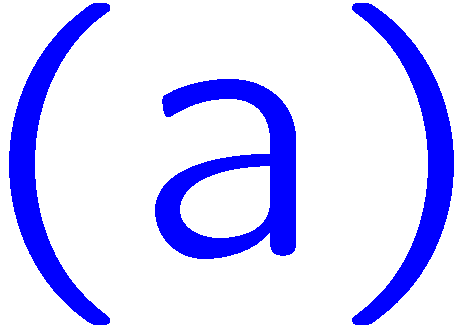 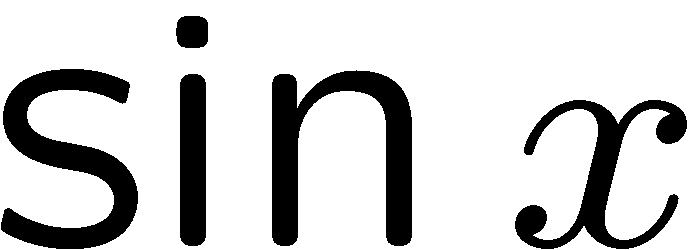 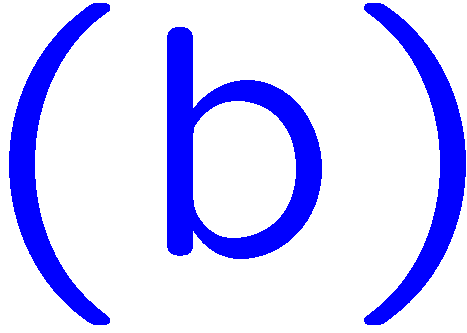 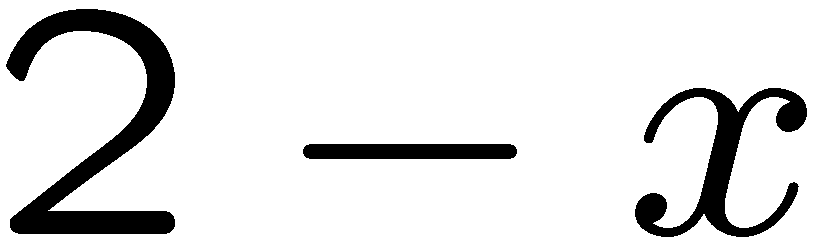 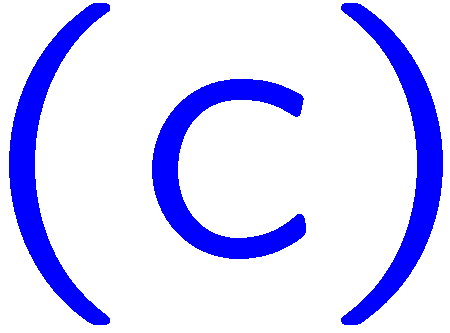 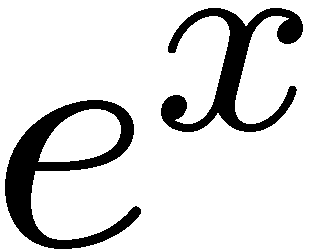 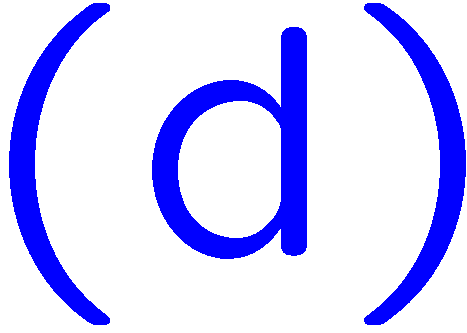 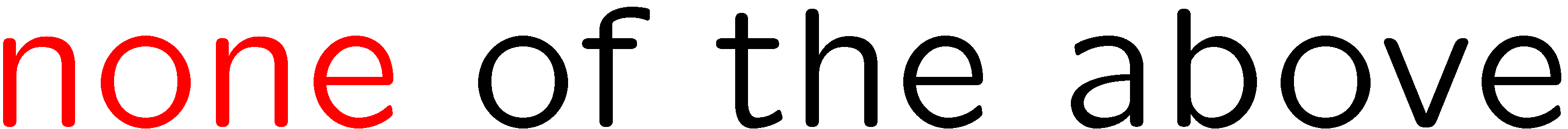 13
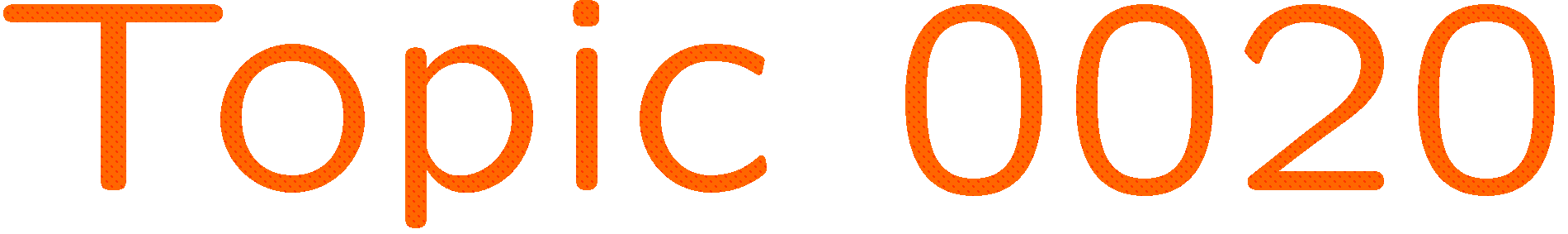 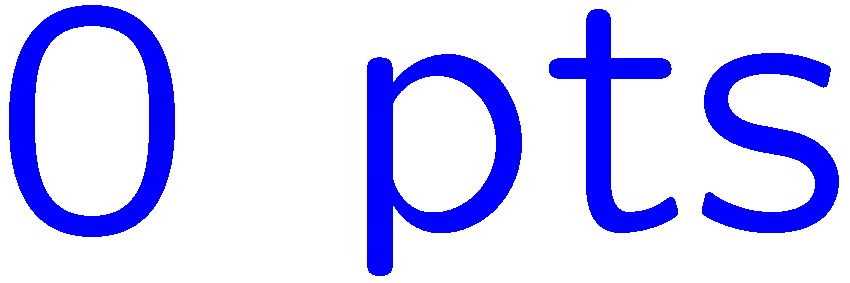 0 of 5
1+1=
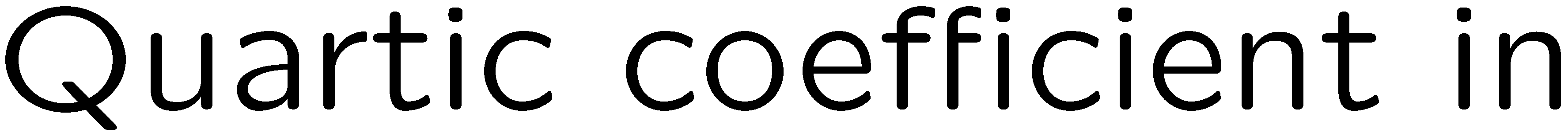 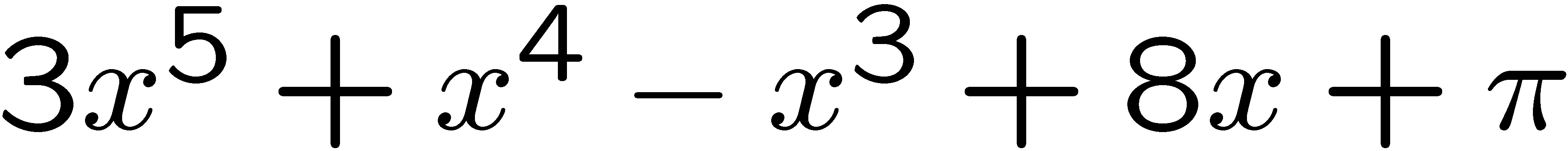 1
2
3
4
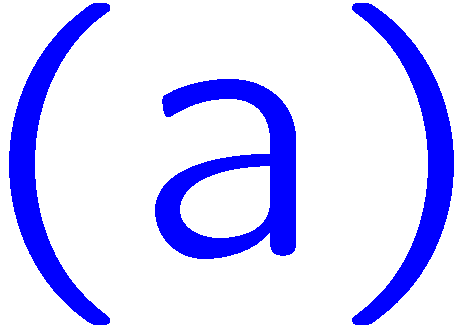 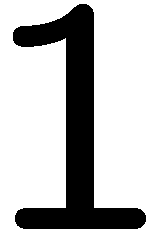 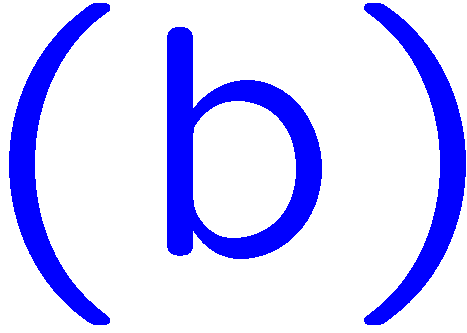 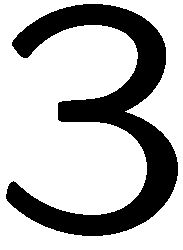 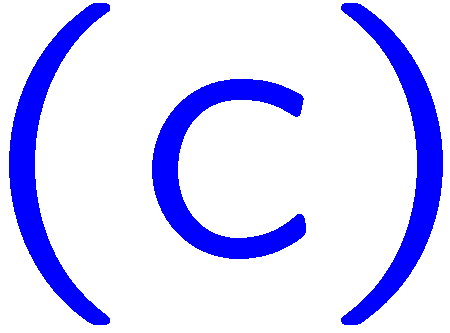 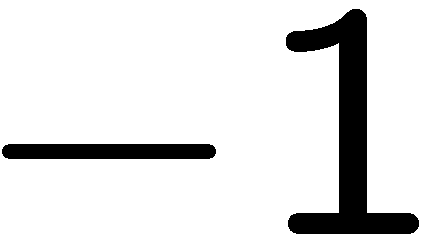 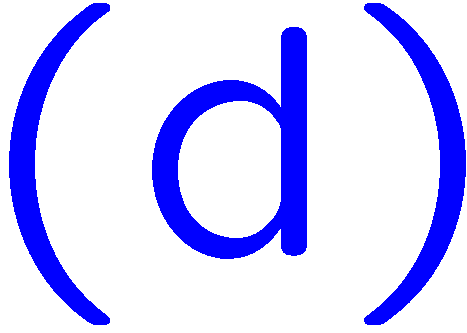 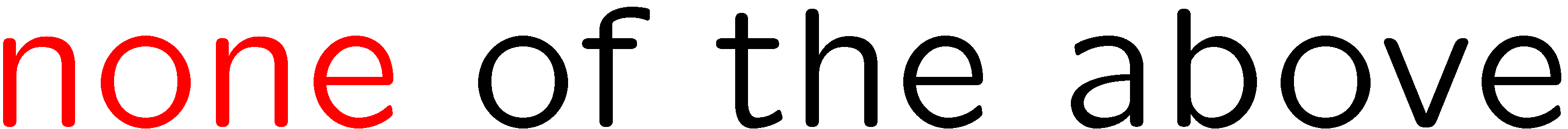 14
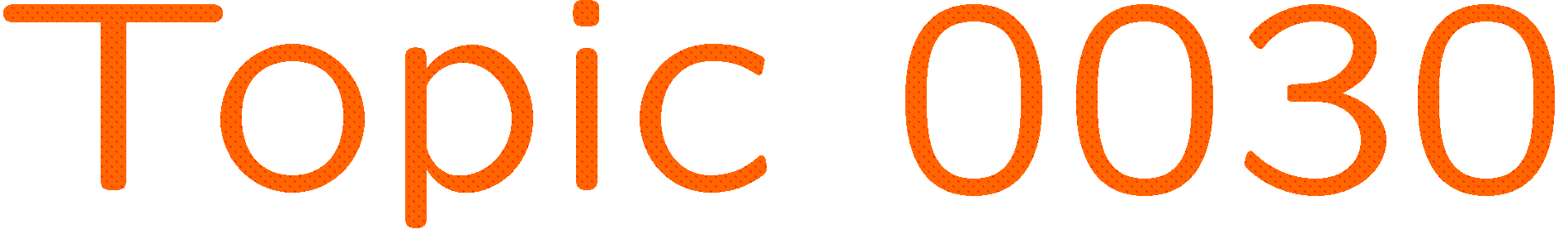 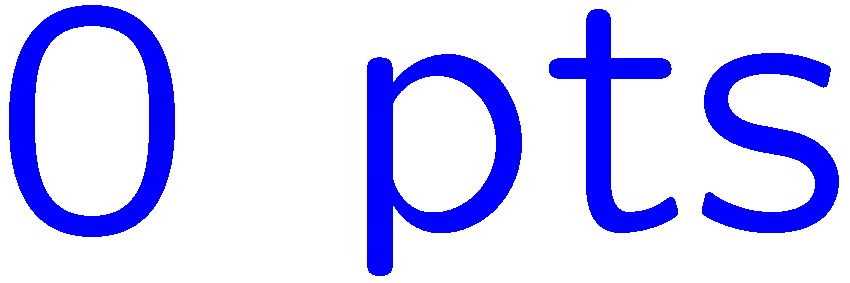 0 of 5
1+1=
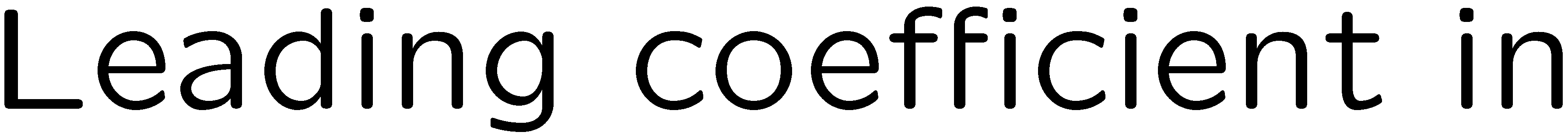 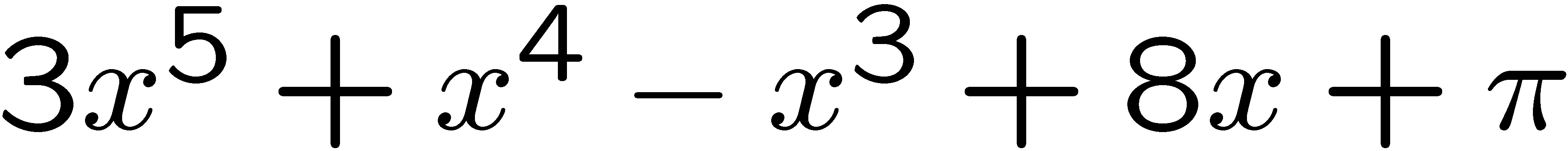 1
2
3
4
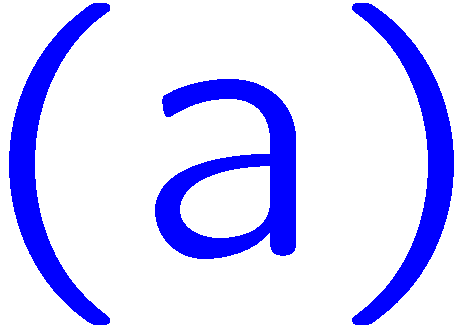 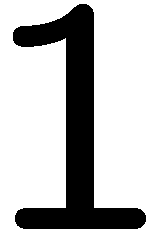 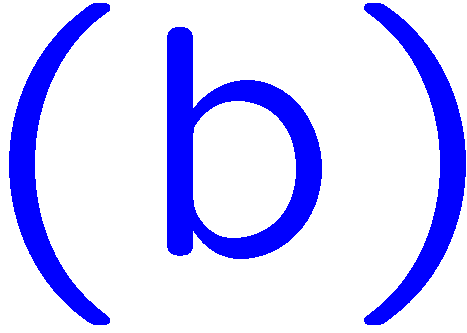 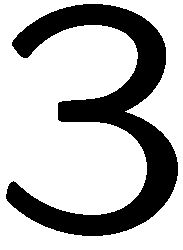 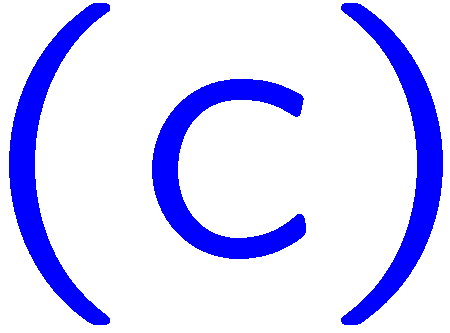 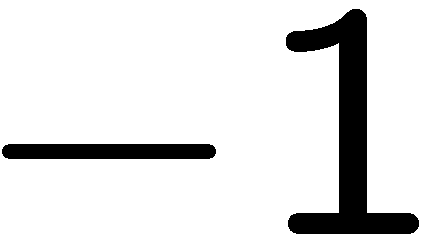 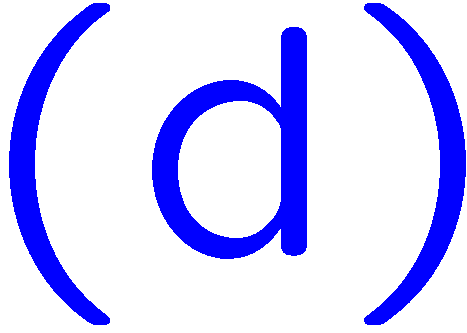 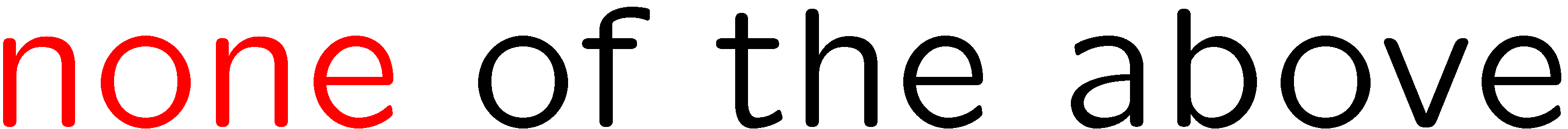 15
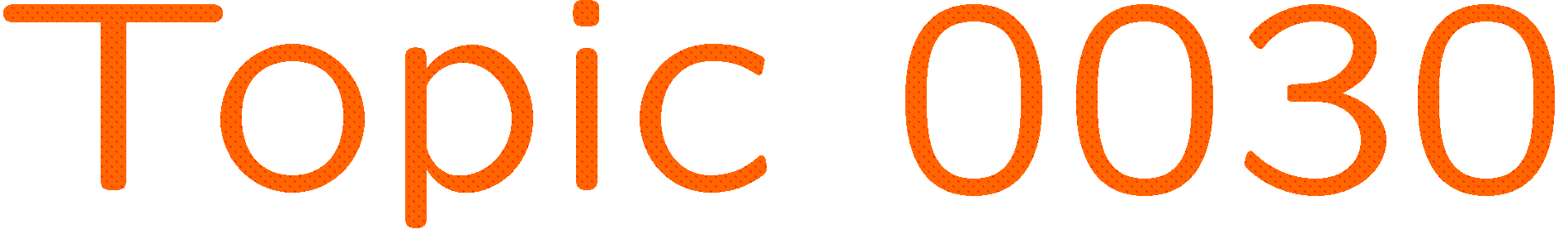 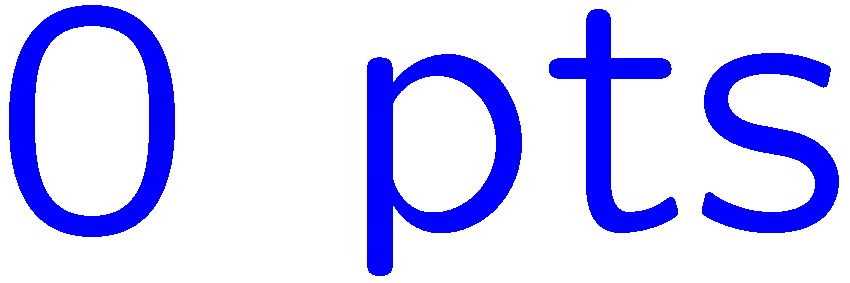 0 of 5
1+1=
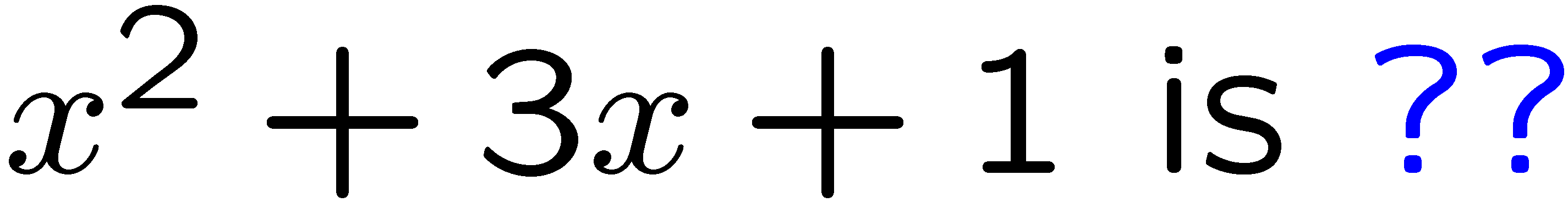 1
2
3
4
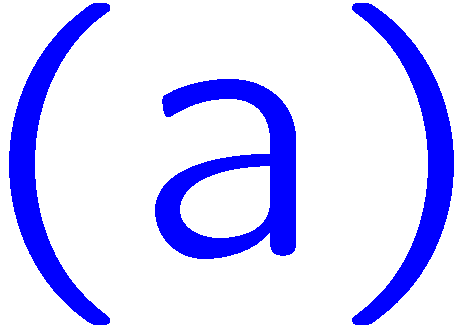 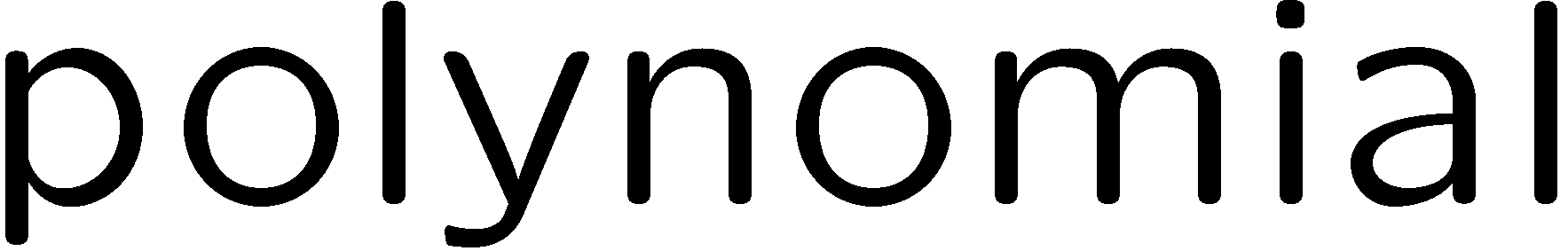 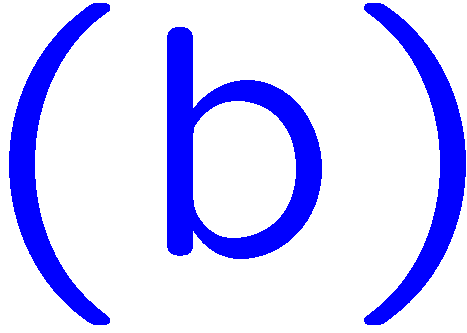 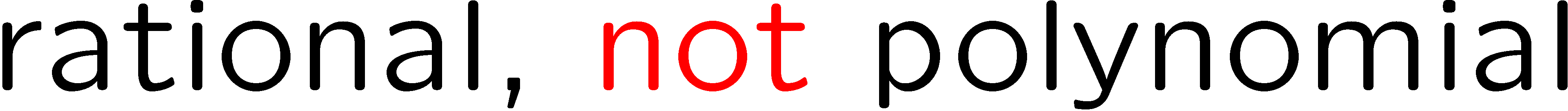 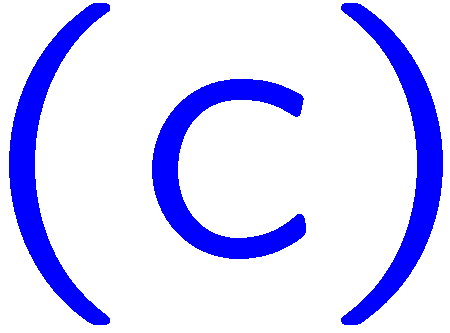 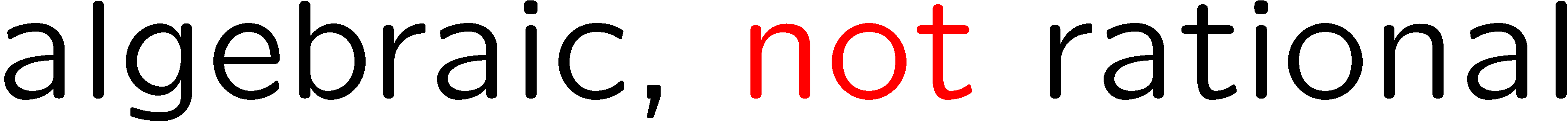 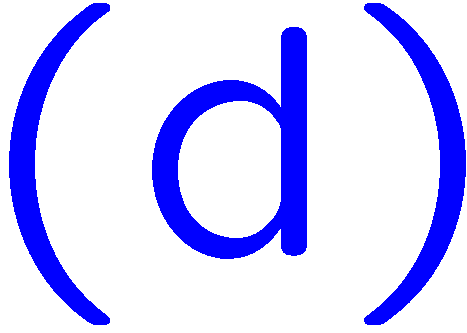 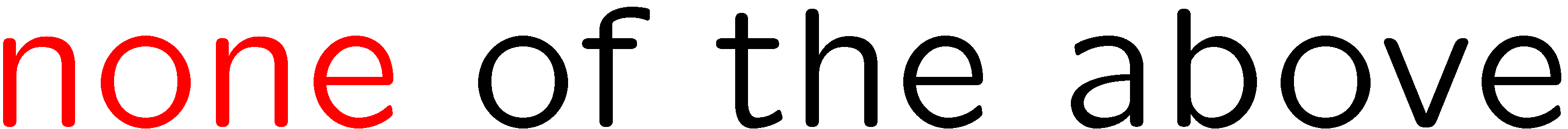 16
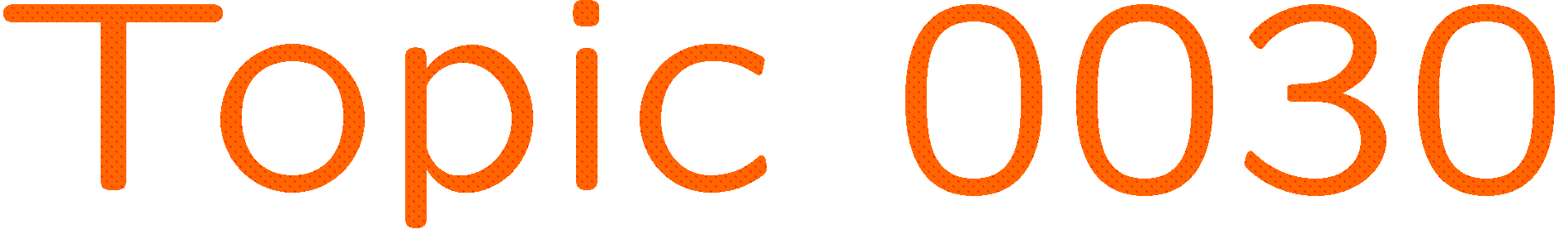 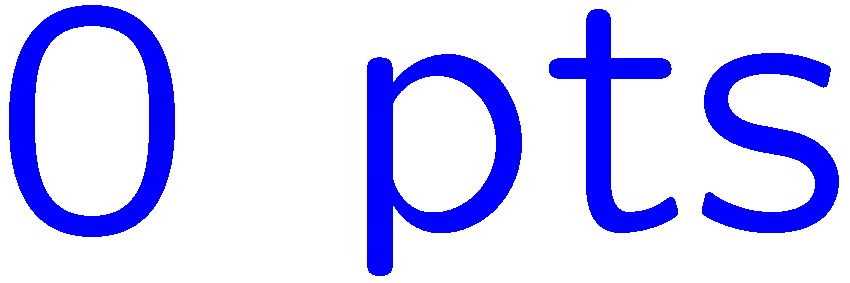 0 of 5
1+1=
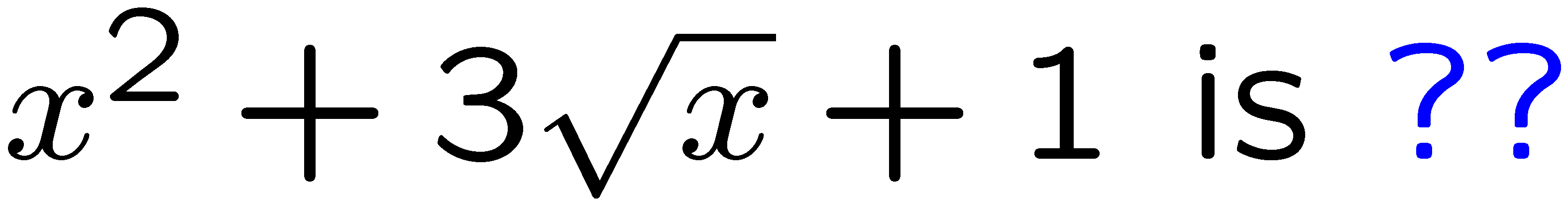 1
2
3
4
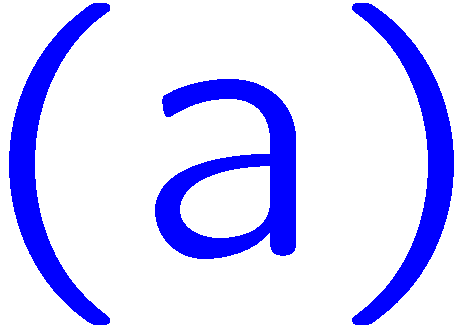 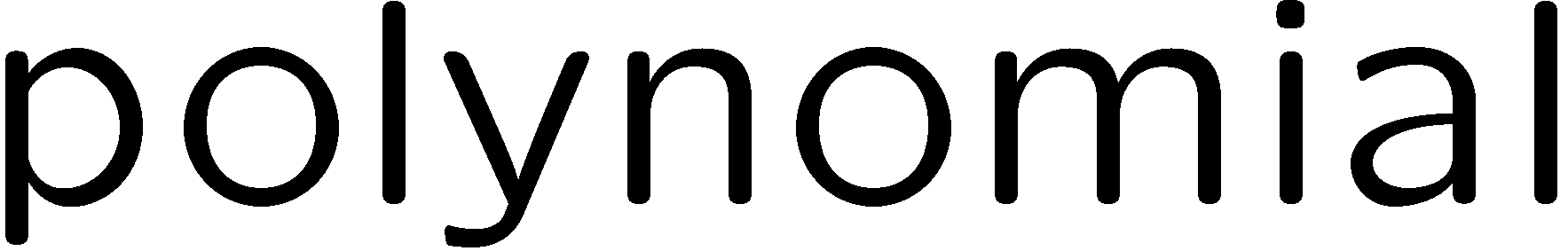 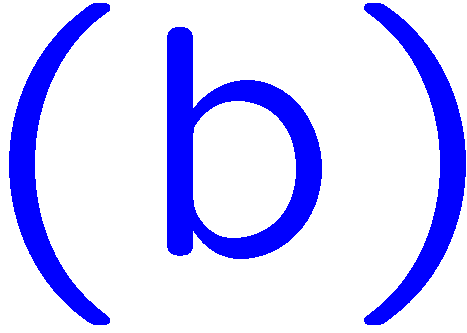 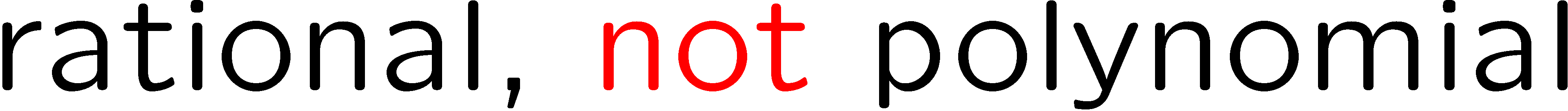 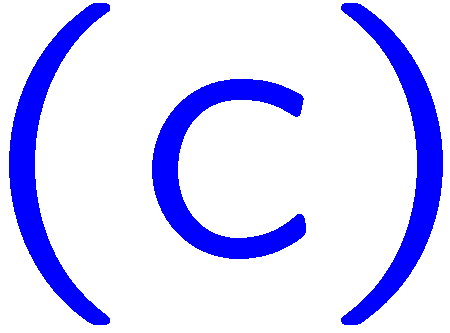 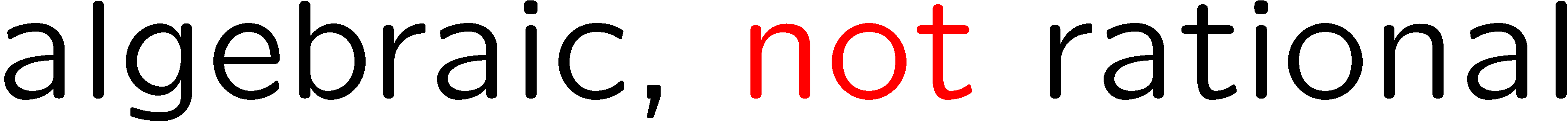 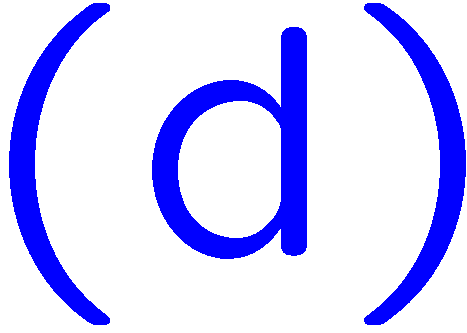 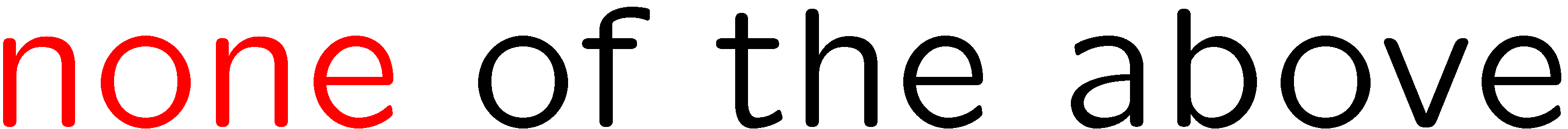 17
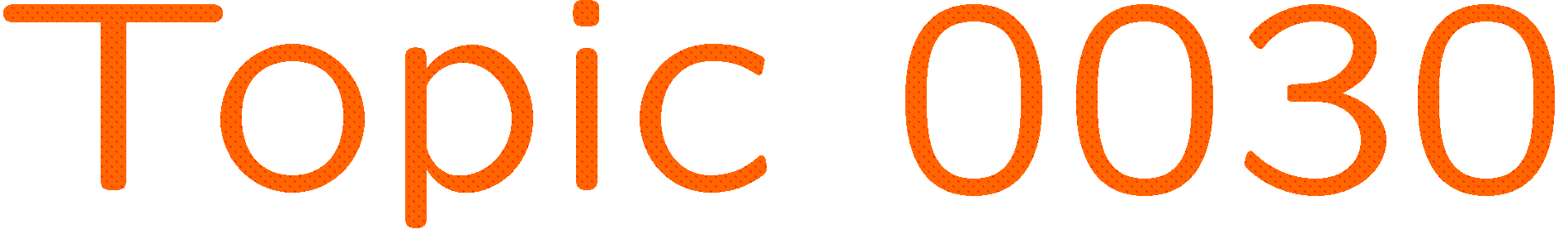 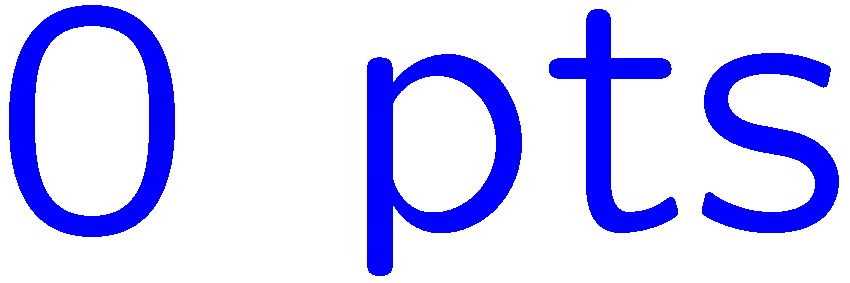 0 of 5
1+1=
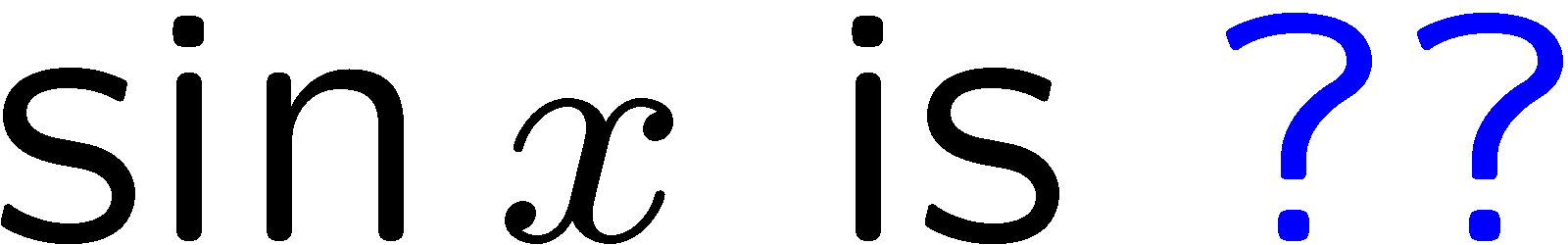 1
2
3
4
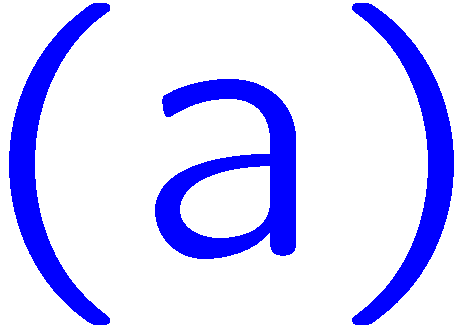 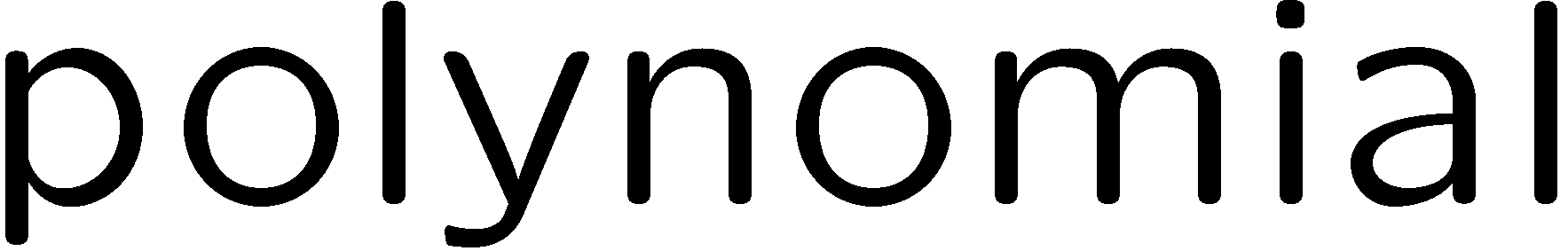 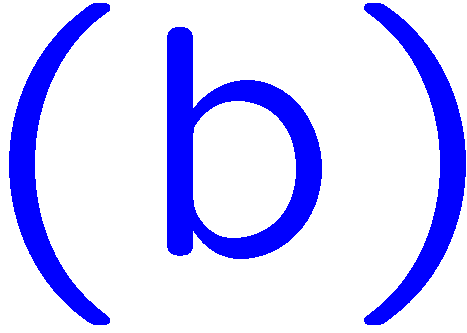 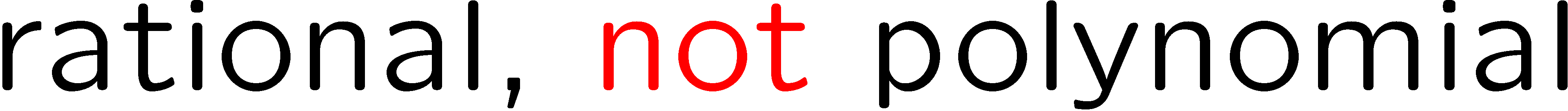 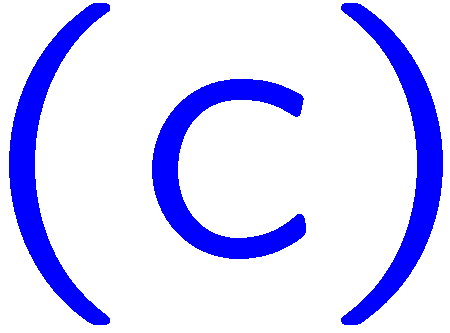 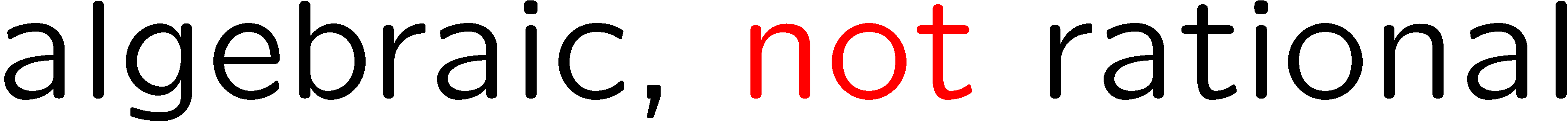 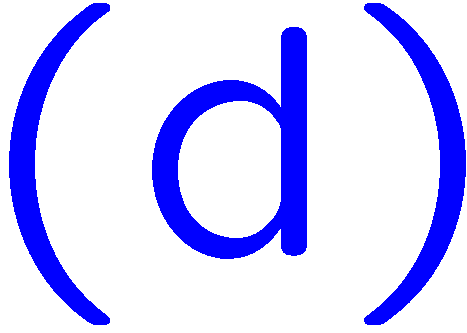 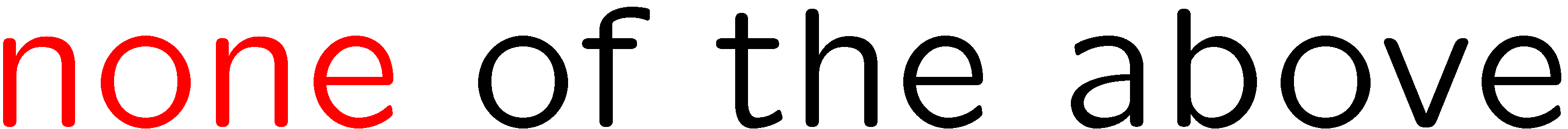 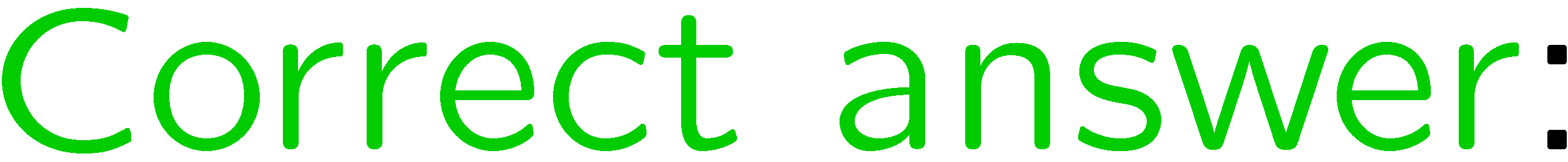 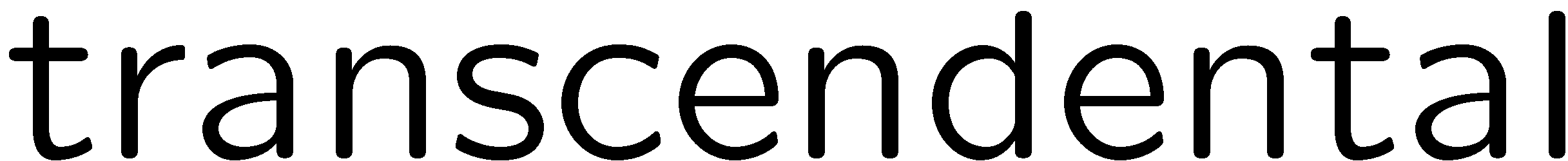 18
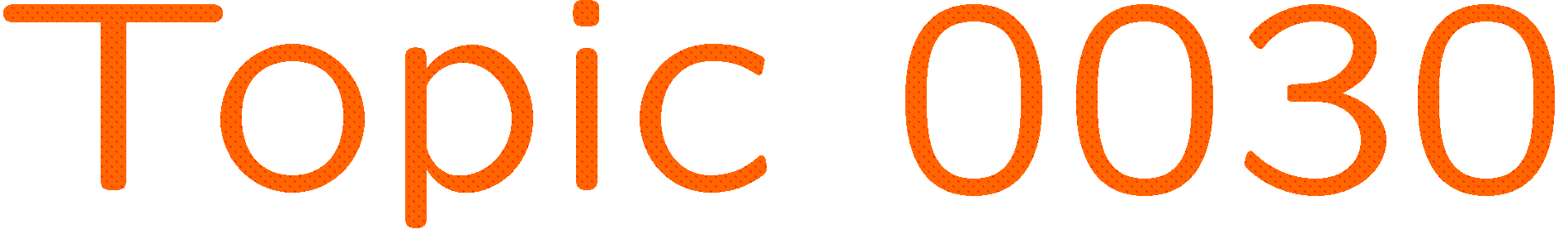 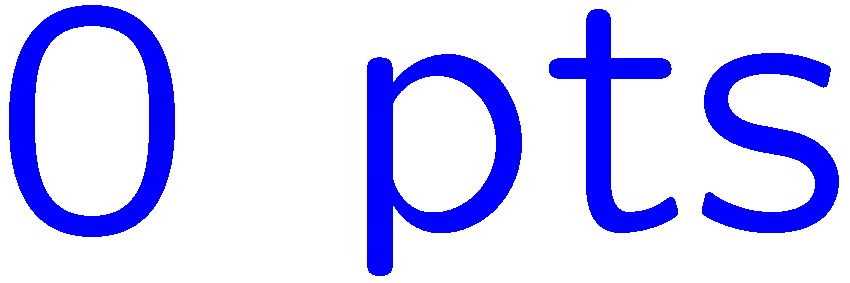 0 of 5
1+1=
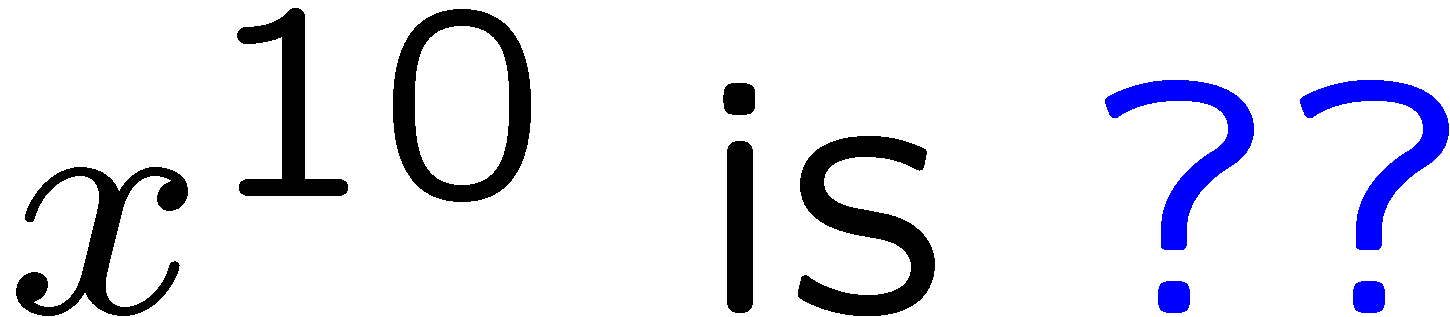 1
2
3
4
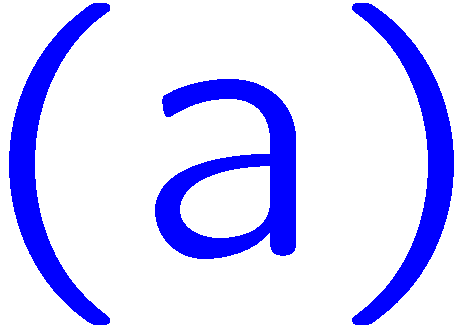 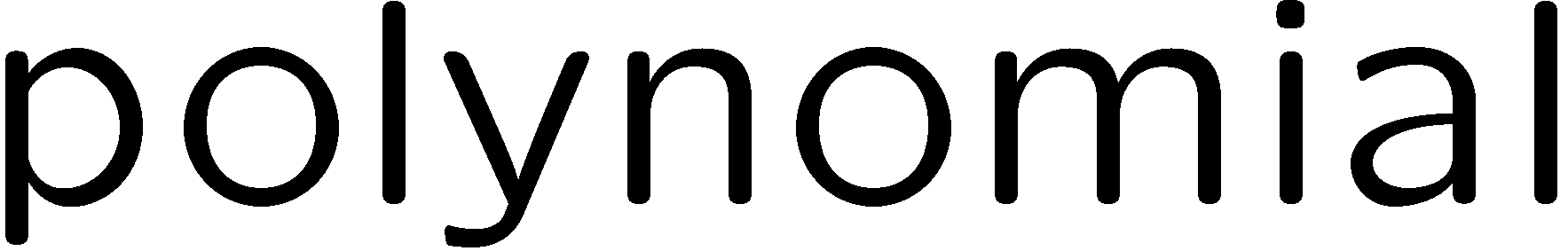 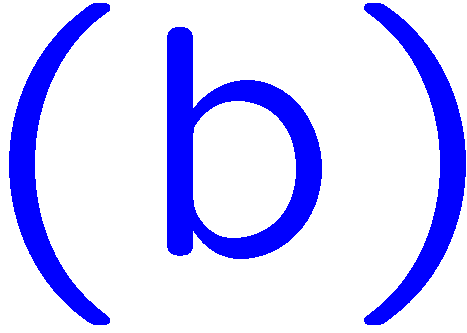 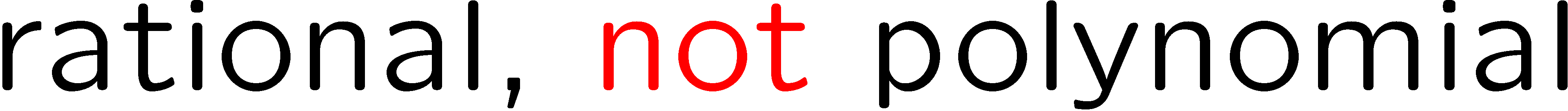 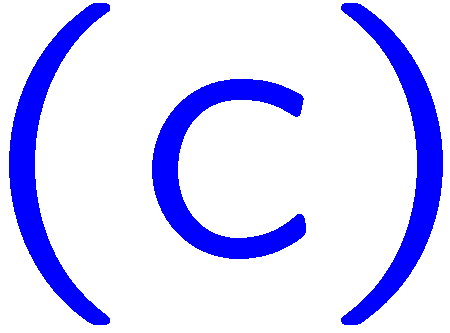 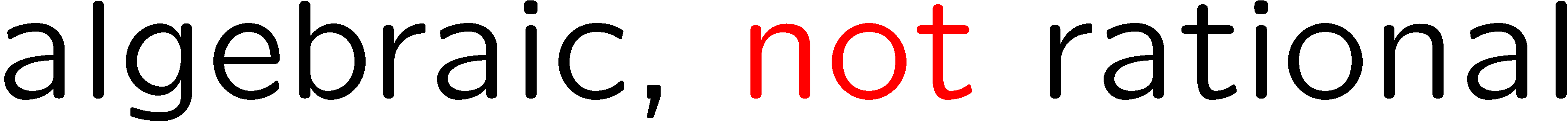 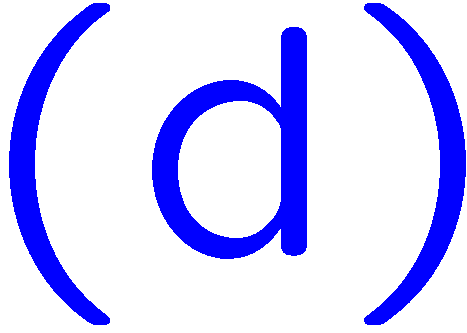 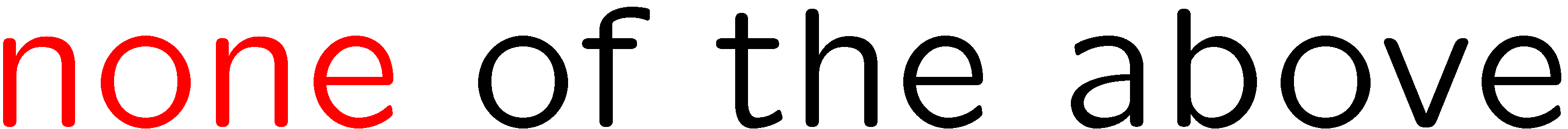 19
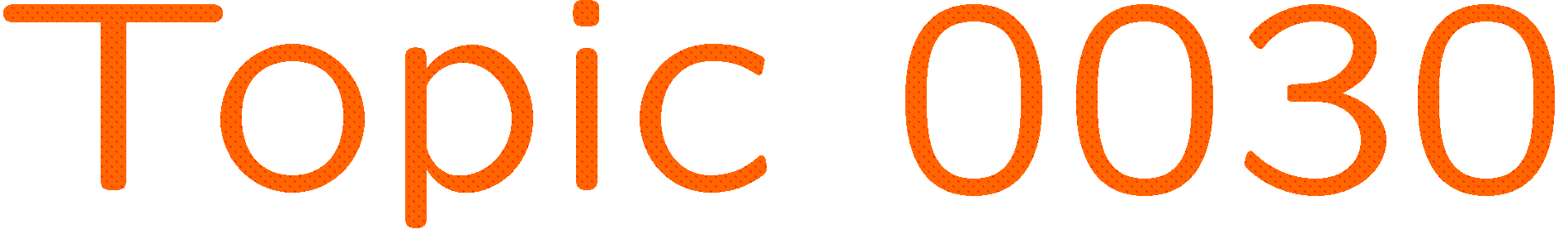 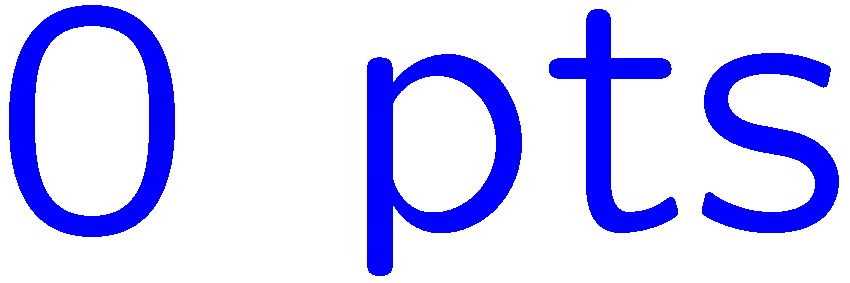 0 of 5
1+1=
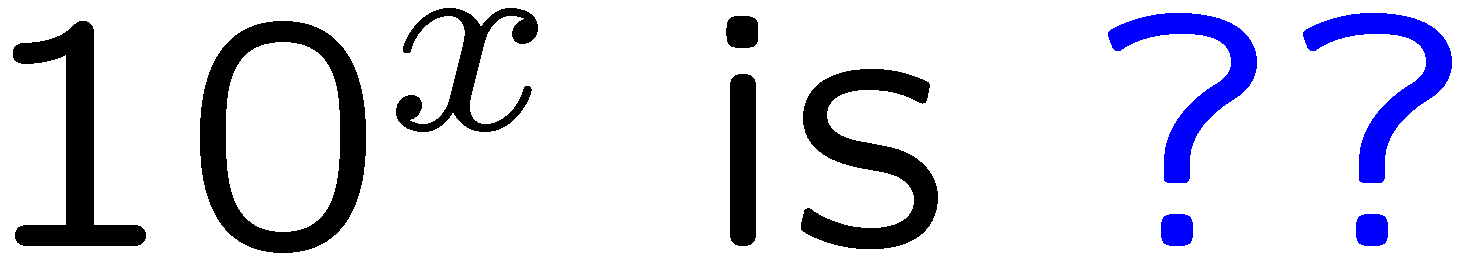 1
2
3
4
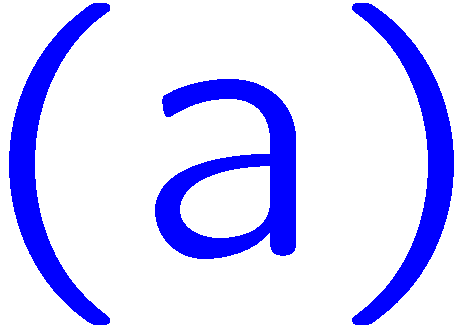 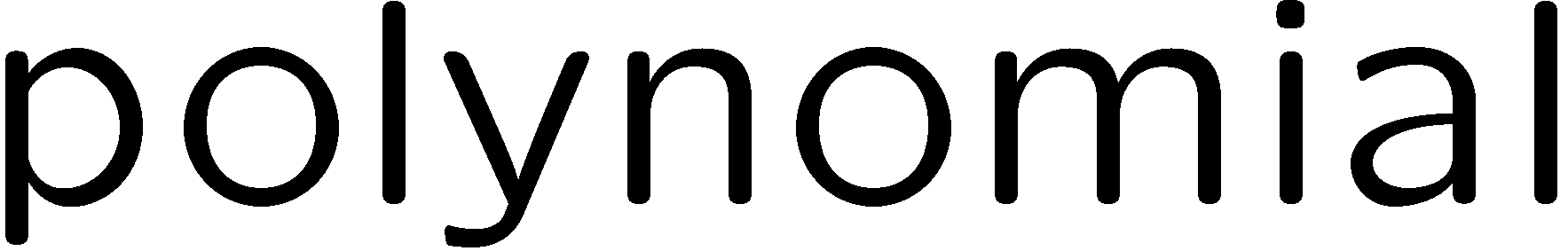 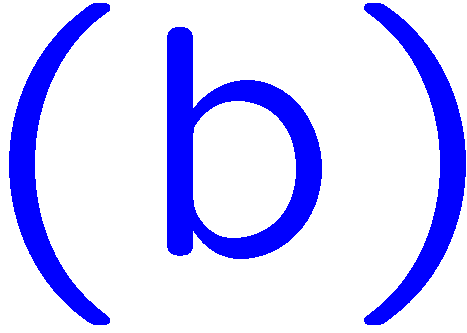 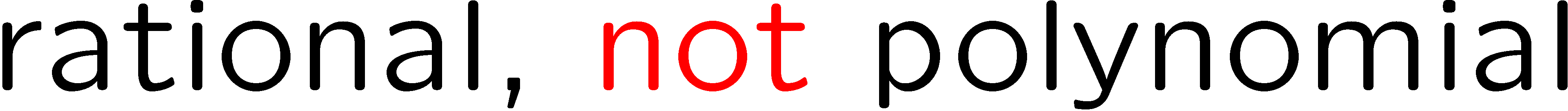 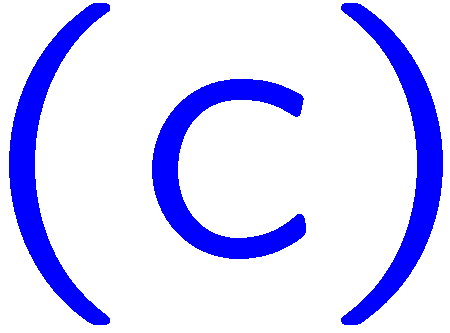 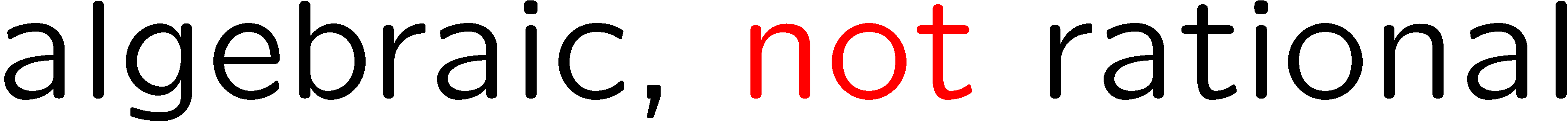 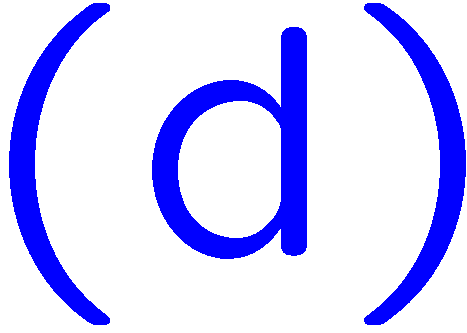 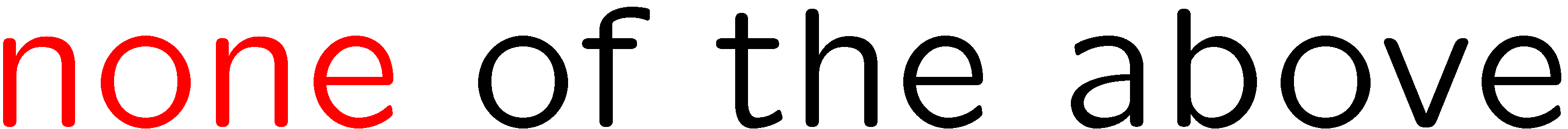 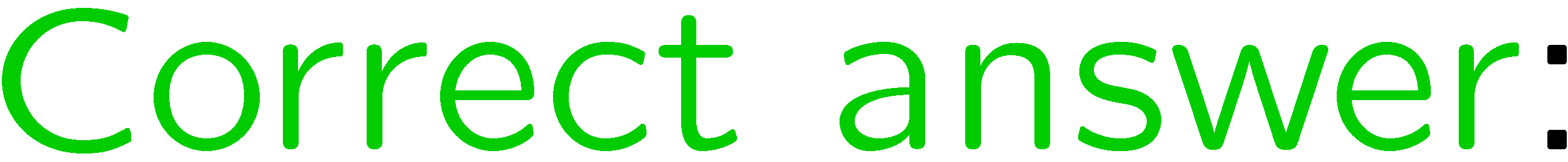 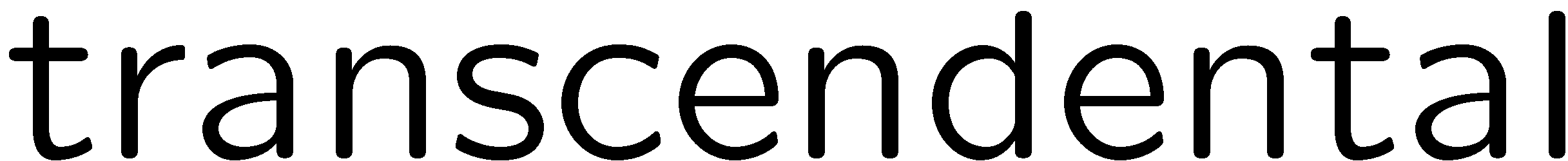 20
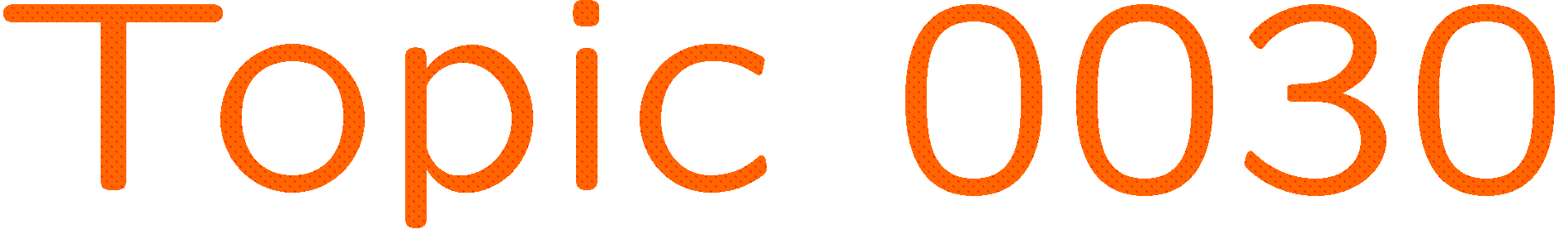 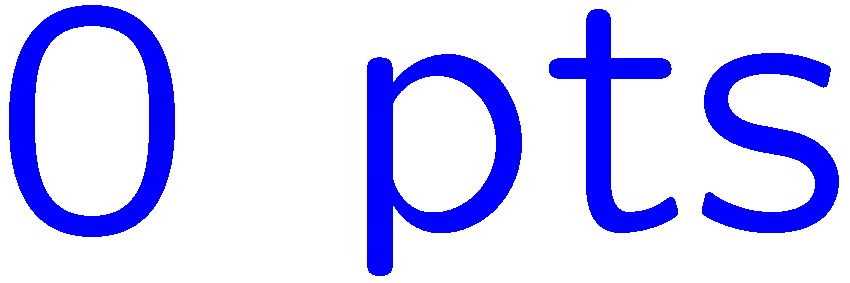 0 of 5
1+1=
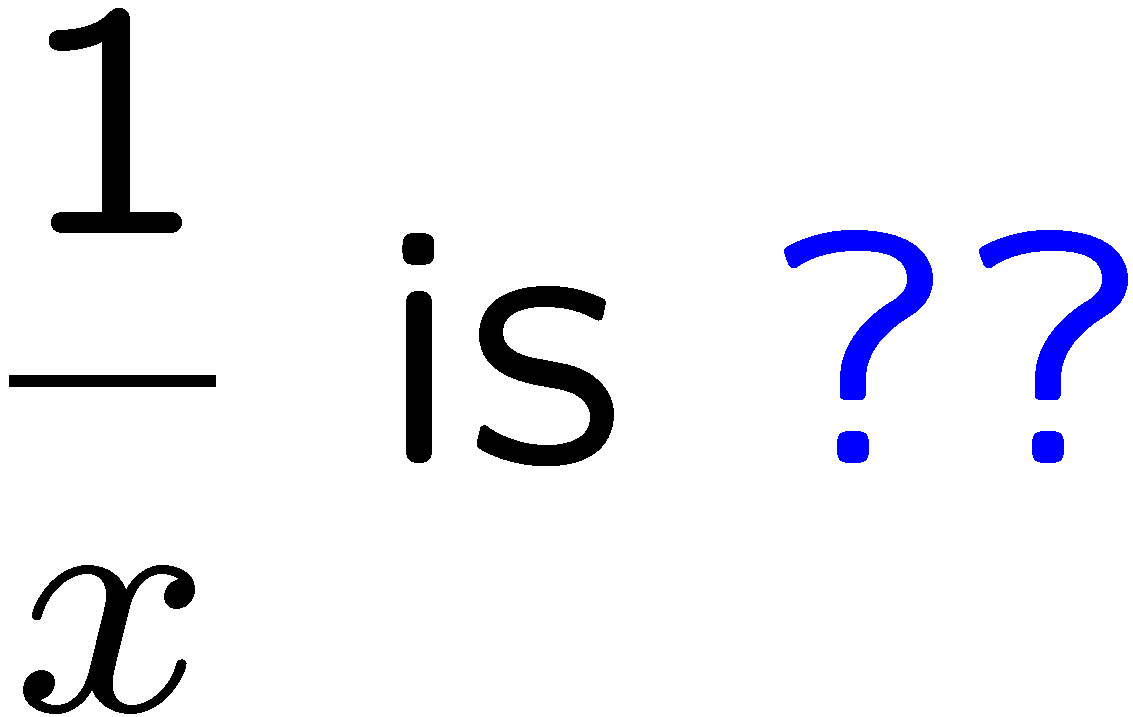 1
2
3
4
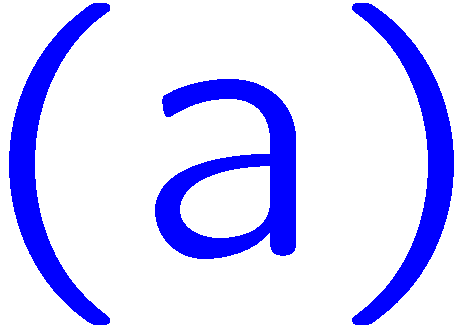 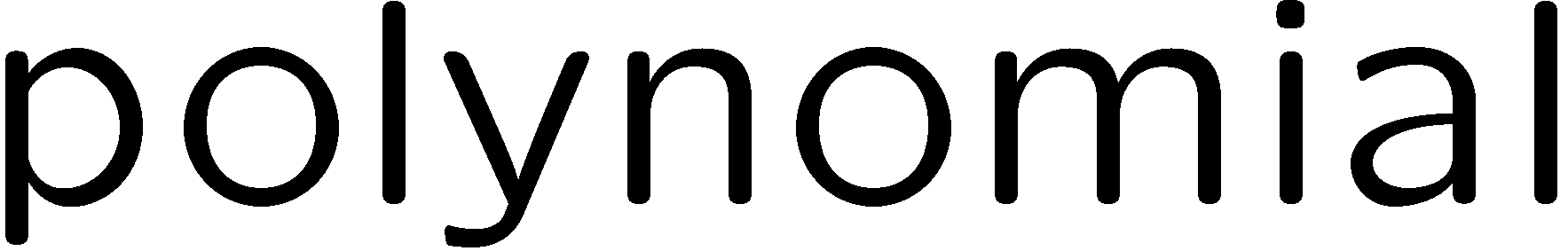 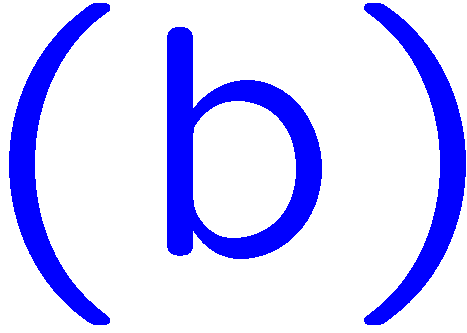 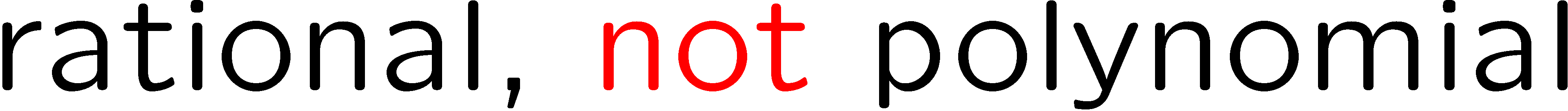 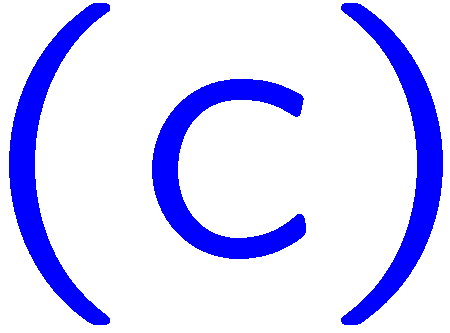 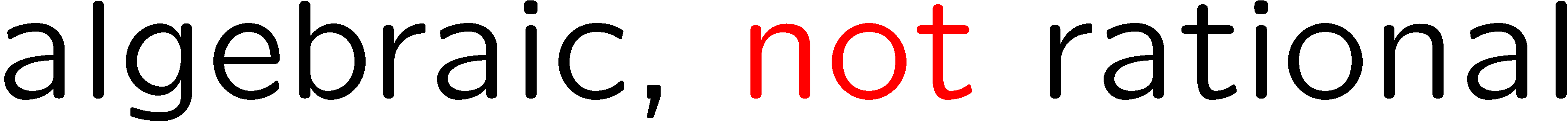 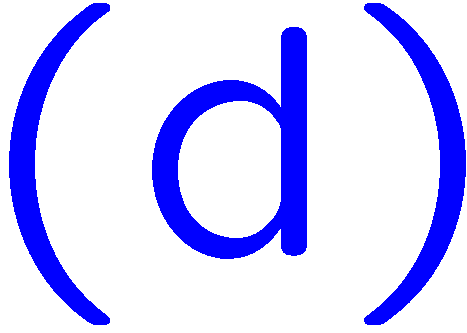 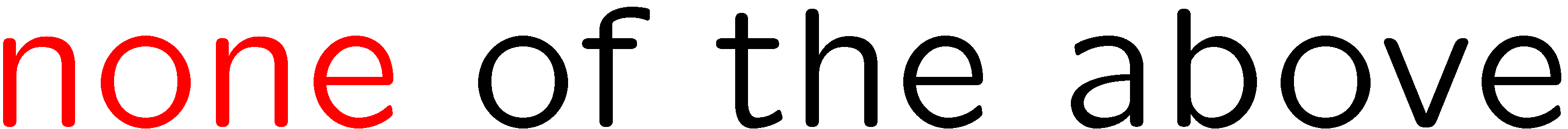 21
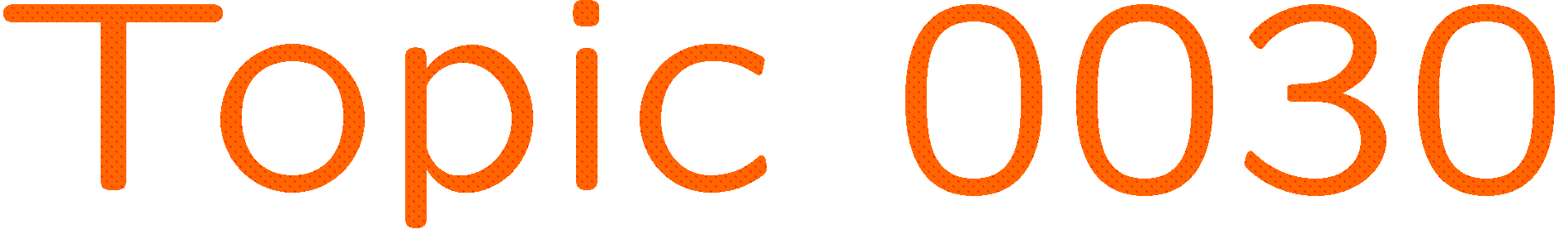 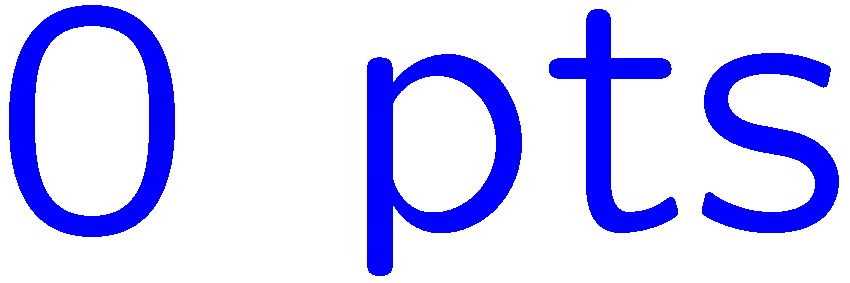 0 of 5
1+1=
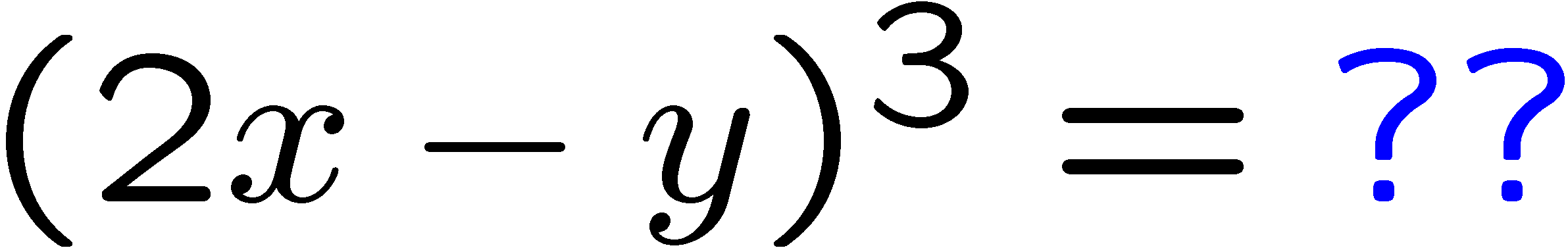 1
2
3
4
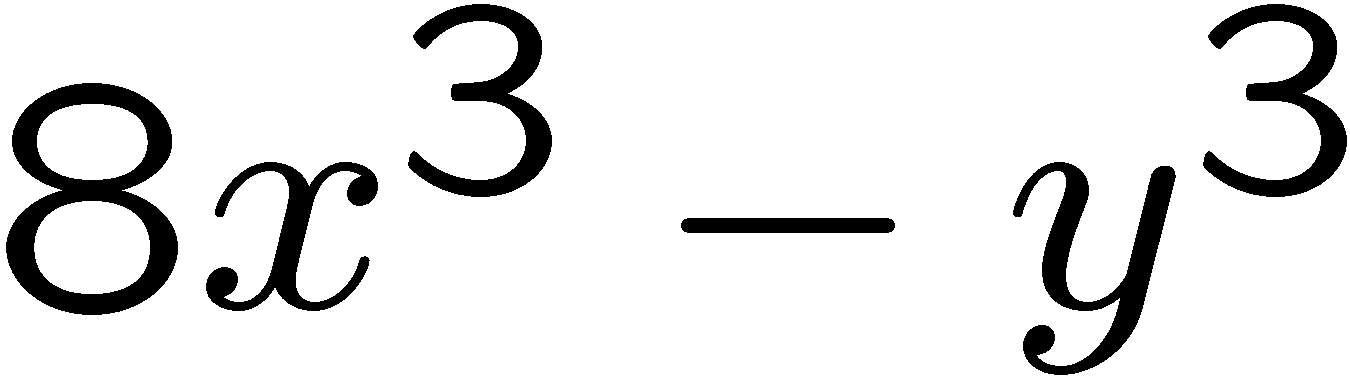 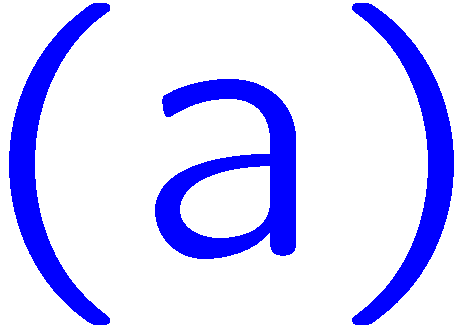 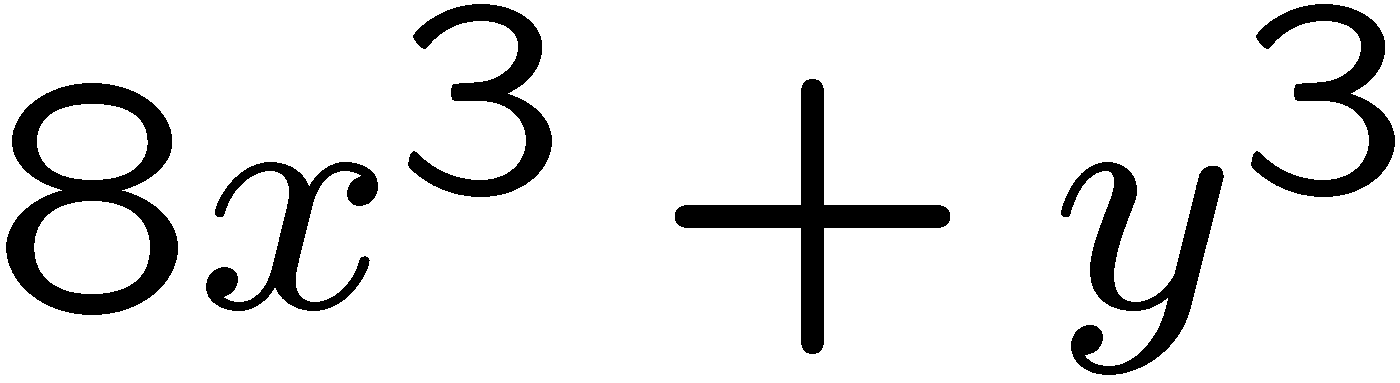 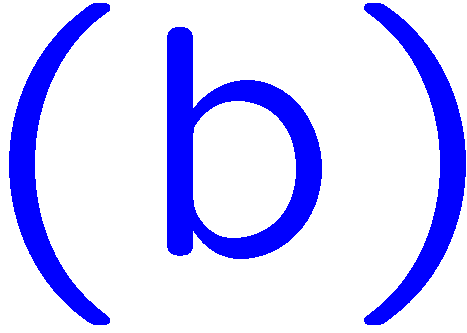 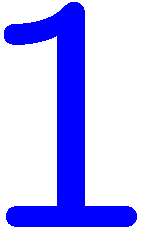 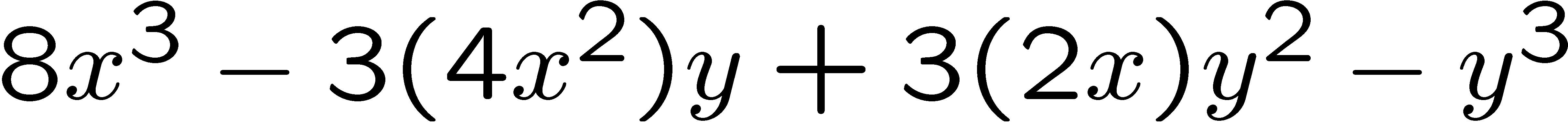 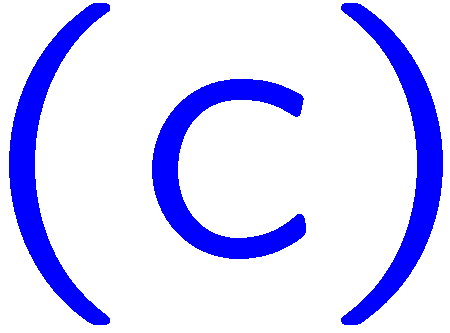 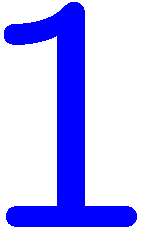 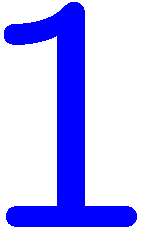 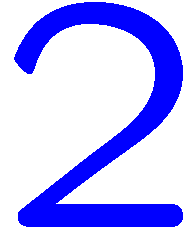 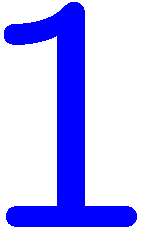 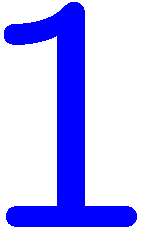 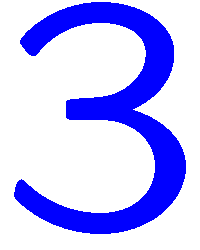 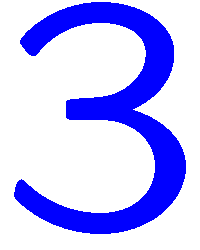 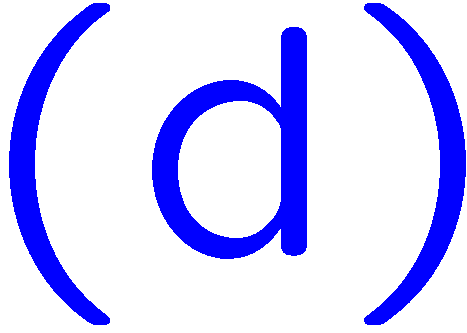 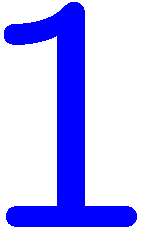 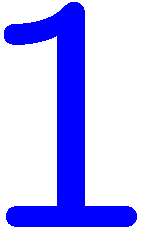 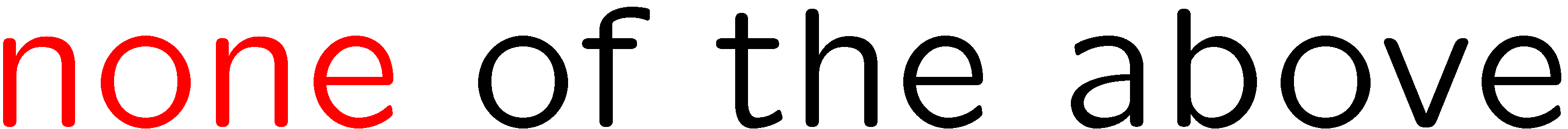 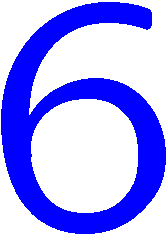 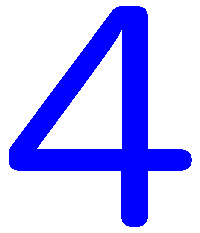 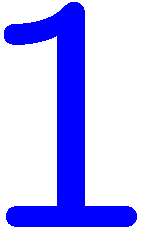 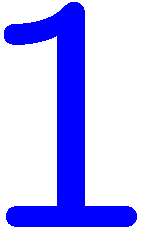 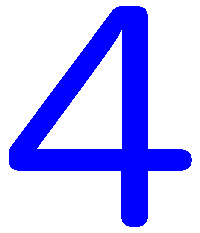 22
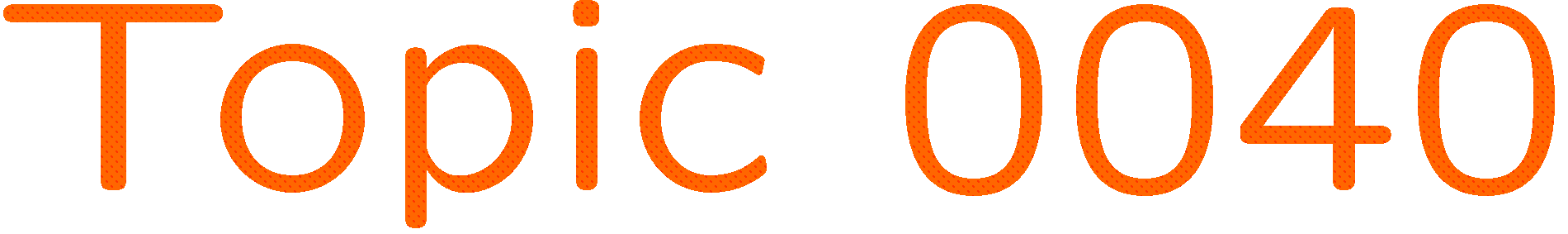 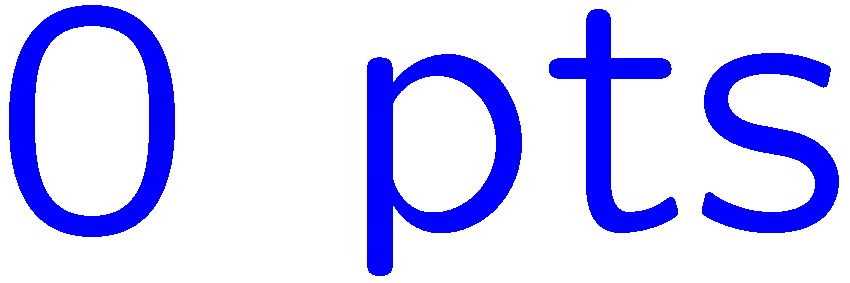 0 of 5
1+1=
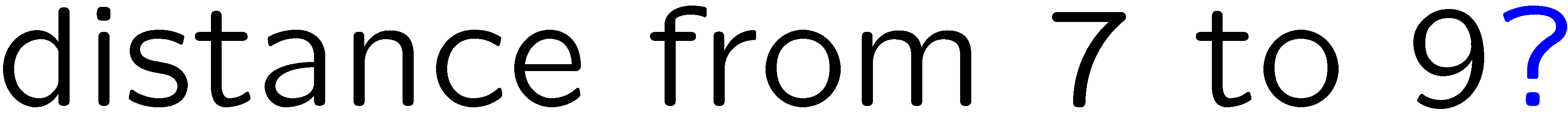 1
2
3
4
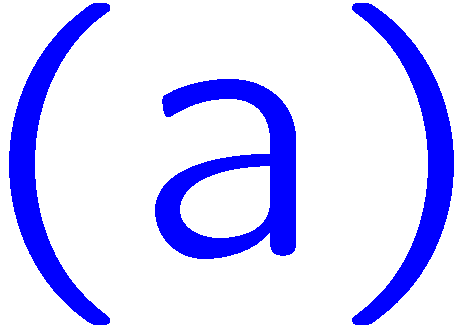 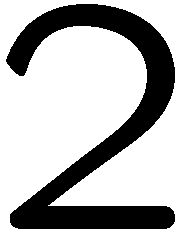 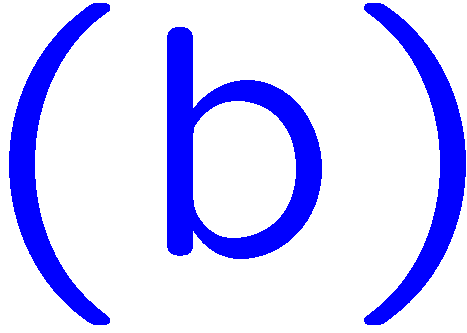 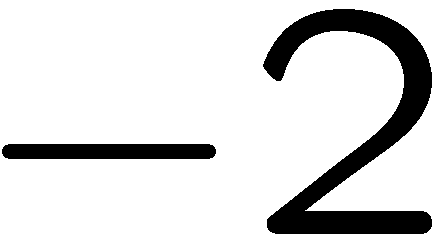 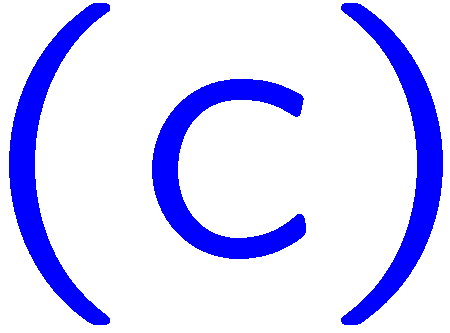 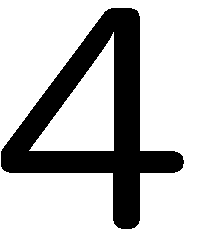 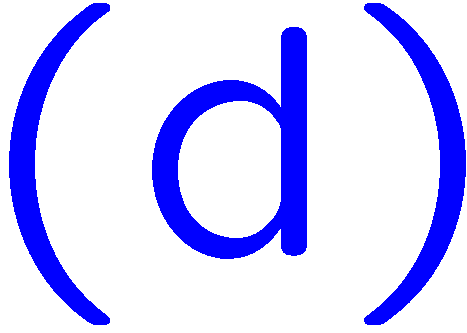 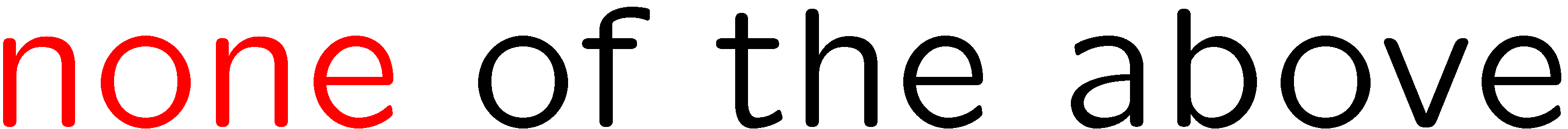 23
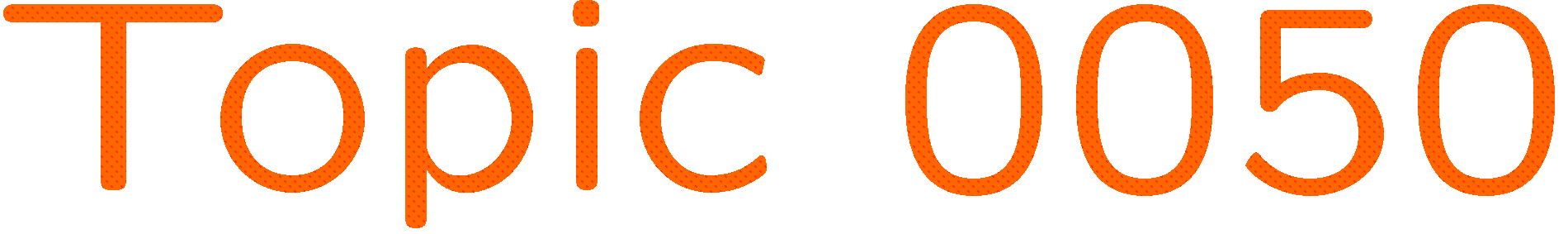 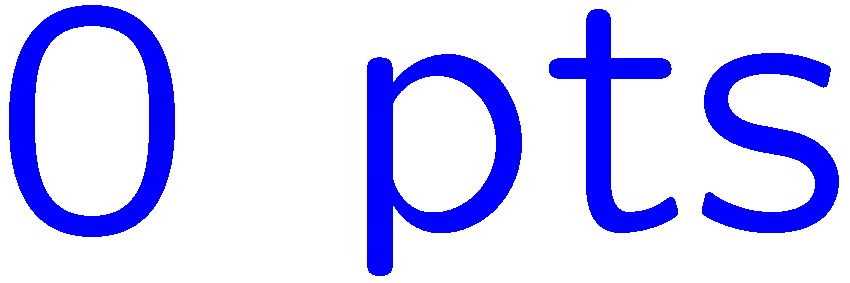 0 of 5
1+1=
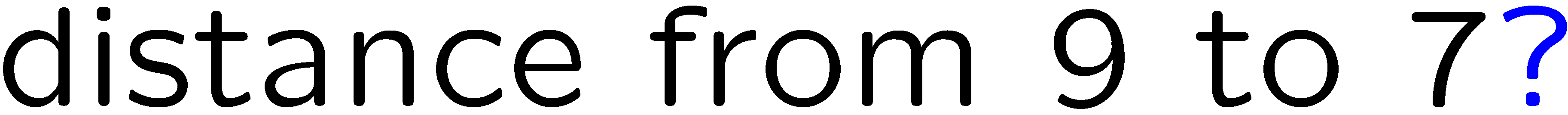 1
2
3
4
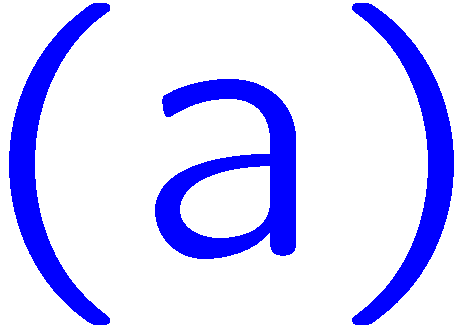 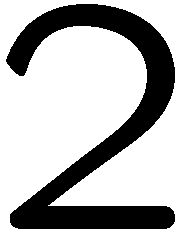 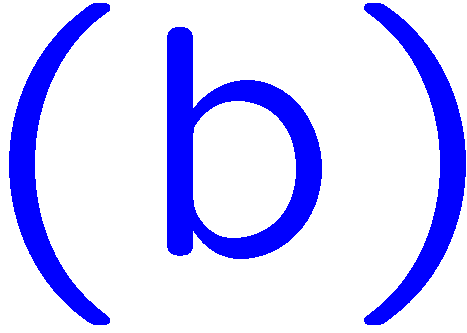 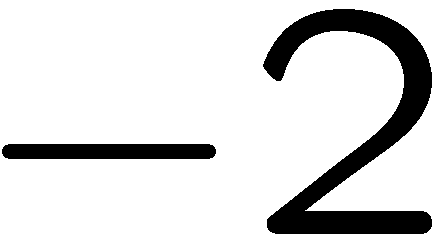 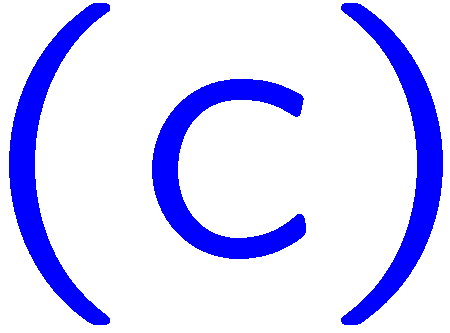 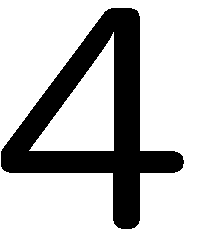 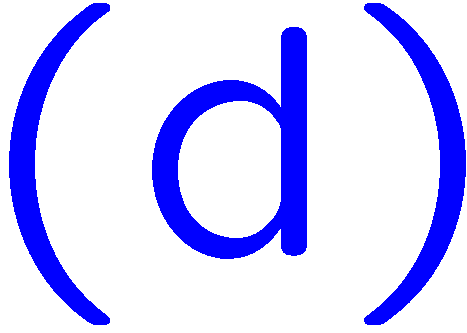 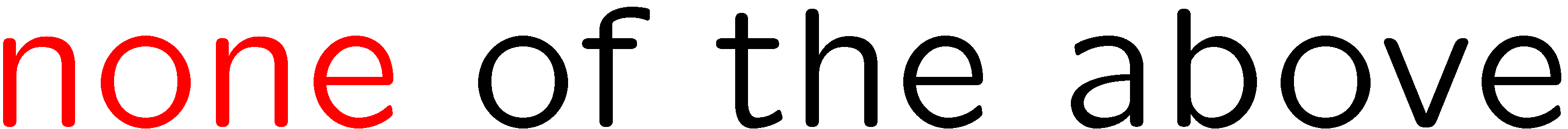 24
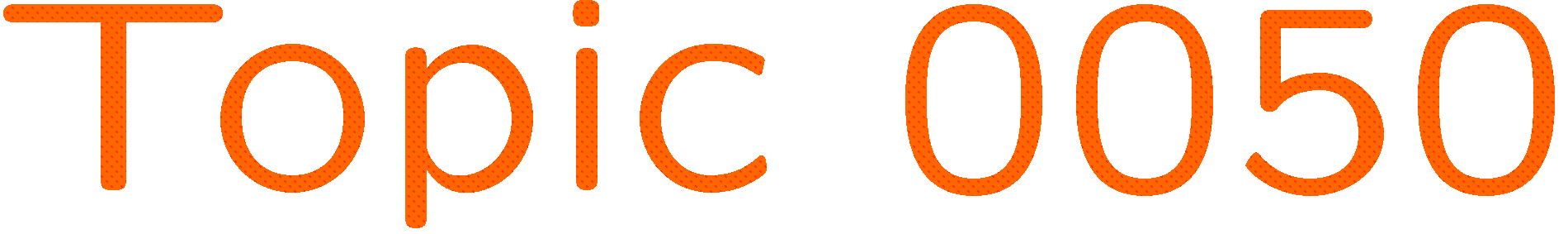 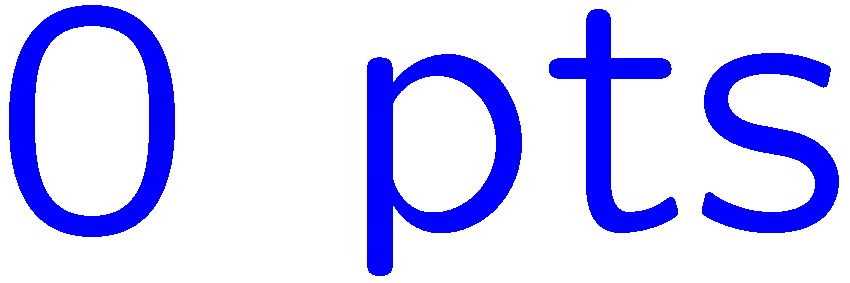 0 of 5
1+1=
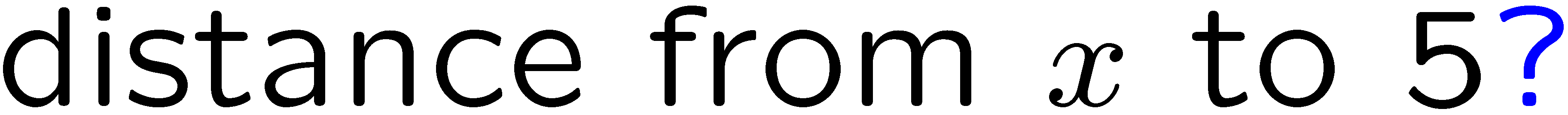 1
2
3
4
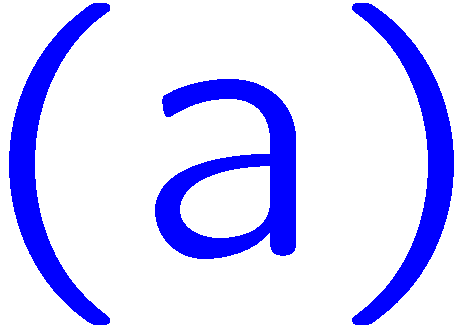 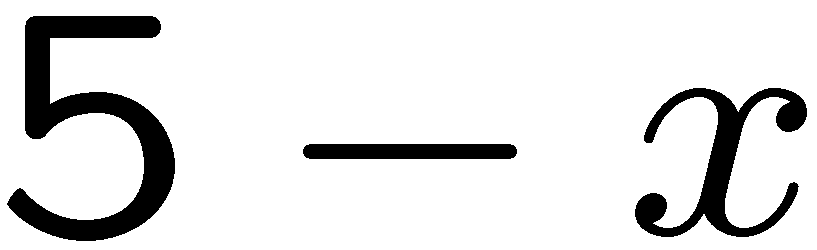 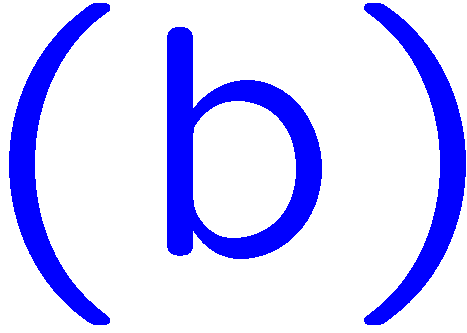 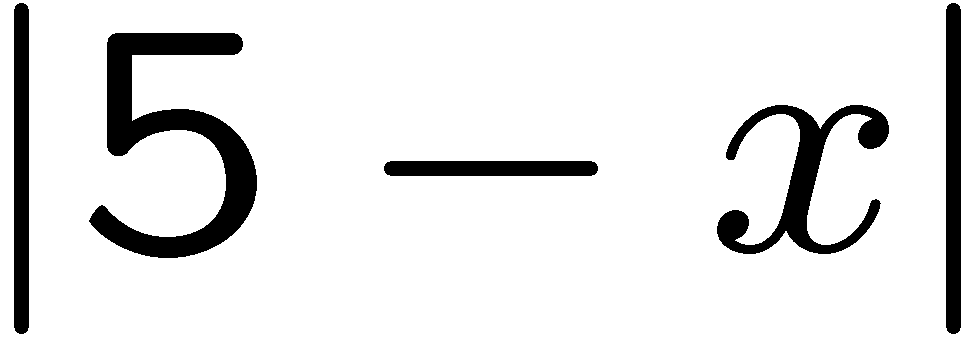 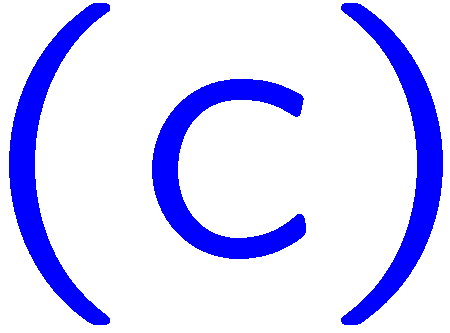 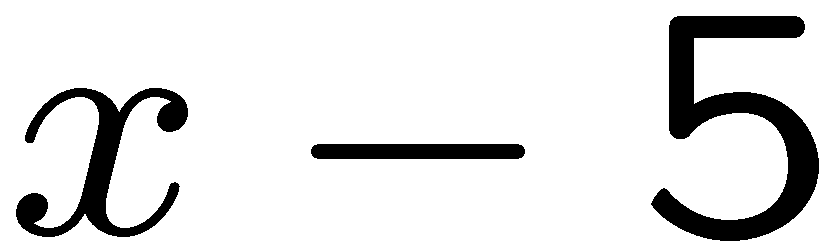 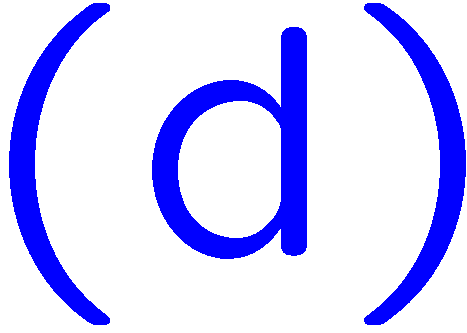 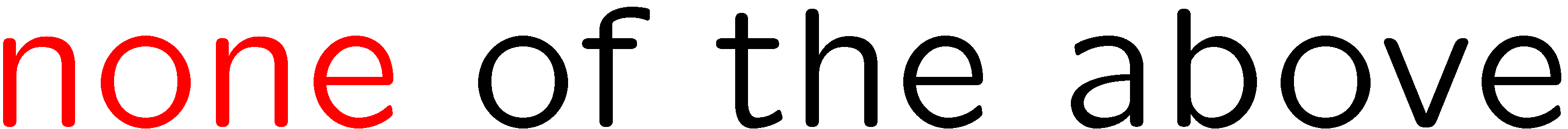 25
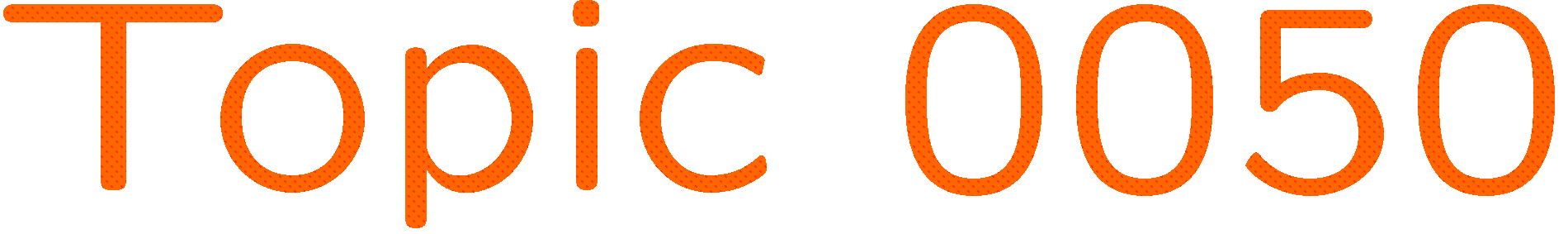 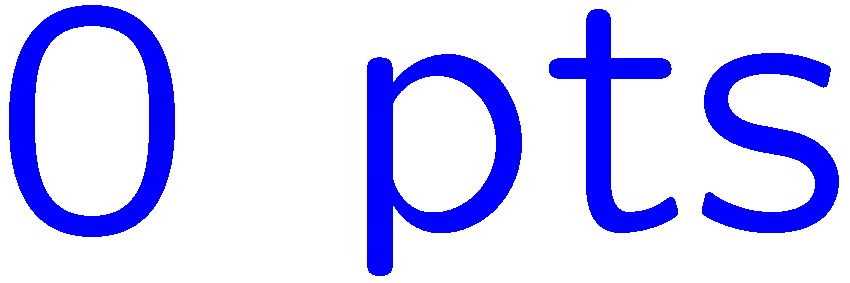 0 of 5
1+1=
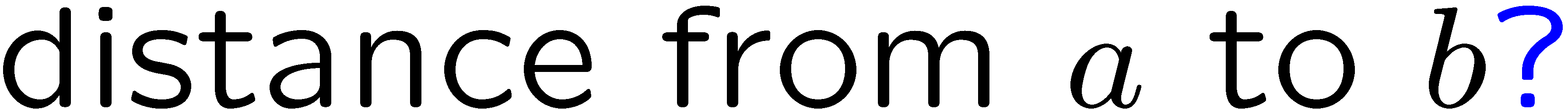 1
2
3
4
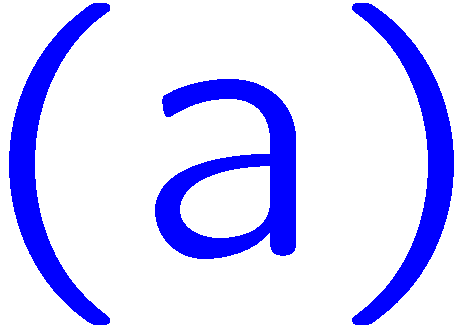 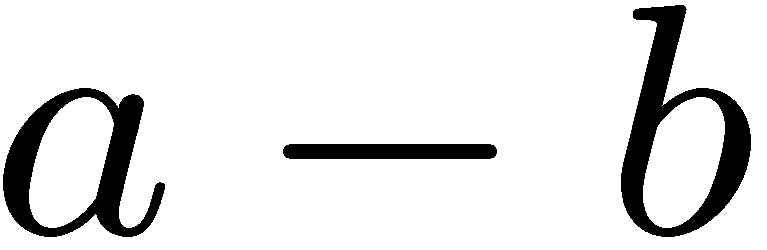 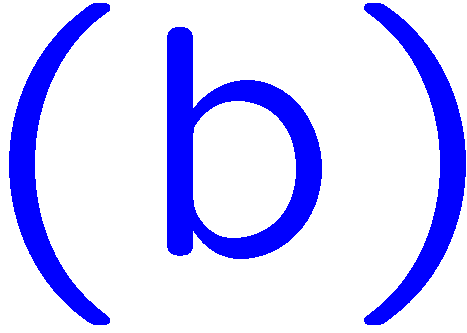 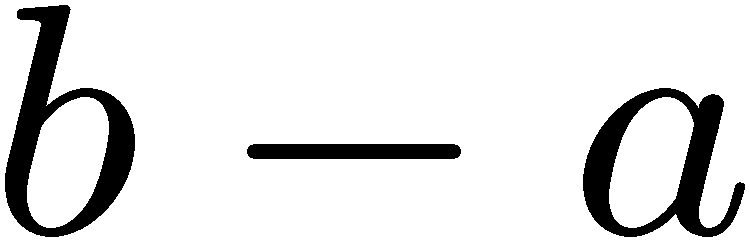 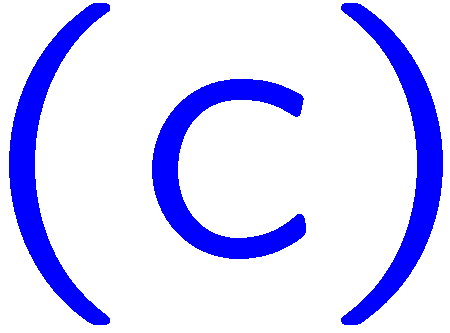 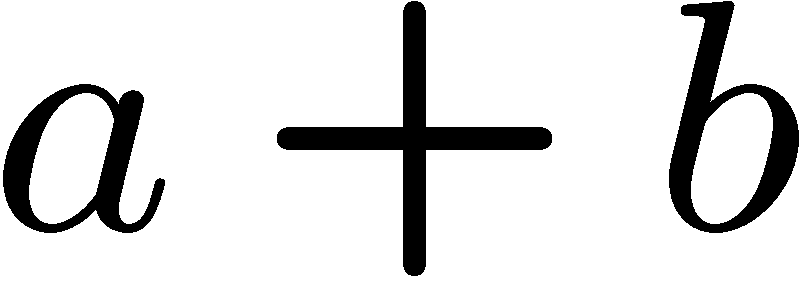 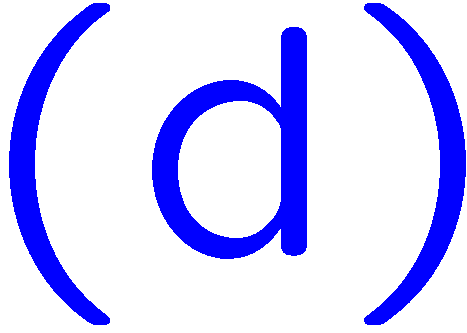 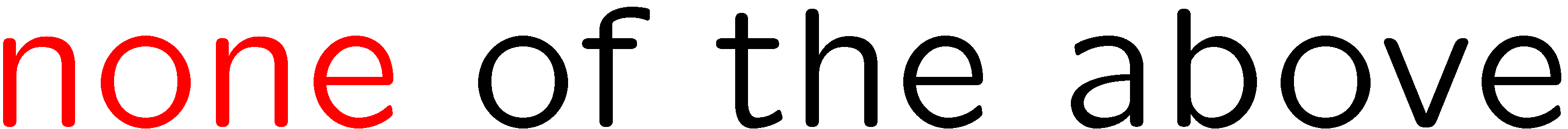 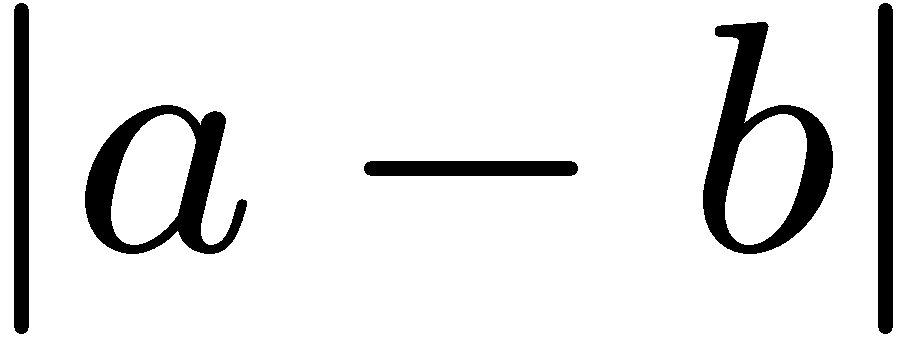 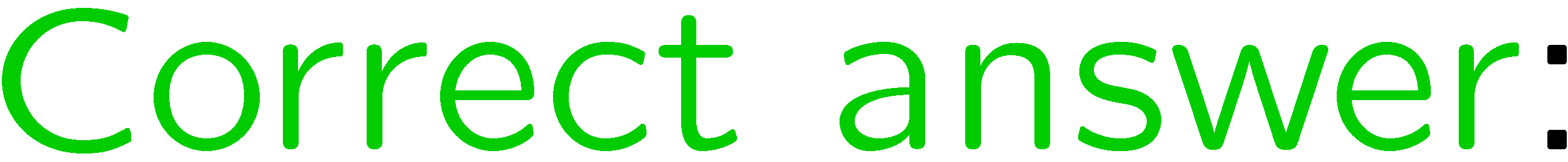 26
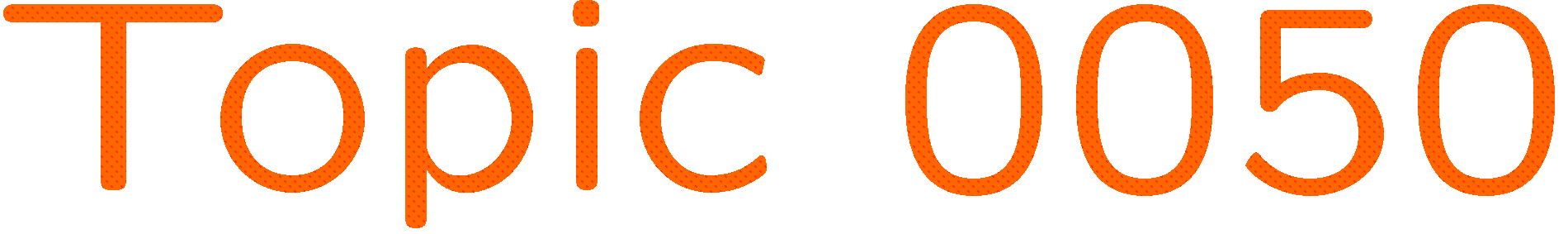 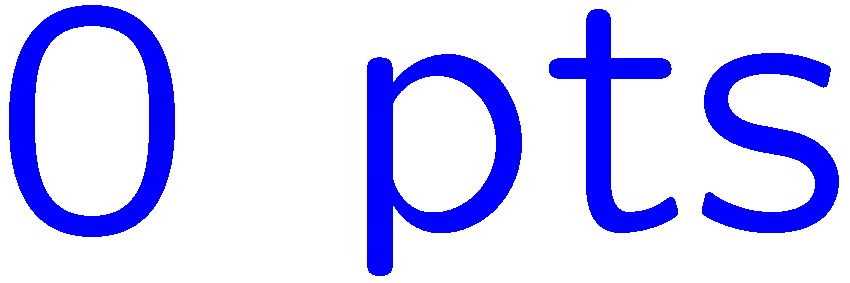 0 of 5
1+1=
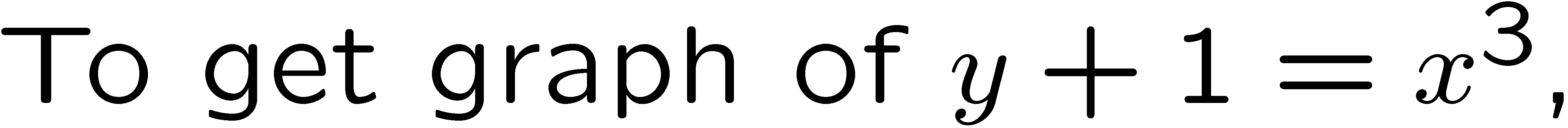 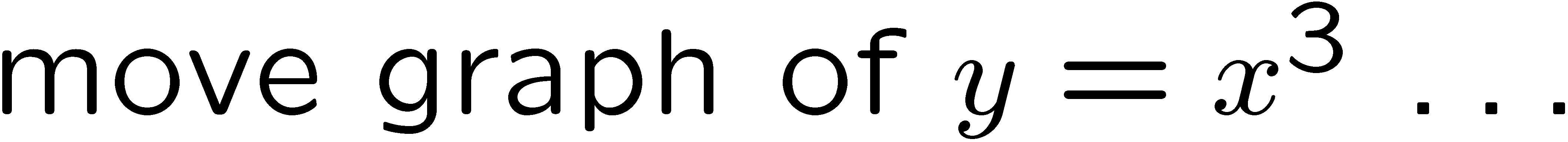 1
2
3
4
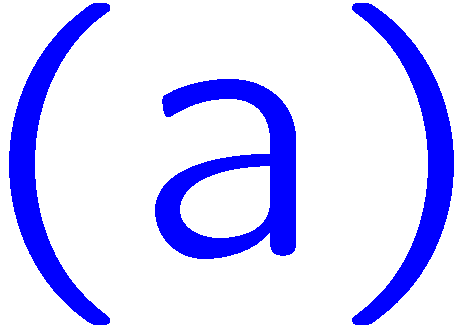 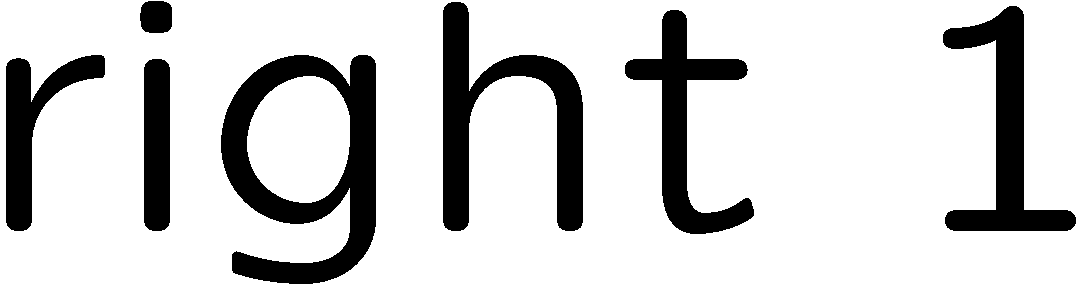 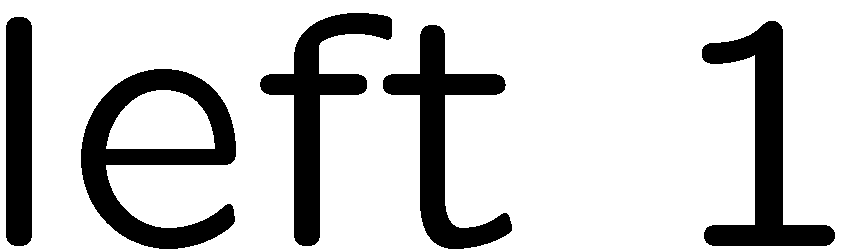 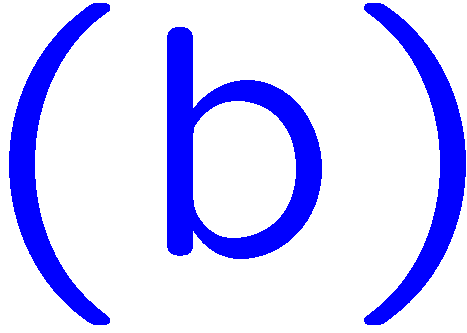 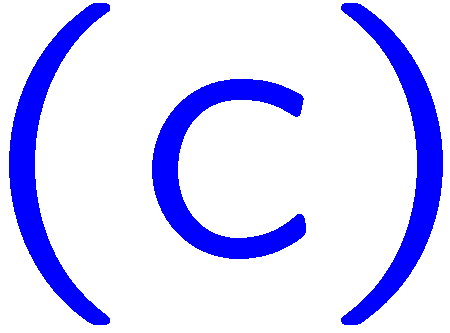 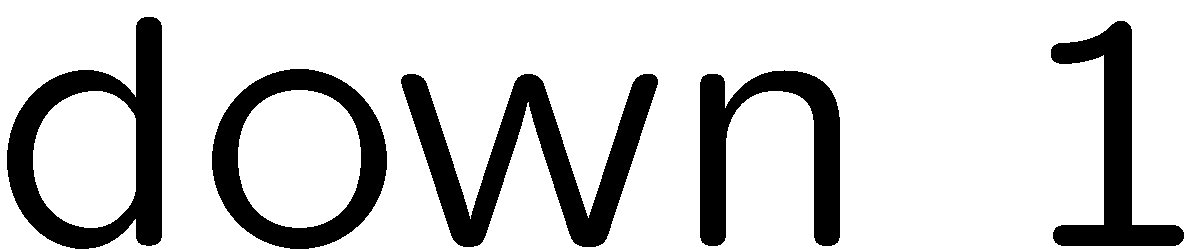 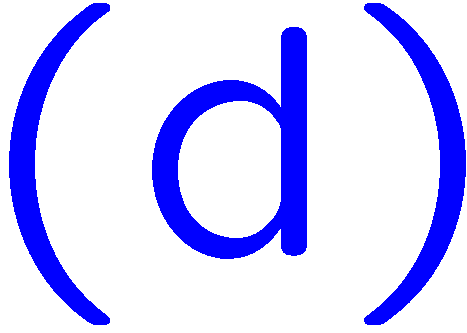 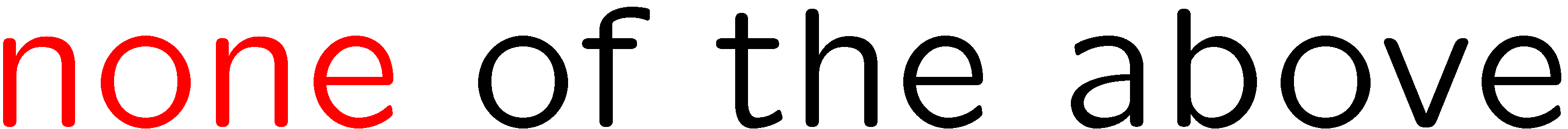 27
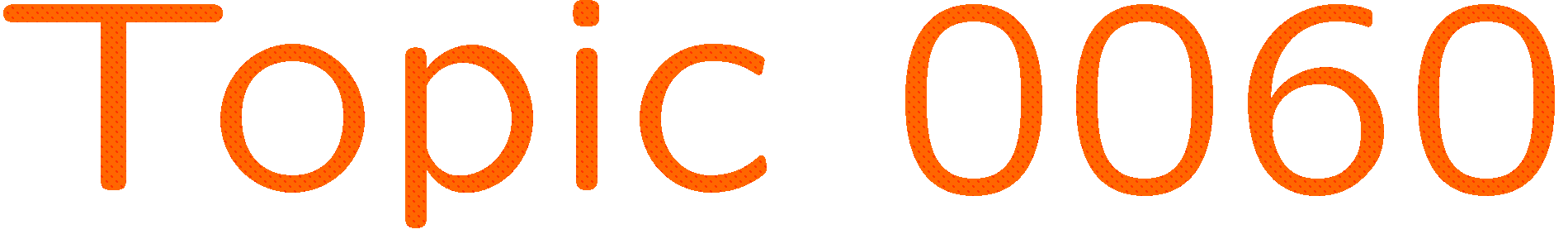 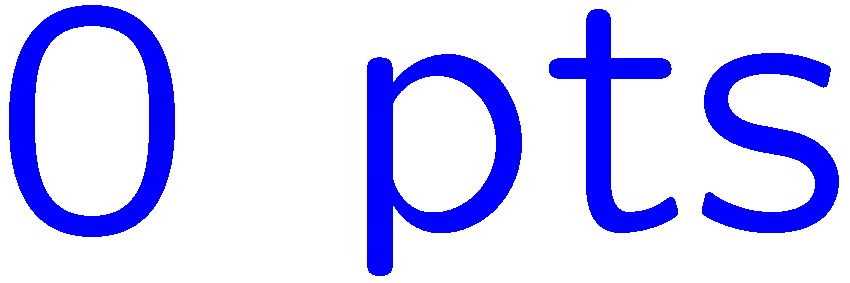 0 of 5
1+1=
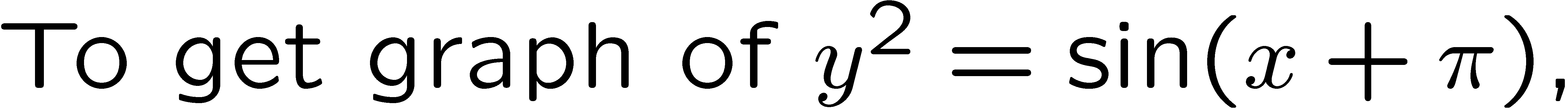 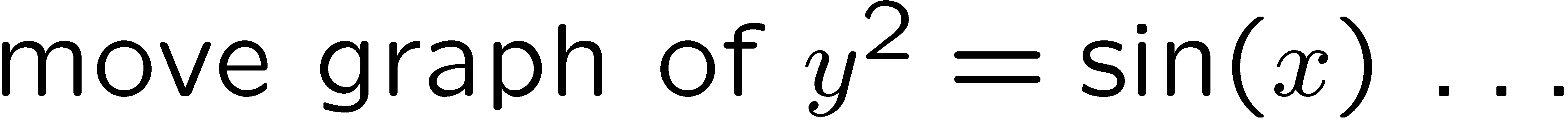 1
2
3
4
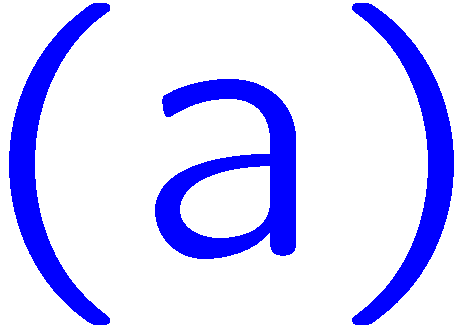 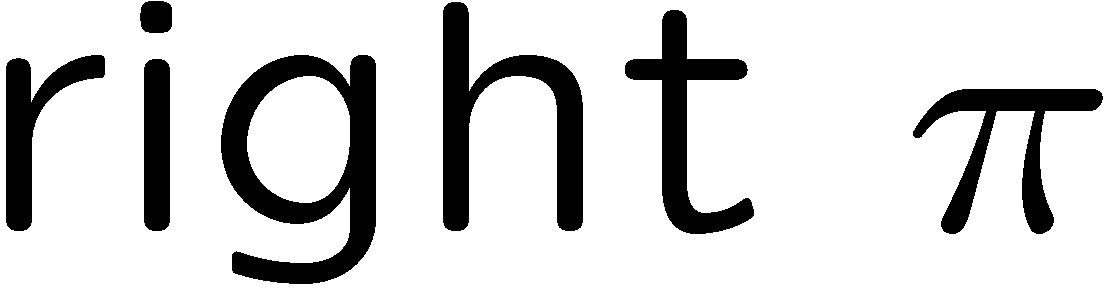 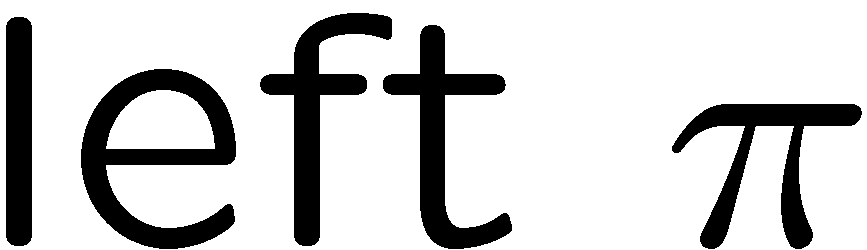 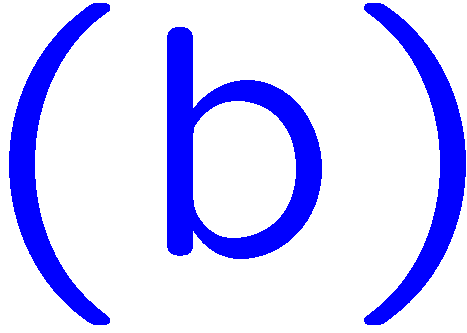 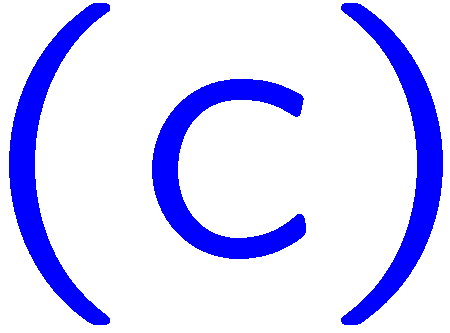 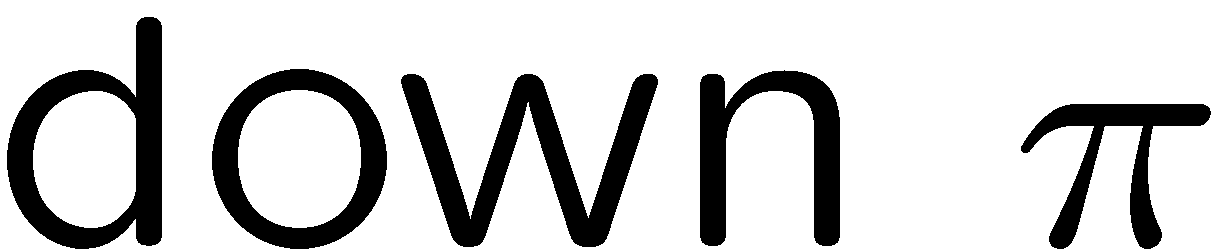 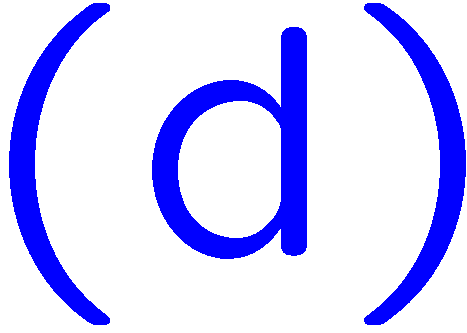 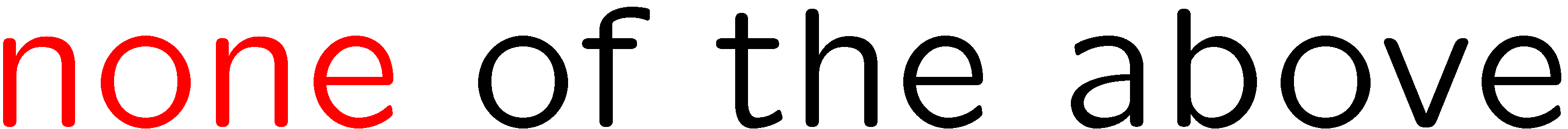 28
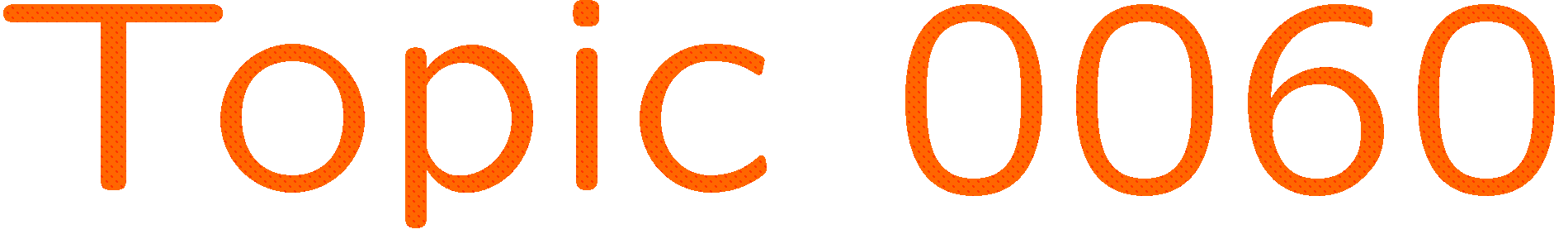 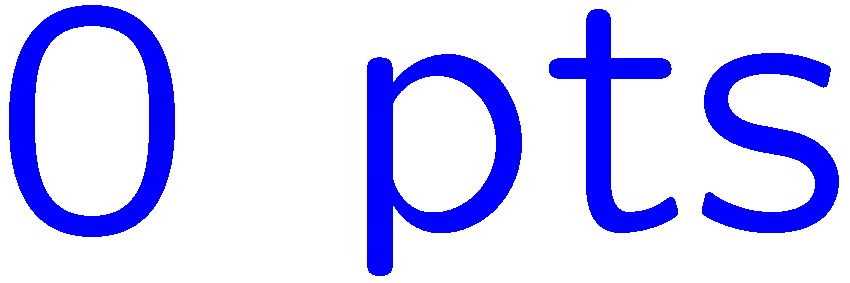 0 of 5
1+1=
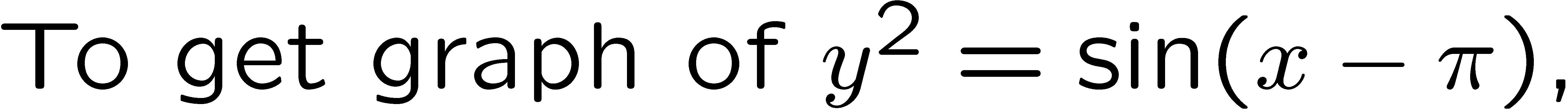 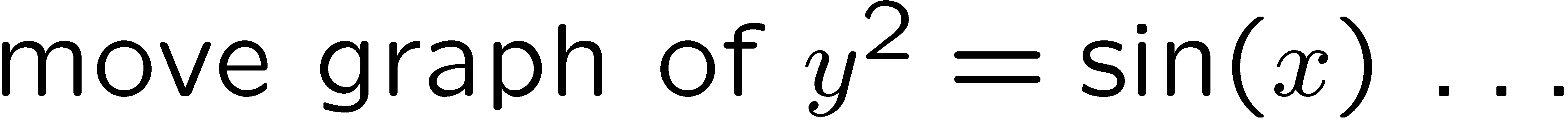 1
2
3
4
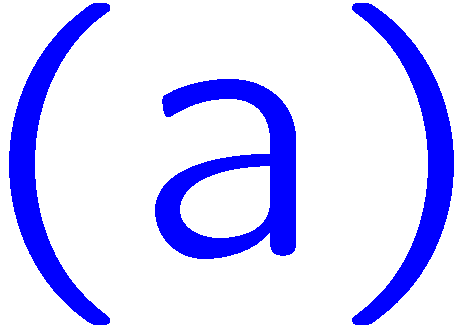 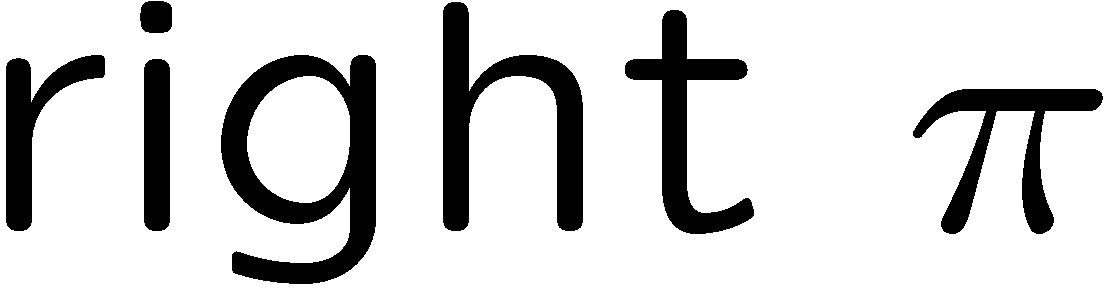 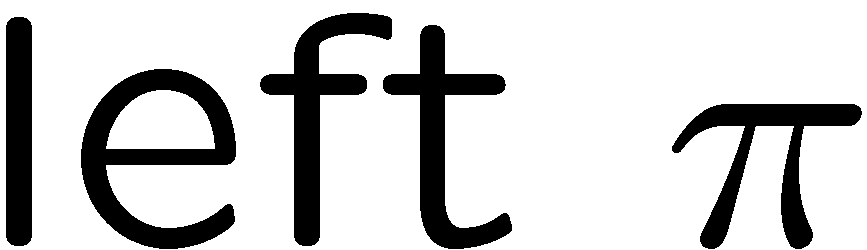 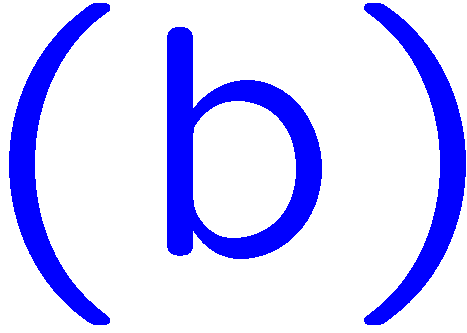 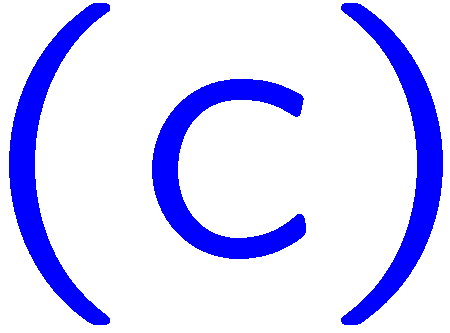 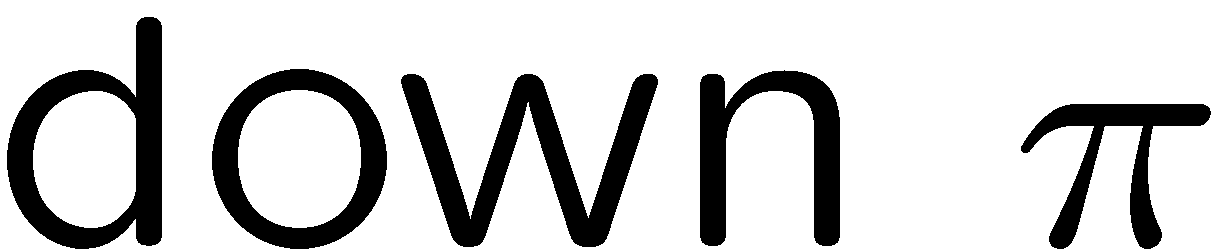 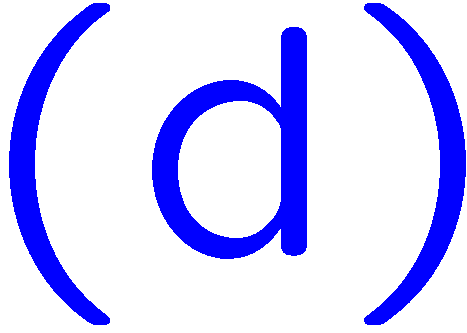 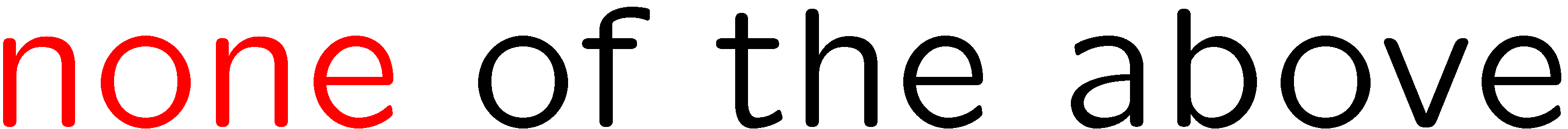 29
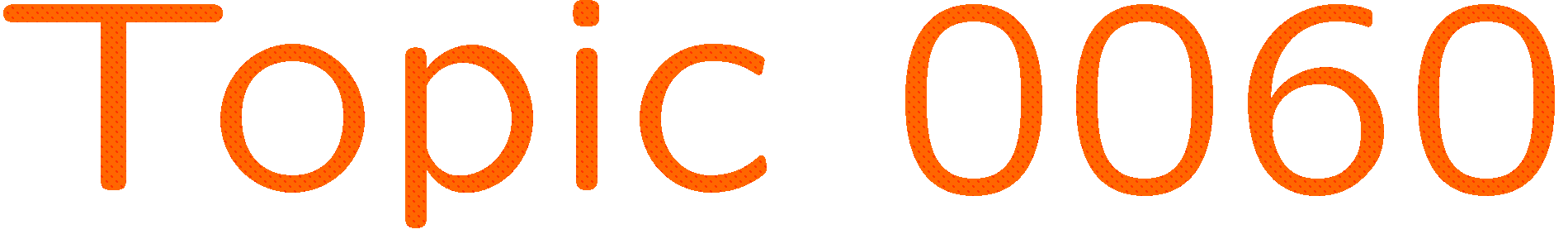 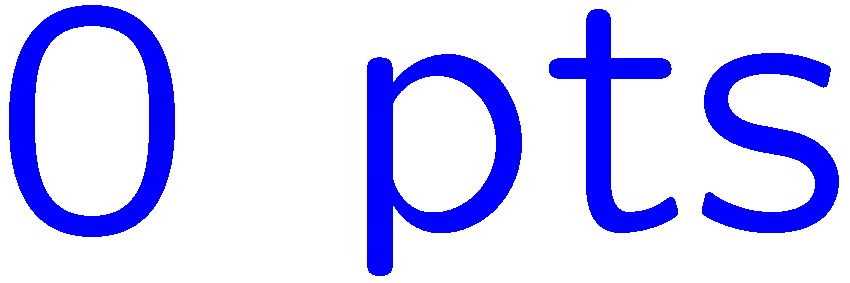 0 of 5
1+1=
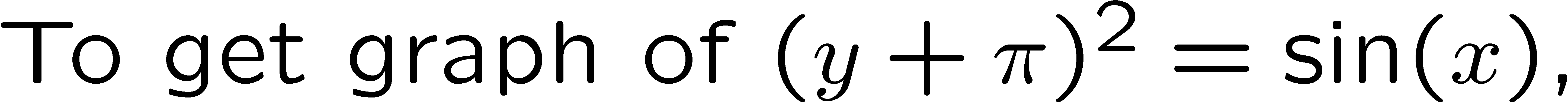 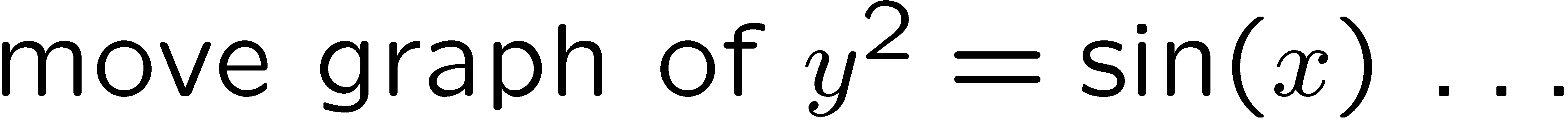 1
2
3
4
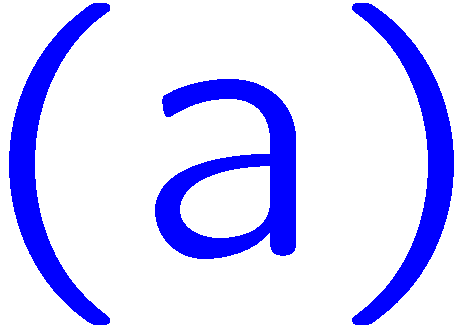 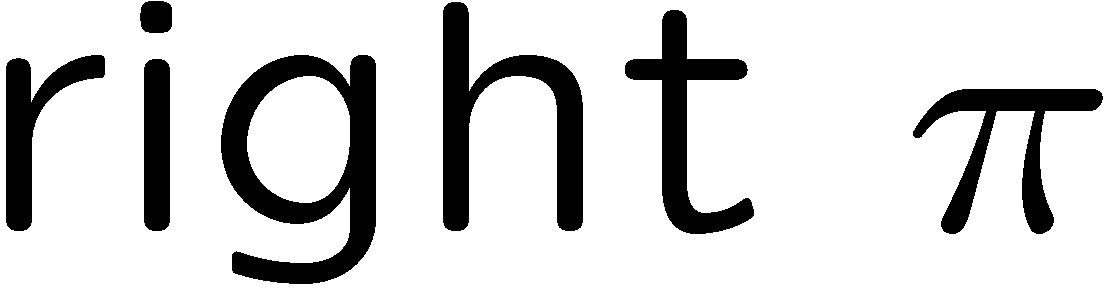 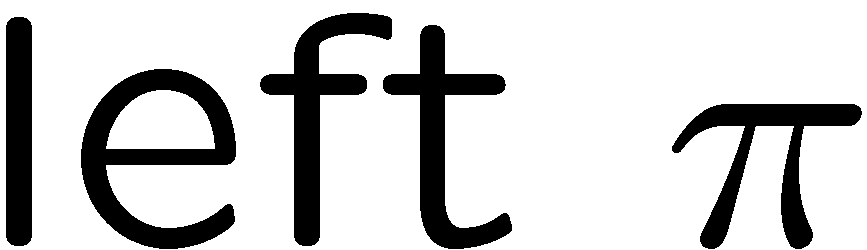 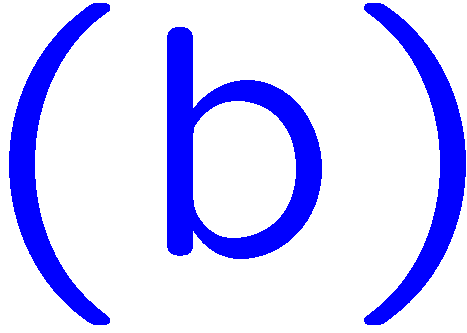 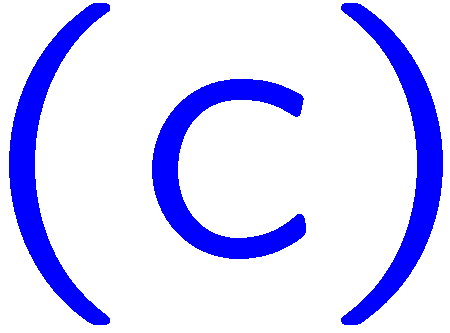 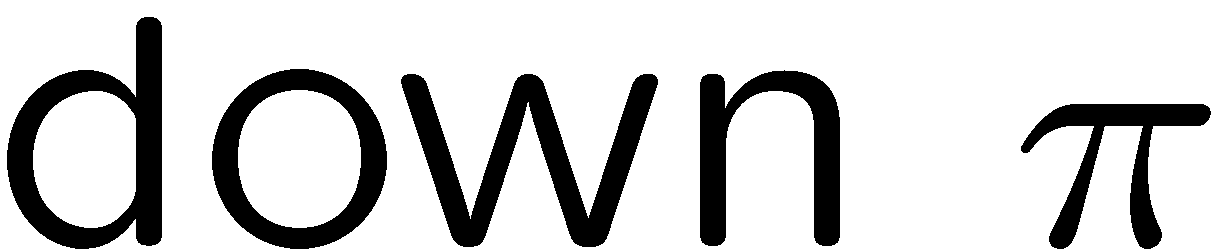 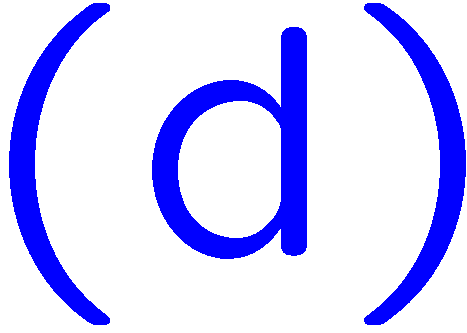 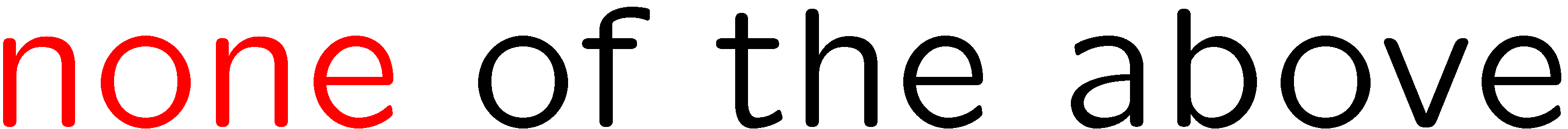 30
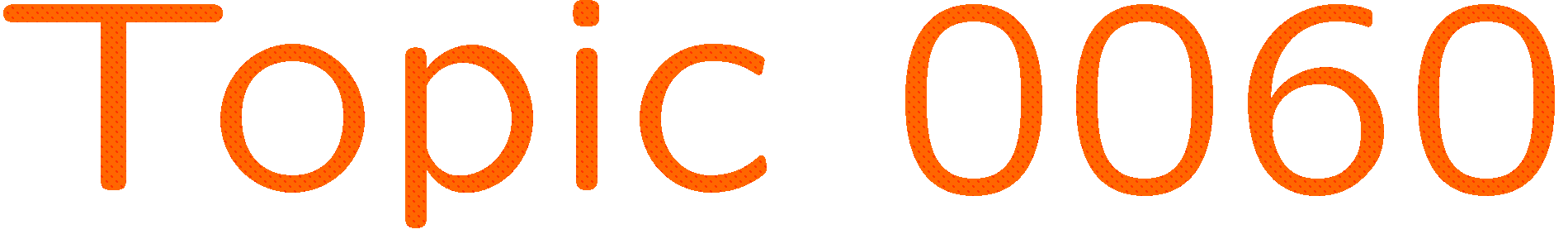 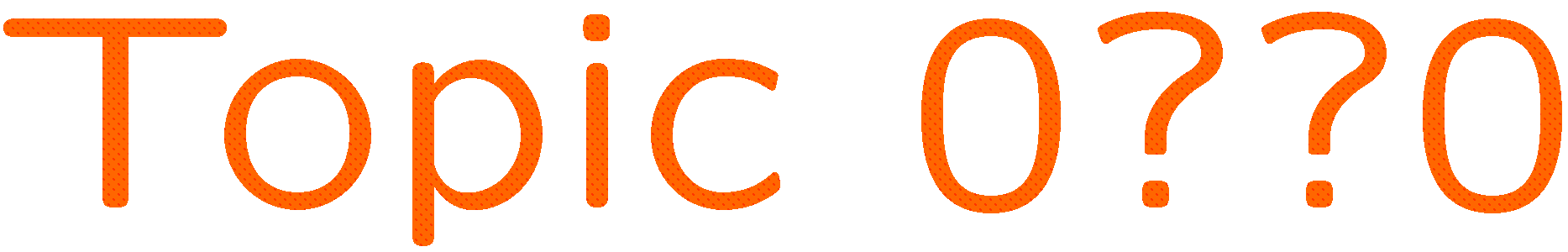 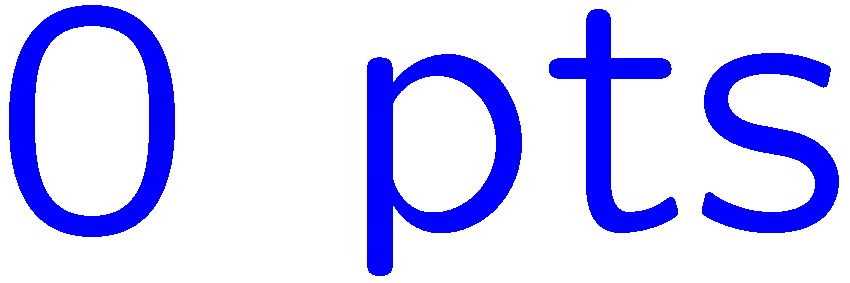 0 of 5
1+1=
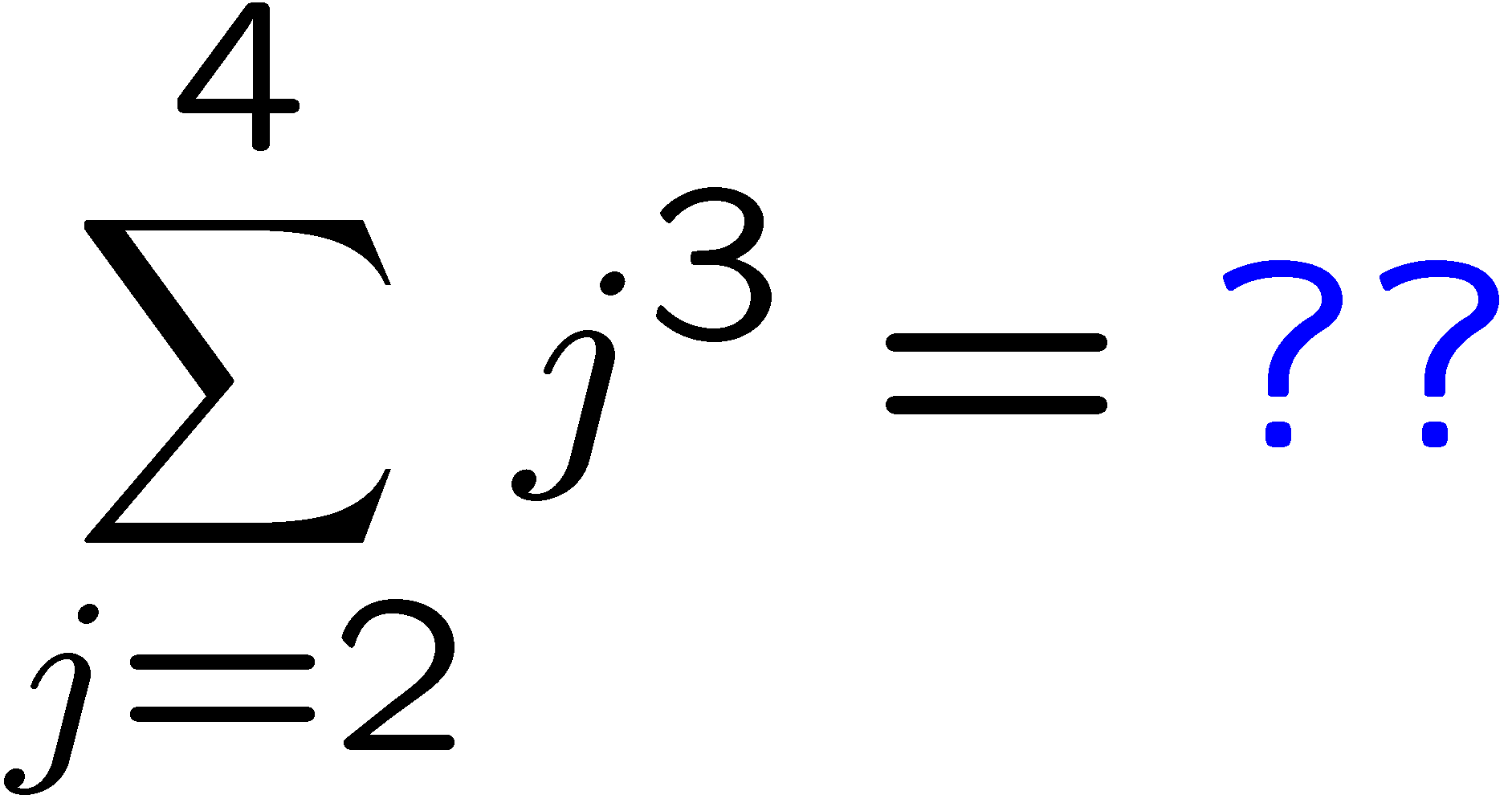 1
2
3
4
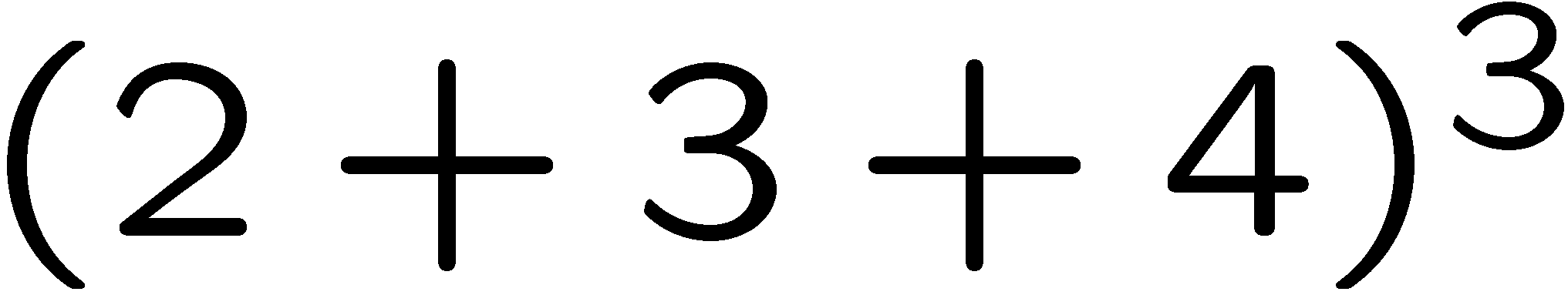 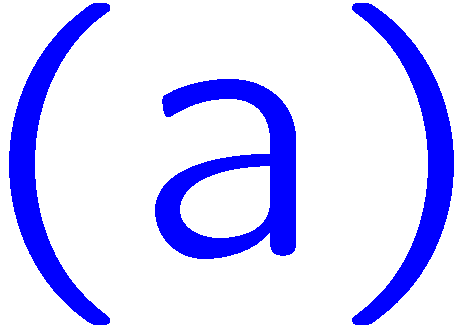 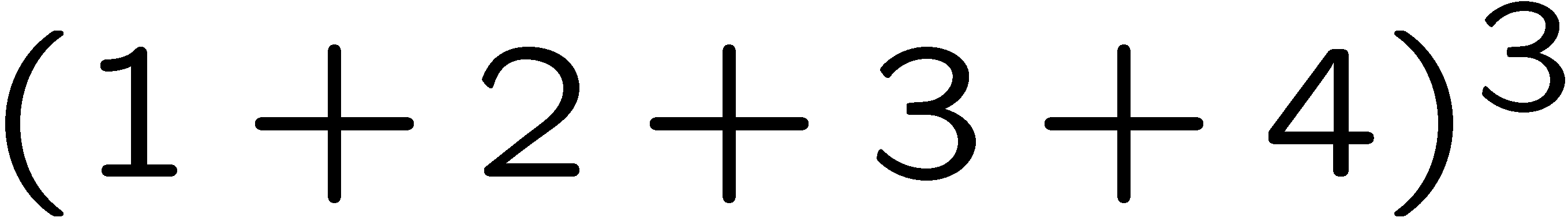 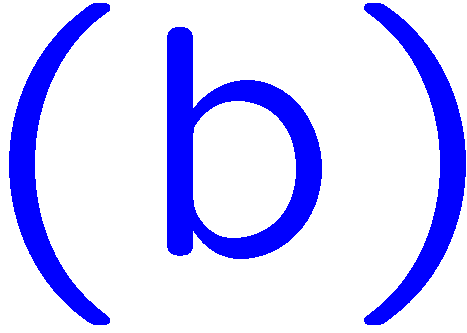 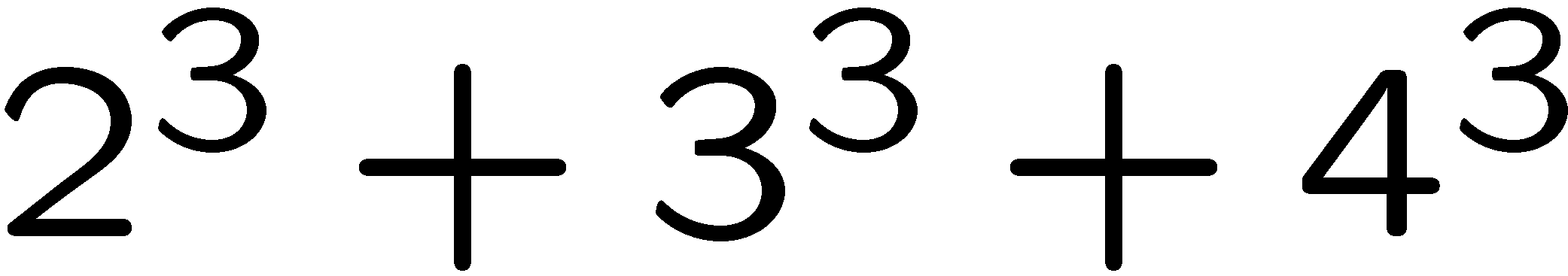 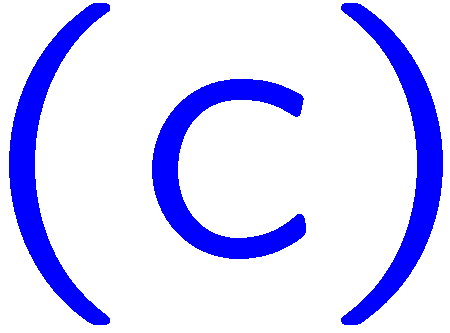 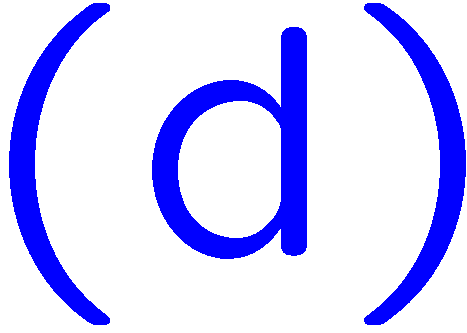 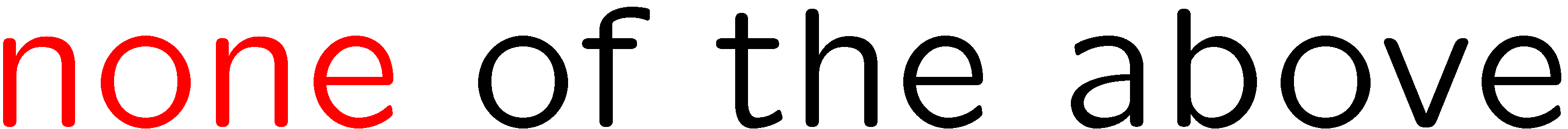 31
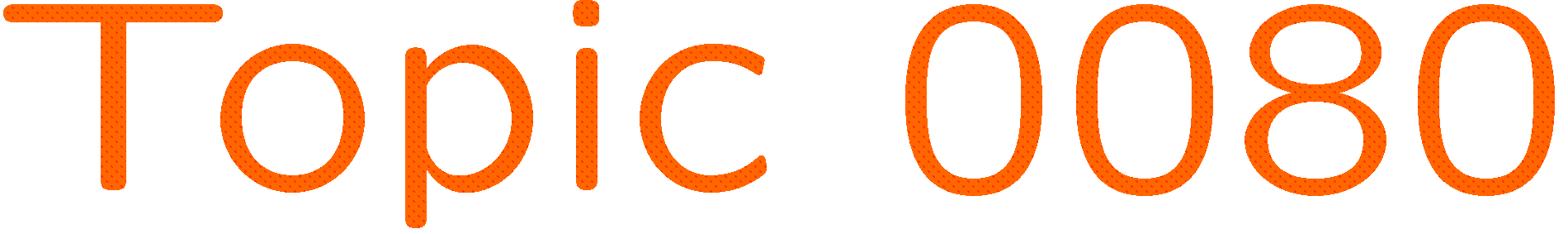 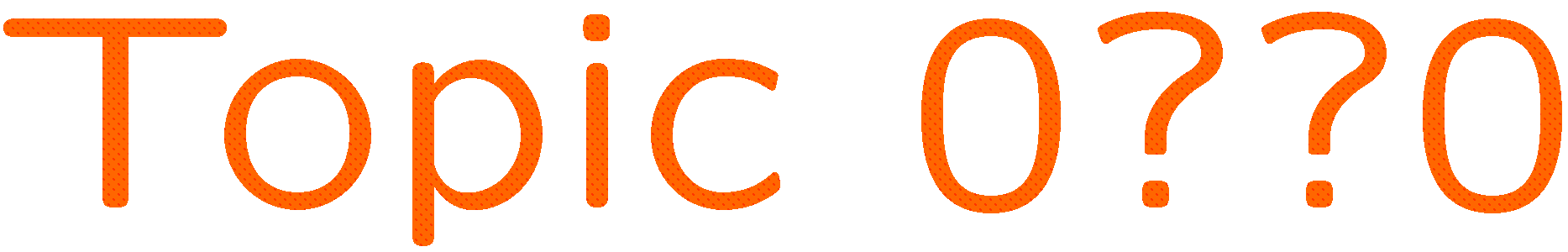 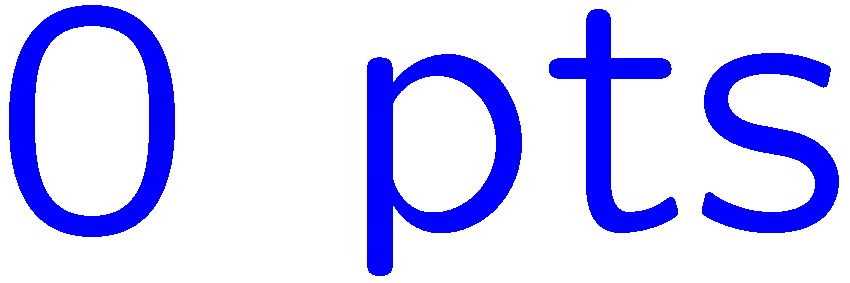 0 of 5
1+1=
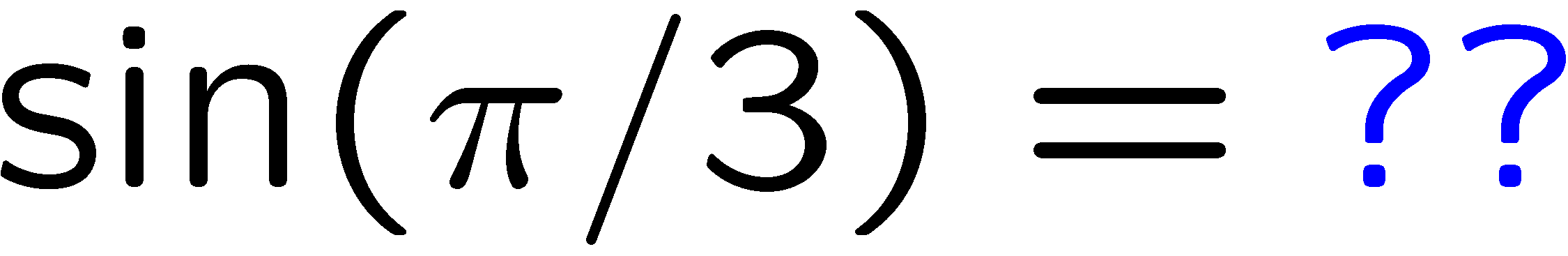 1
2
3
4
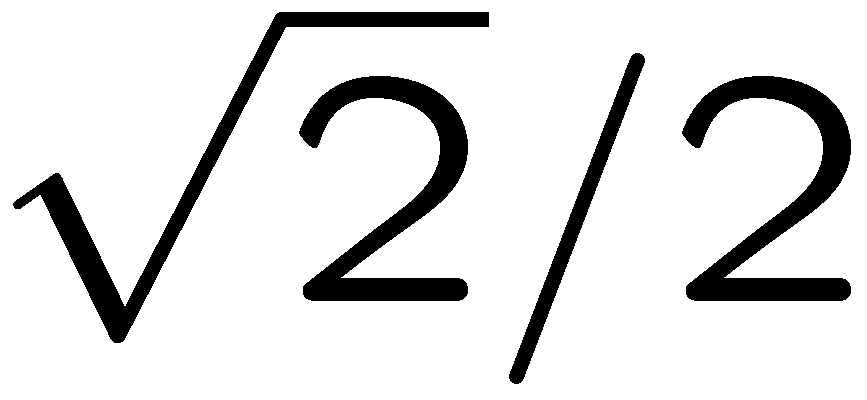 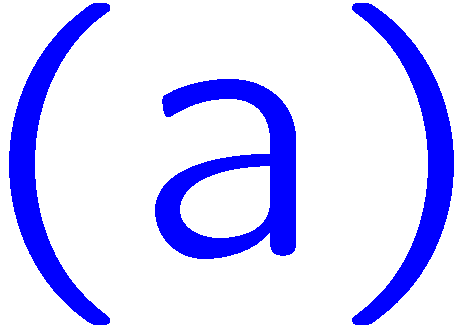 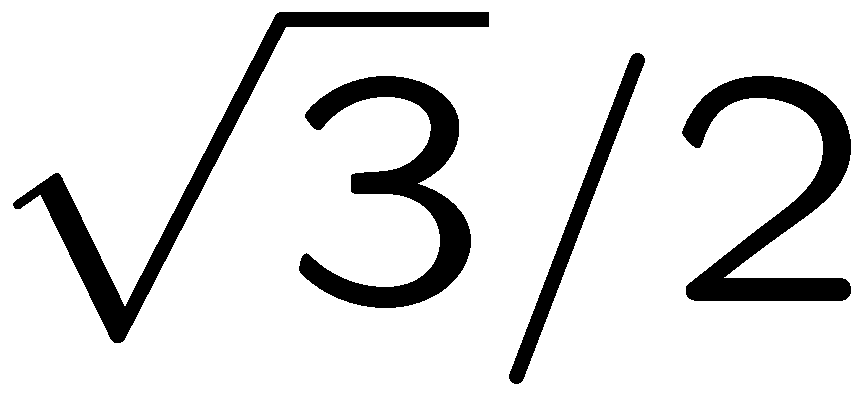 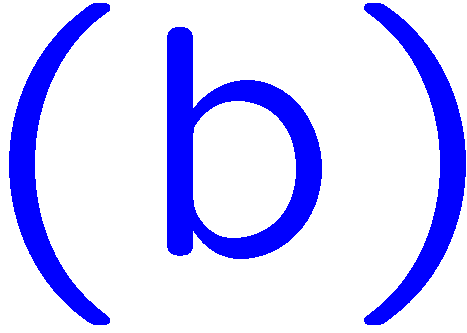 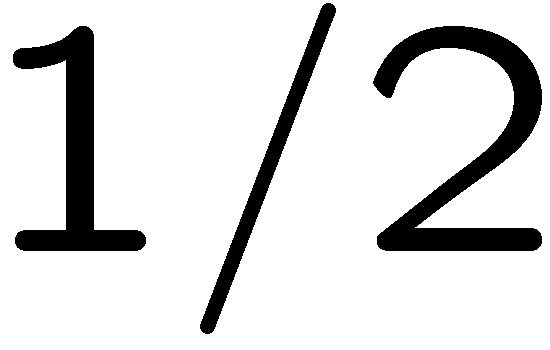 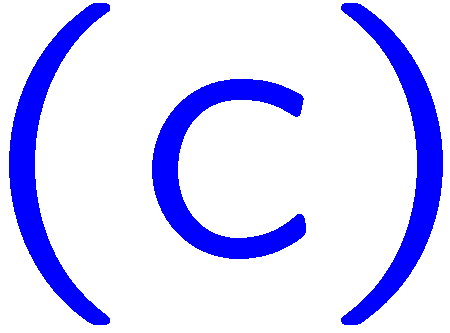 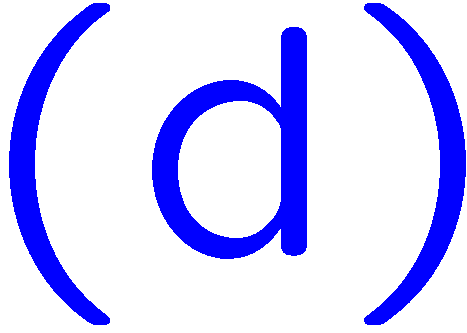 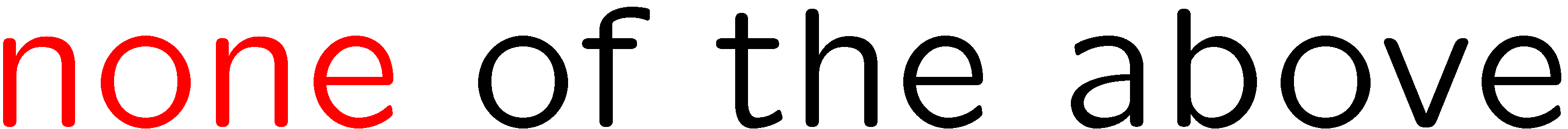 32
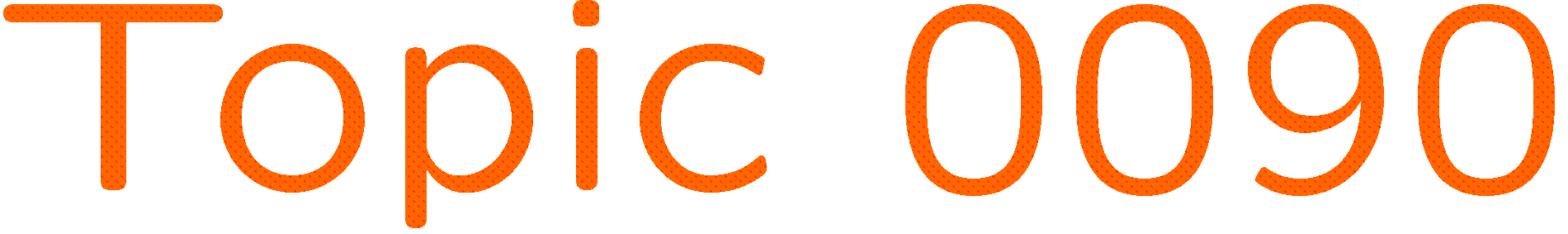 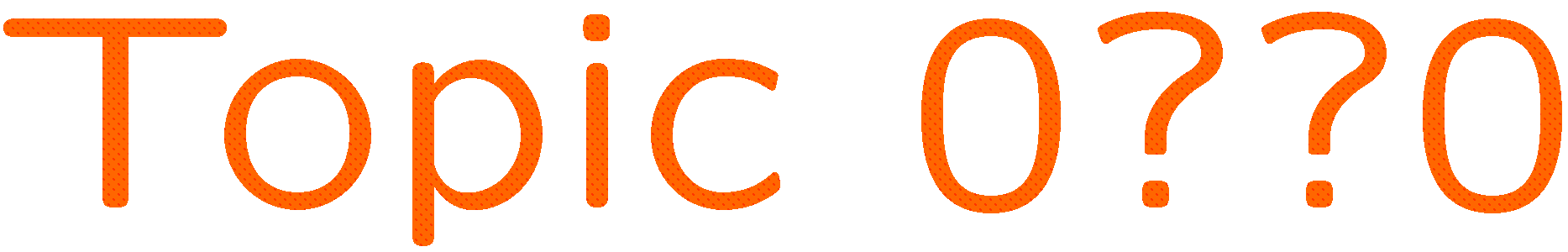 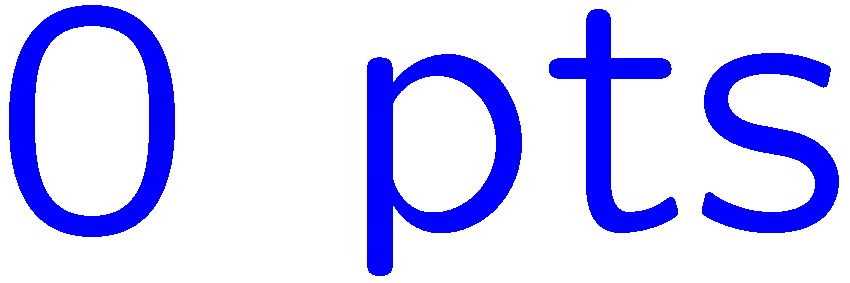 0 of 5
1+1=
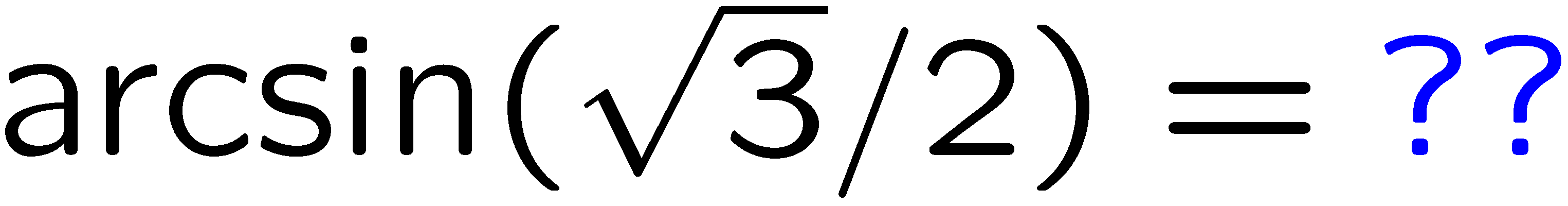 1
2
3
4
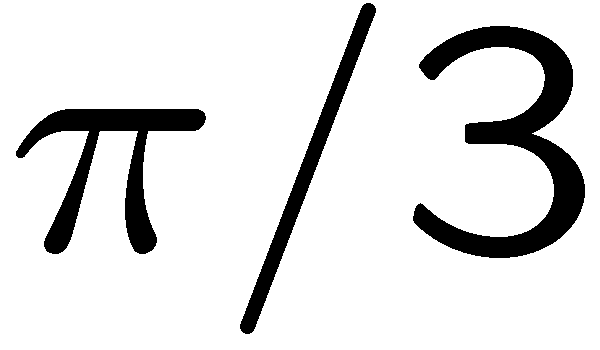 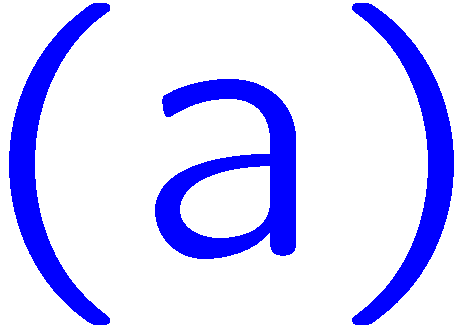 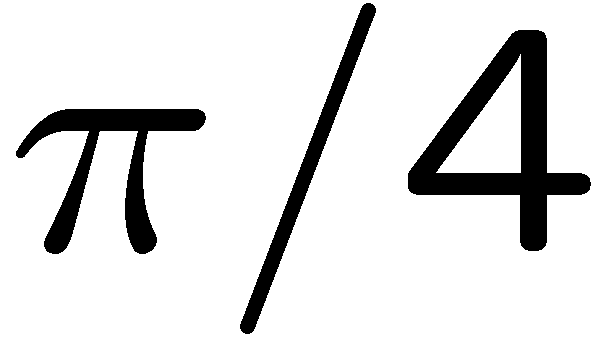 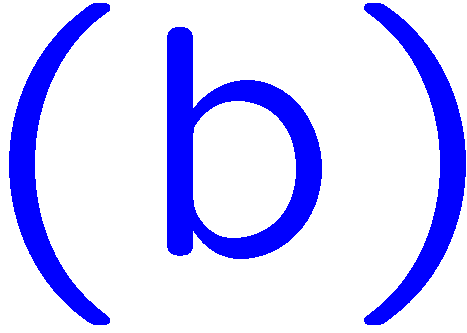 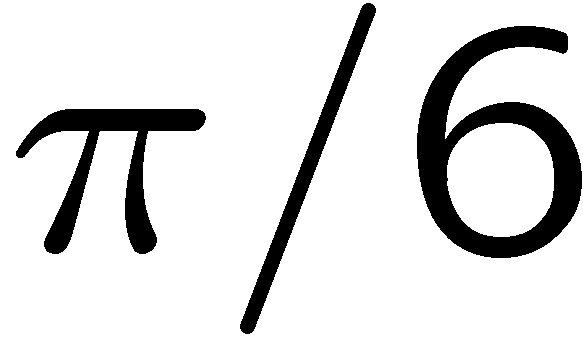 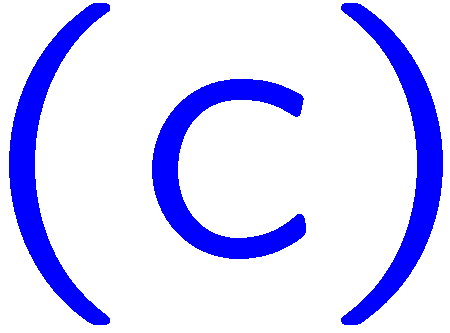 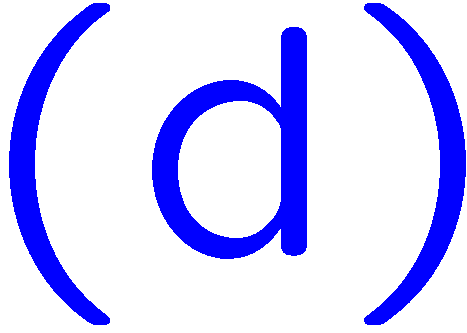 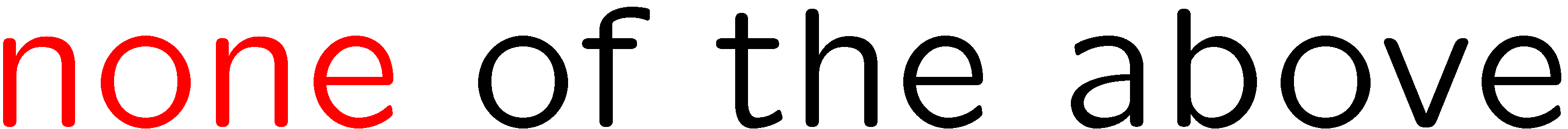 33
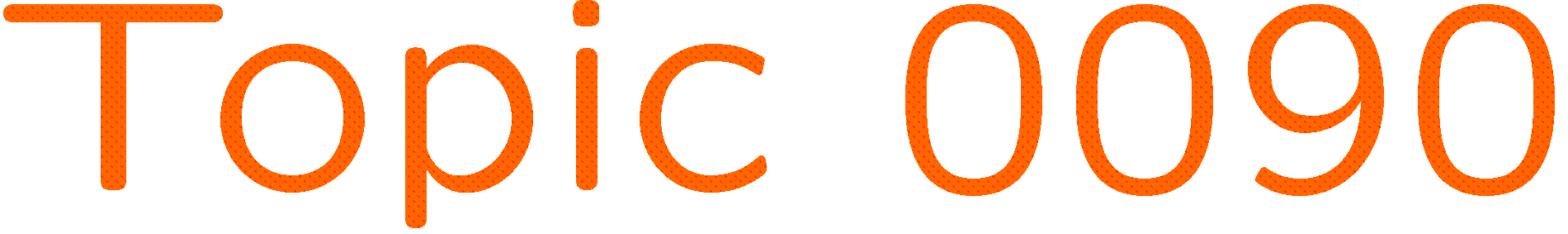 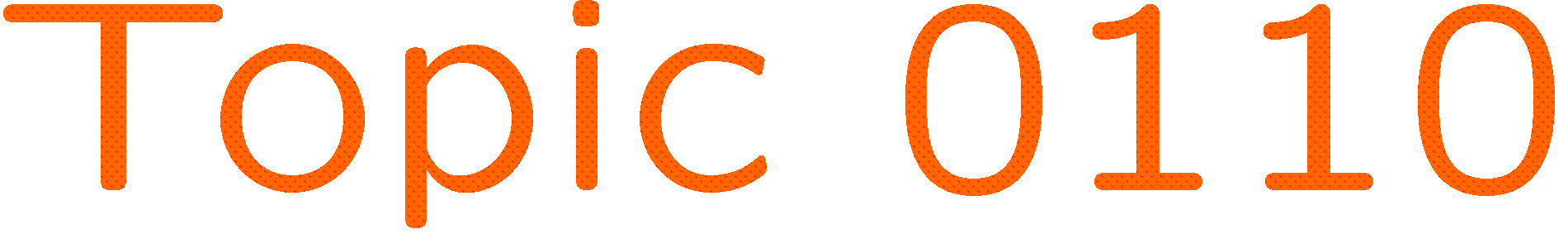 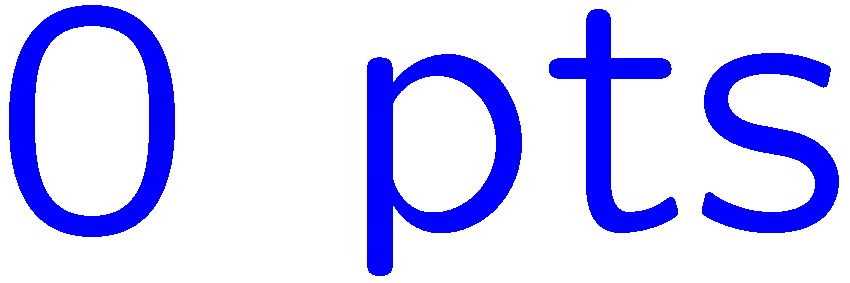 0 of 5
1+1=
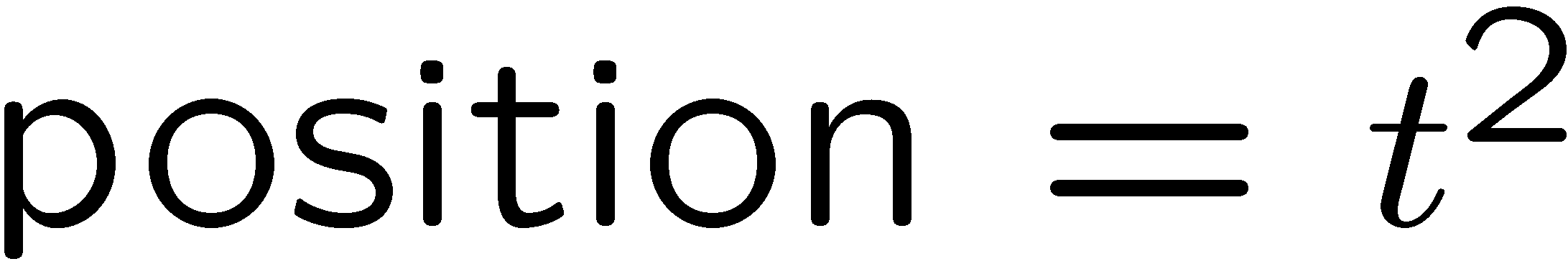 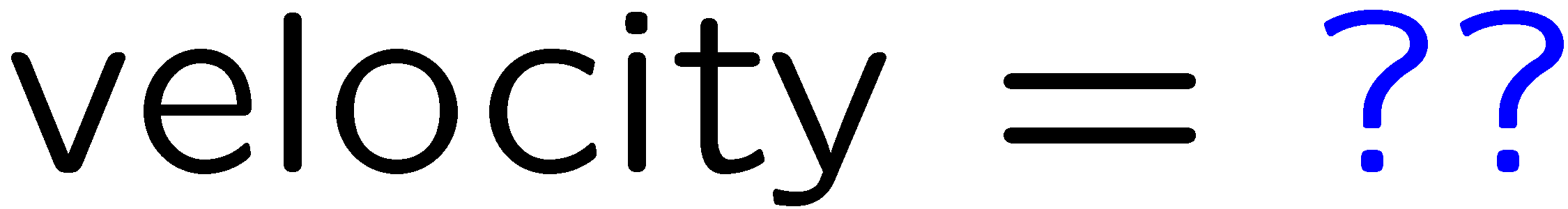 1
2
3
4
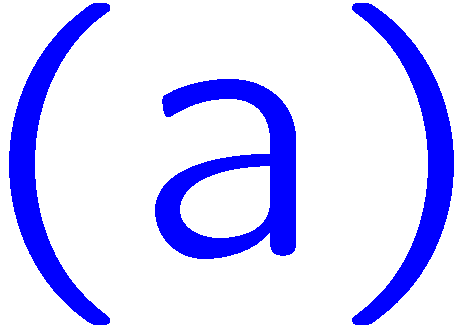 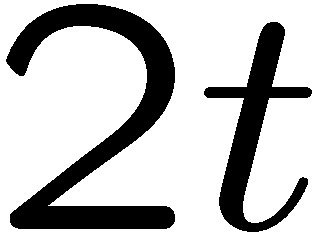 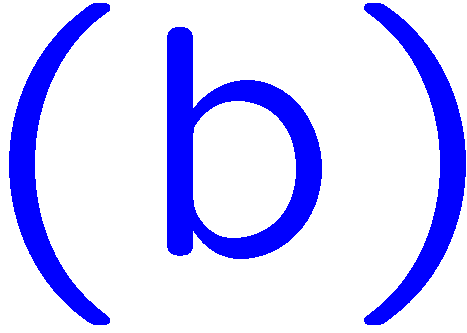 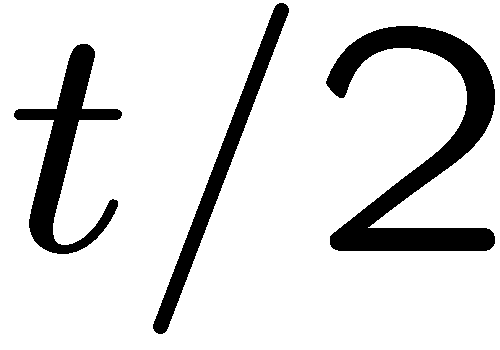 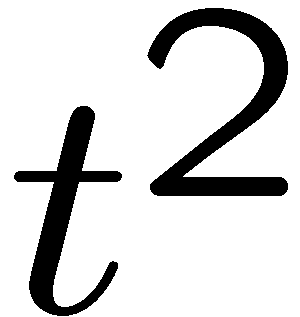 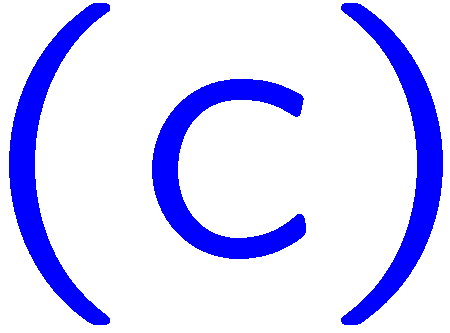 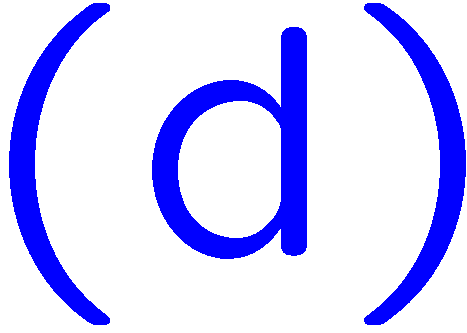 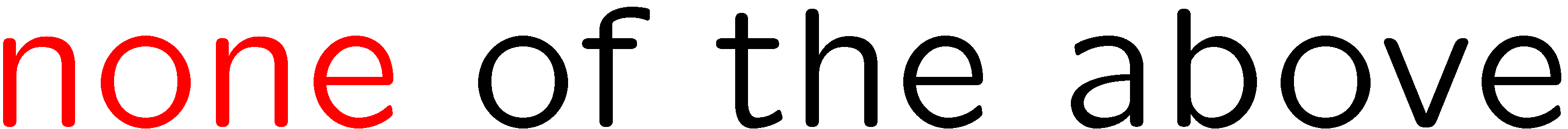 34
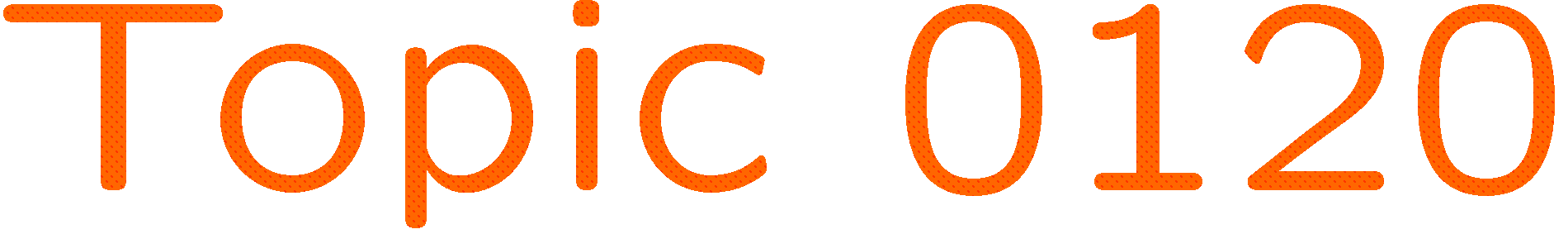 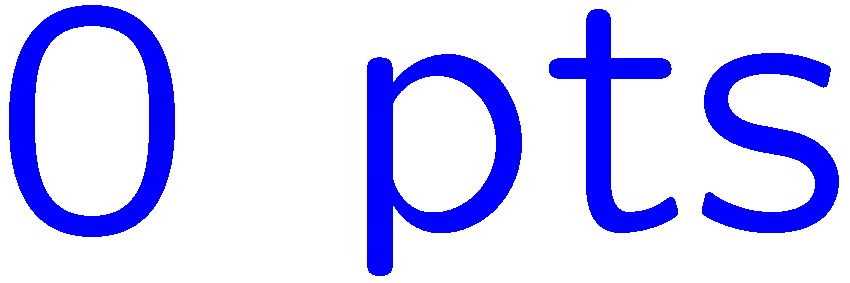 0 of 5
1+1=
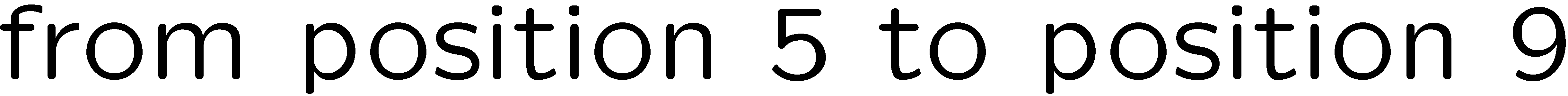 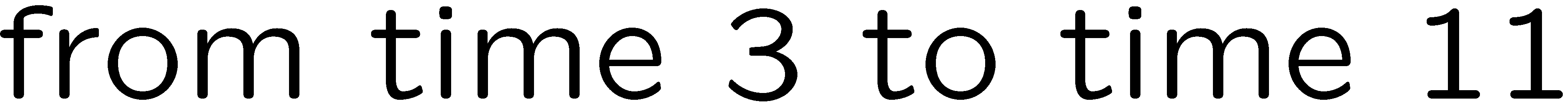 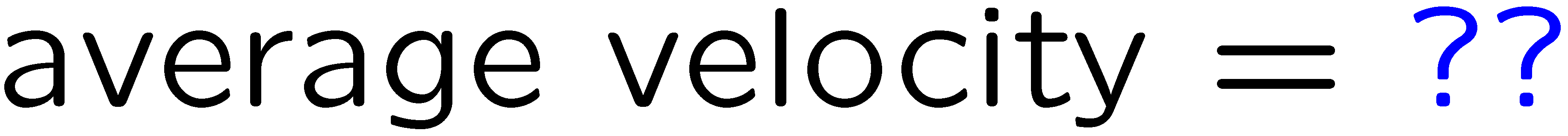 1
2
3
4
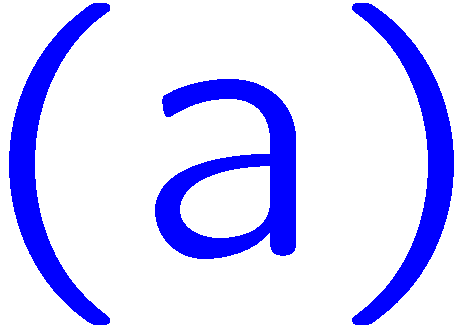 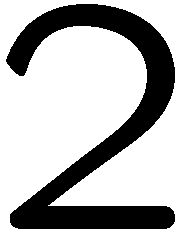 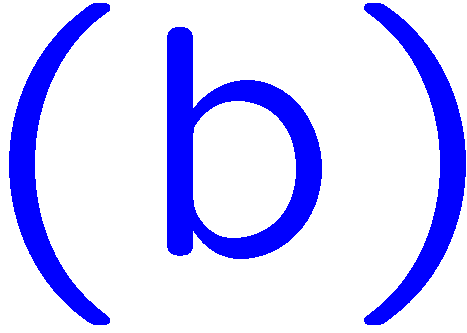 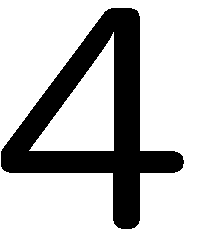 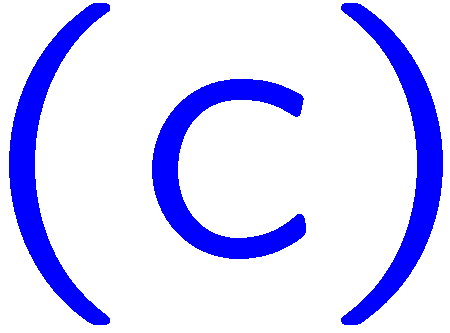 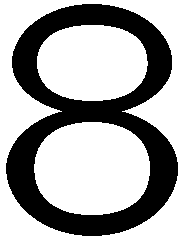 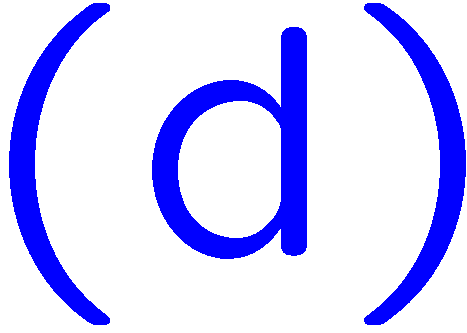 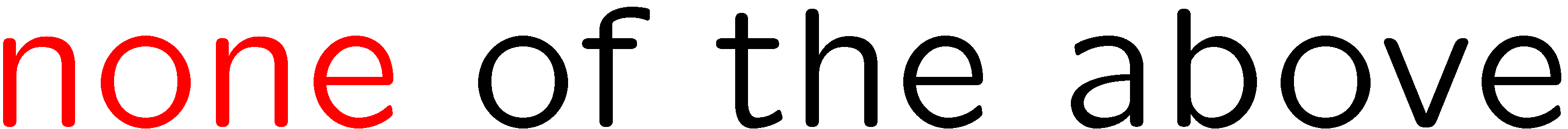 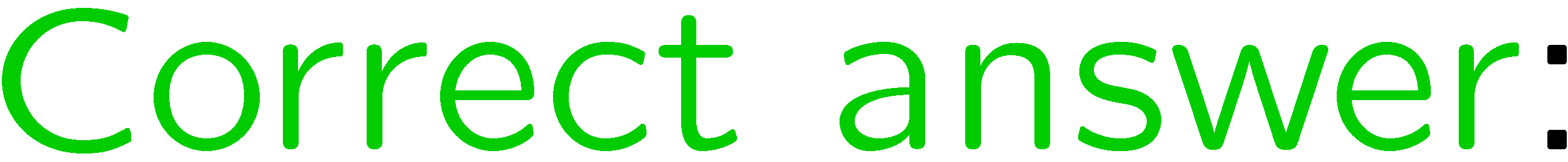 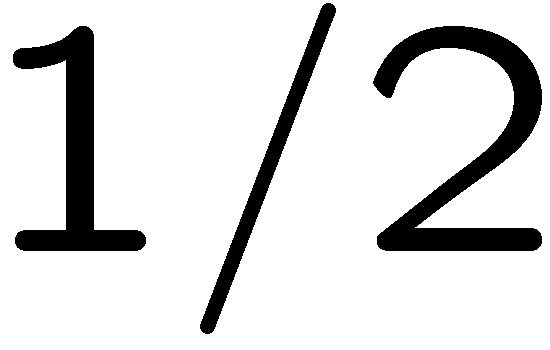 35
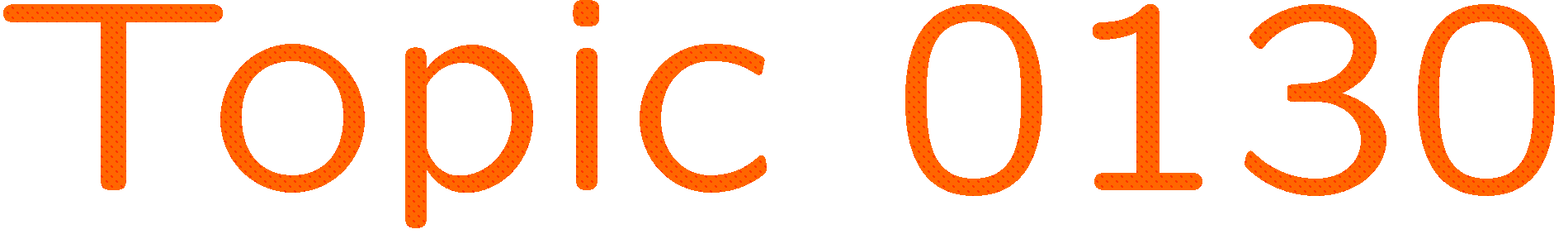 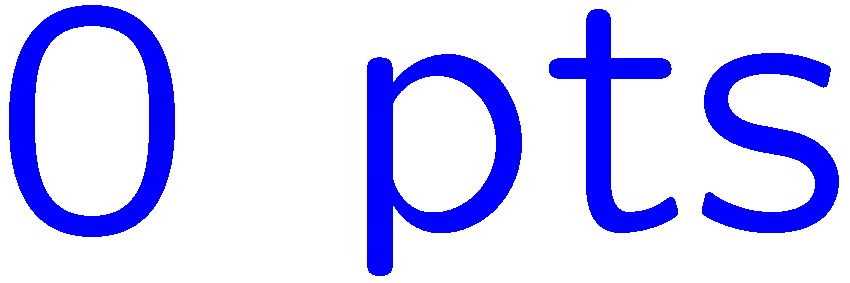 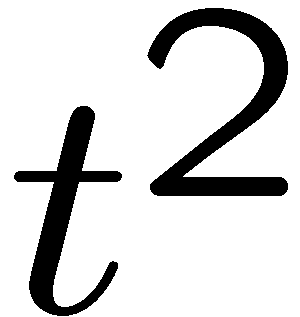 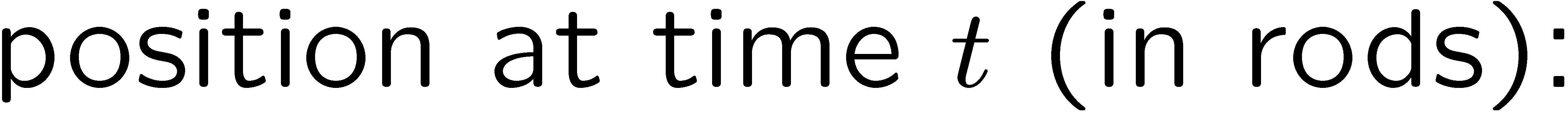 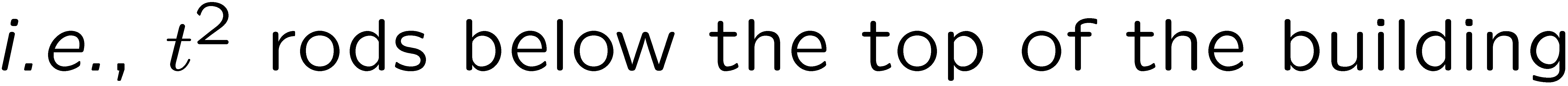 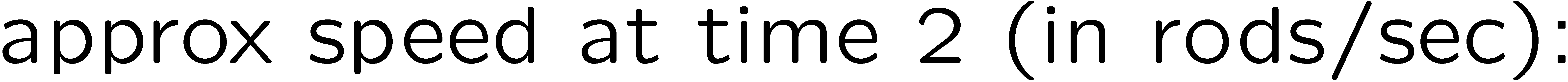 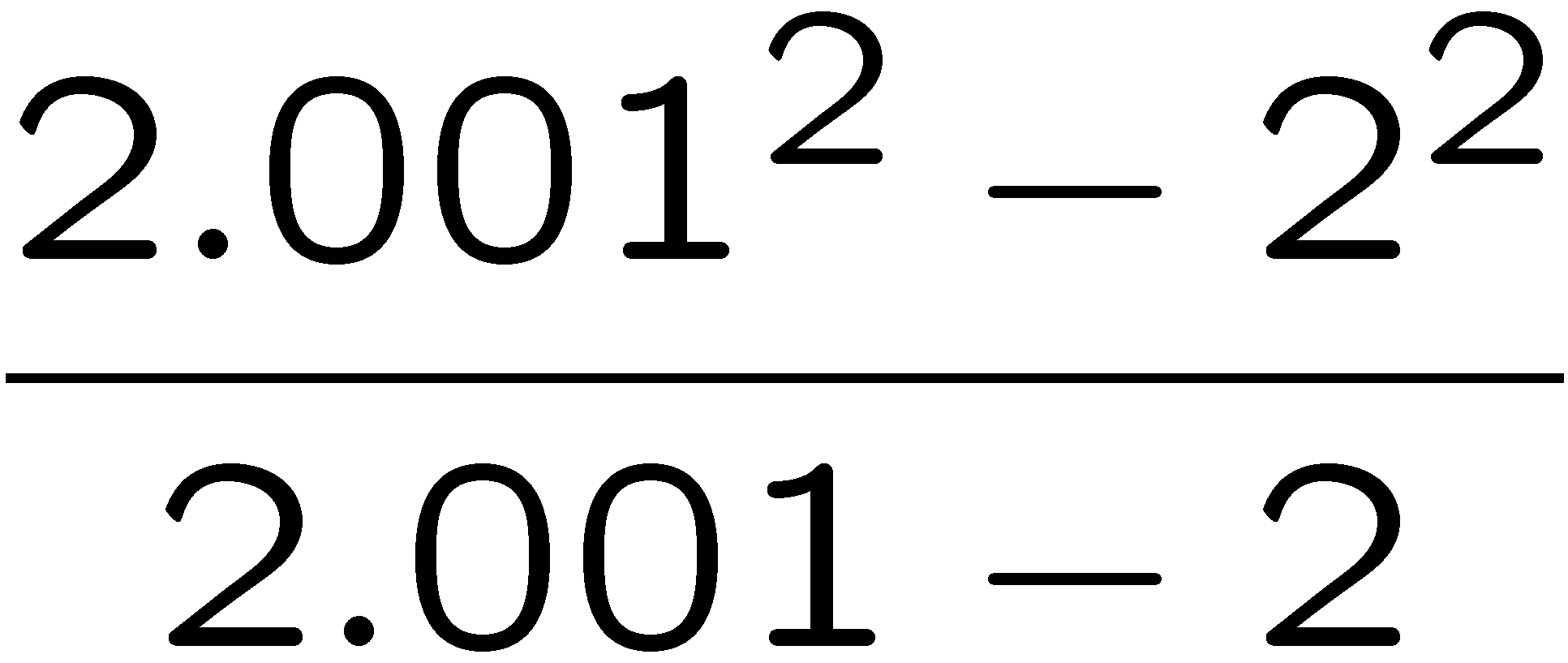 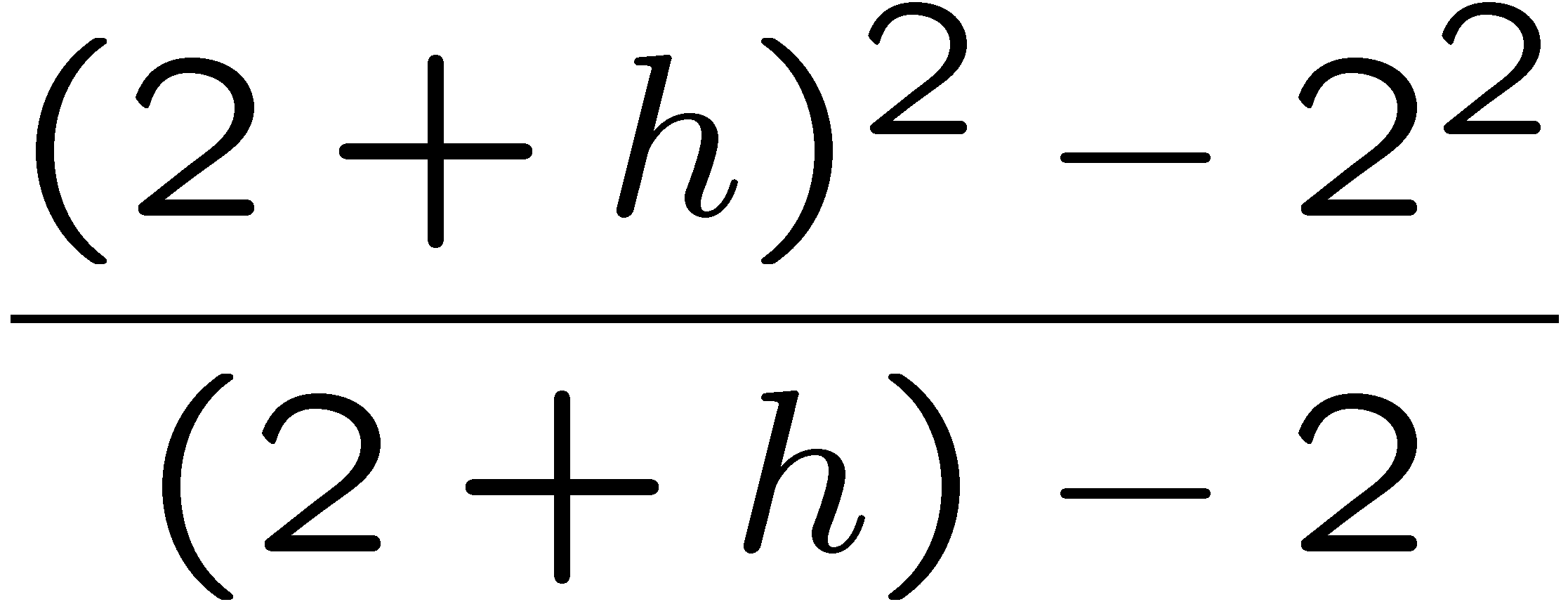 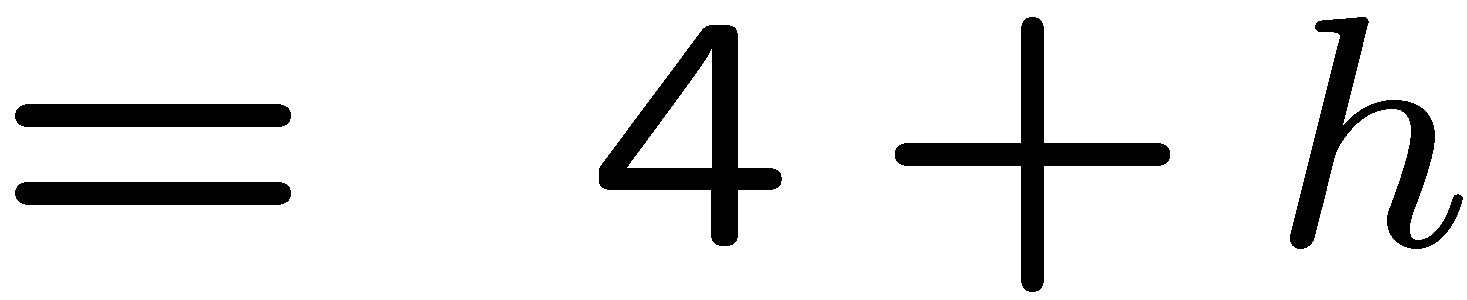 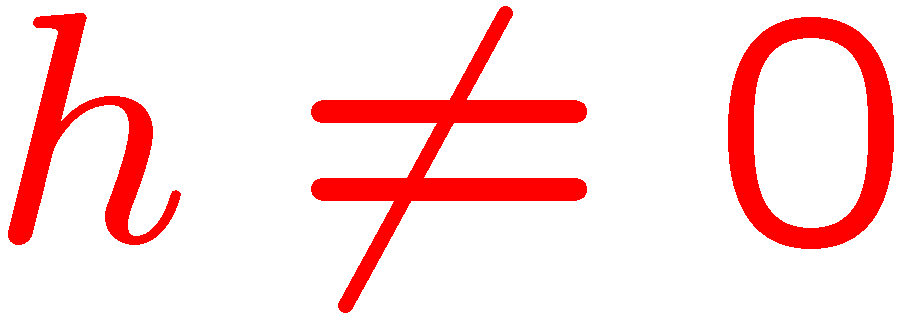 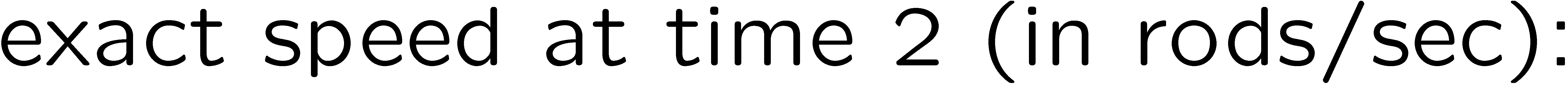 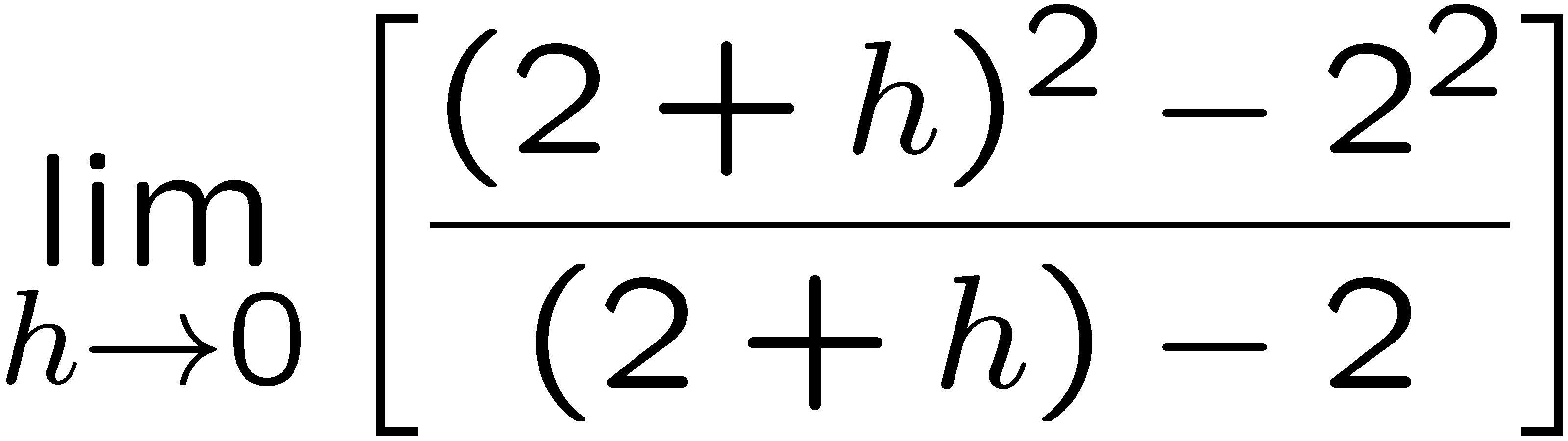 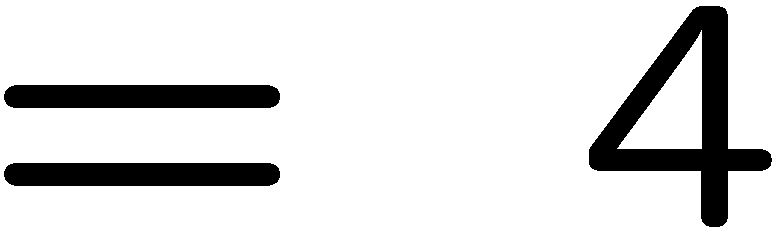 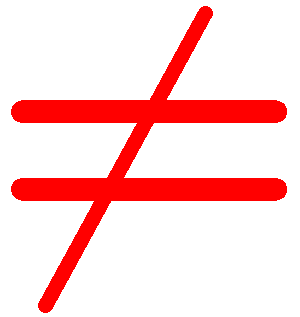 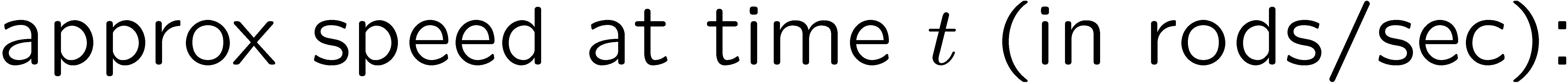 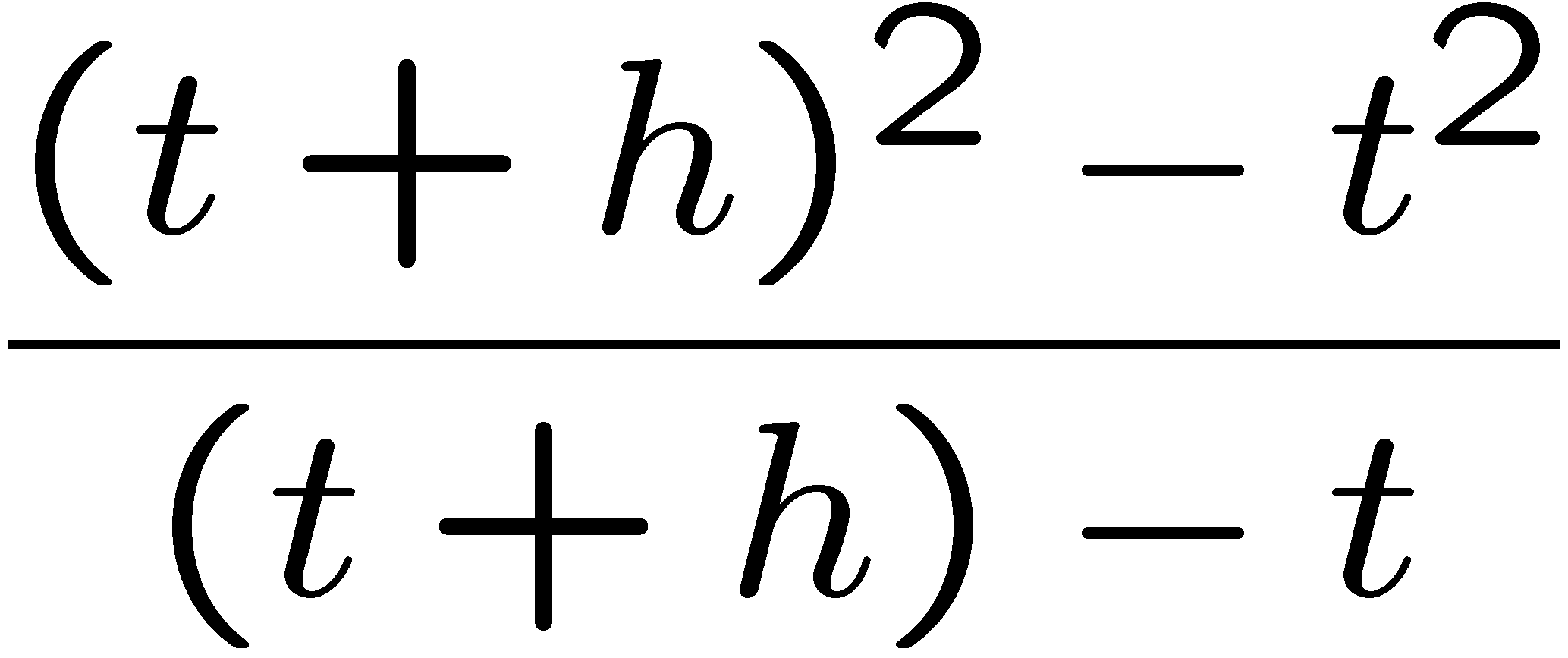 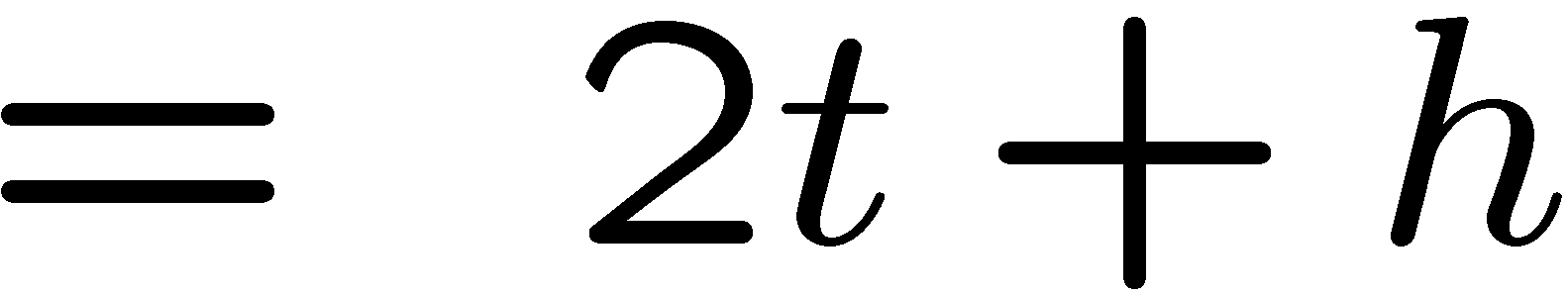 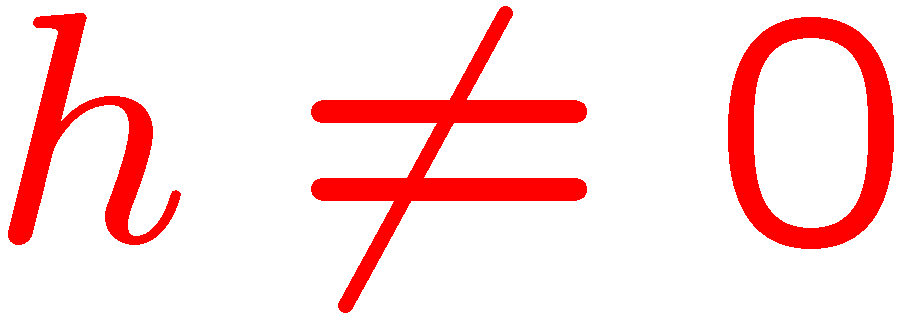 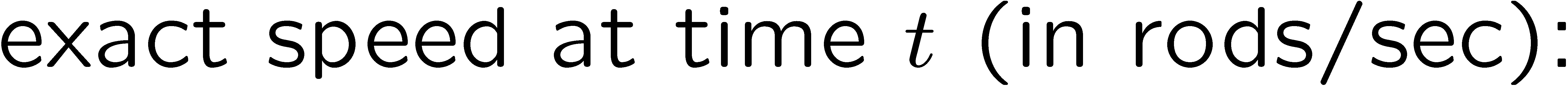 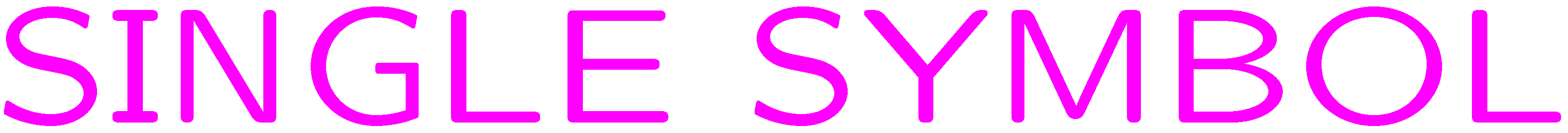 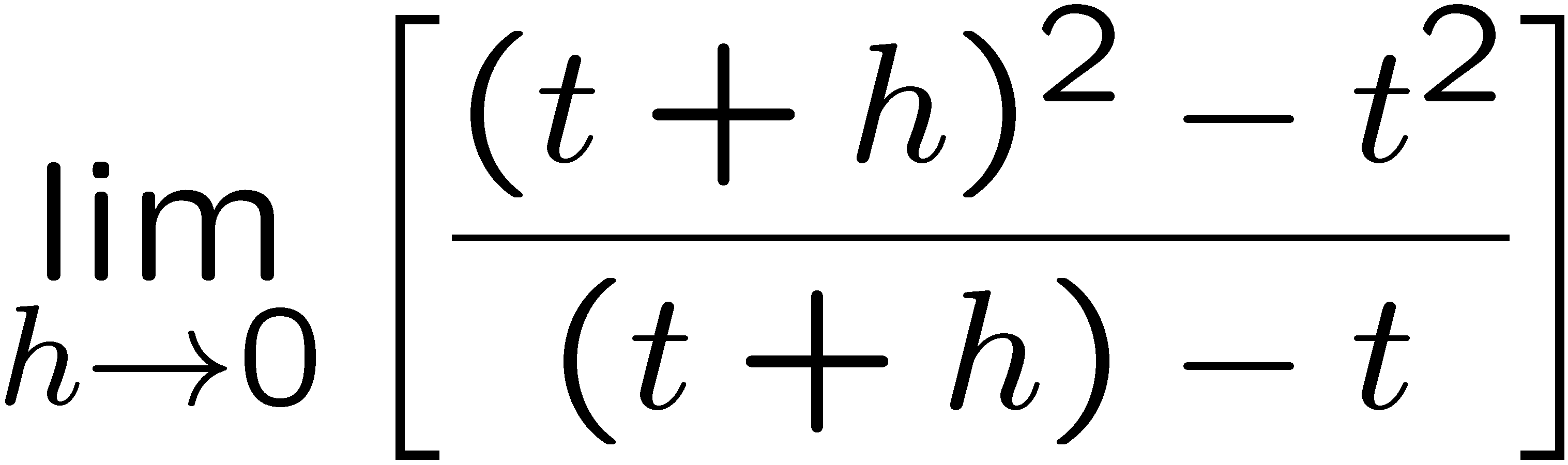 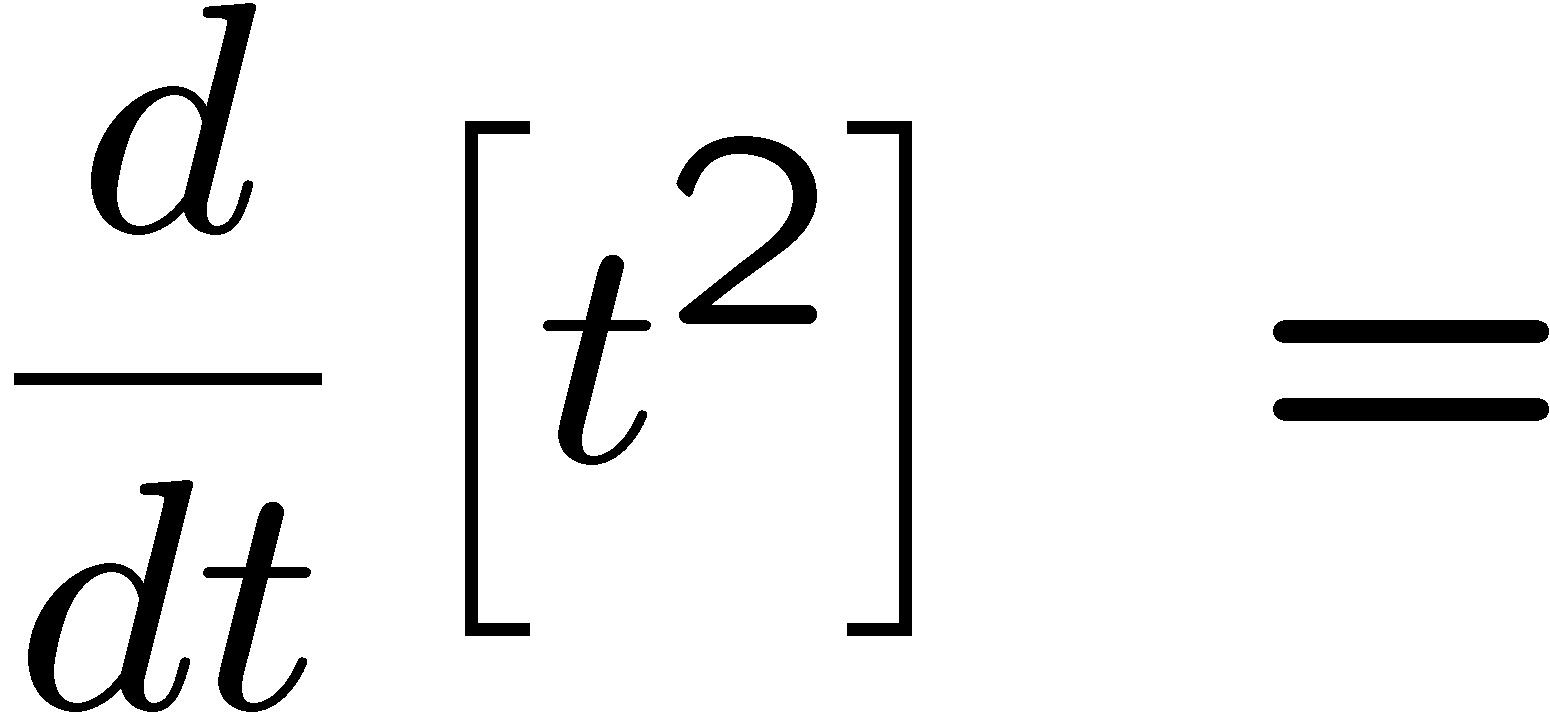 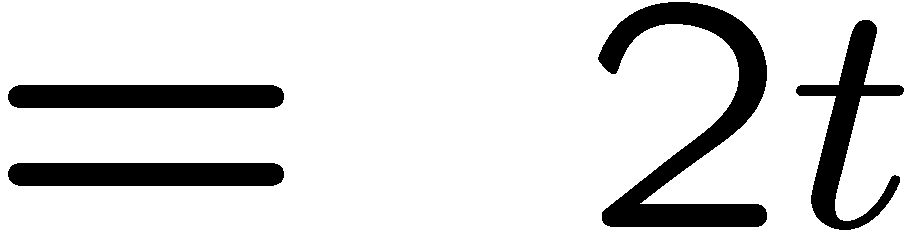 36
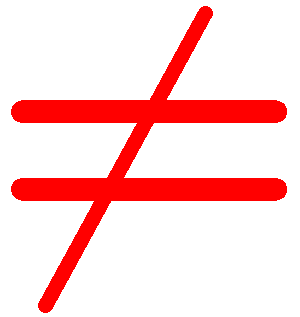 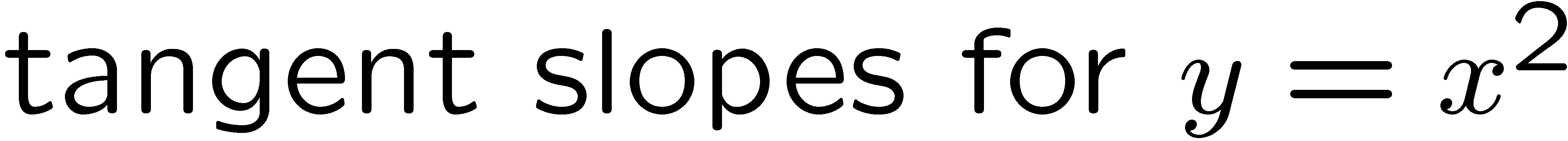 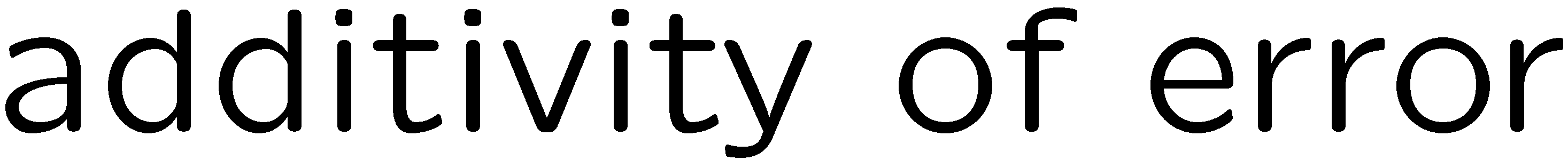 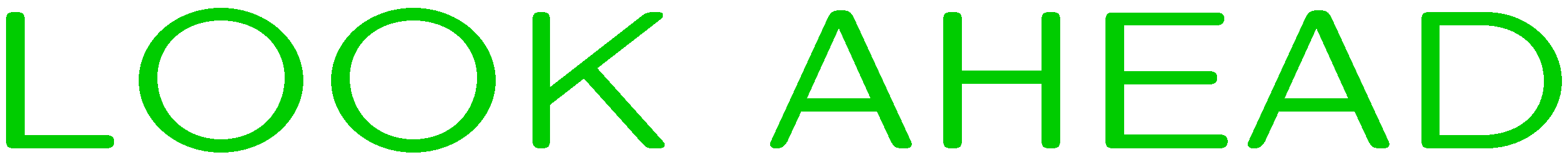 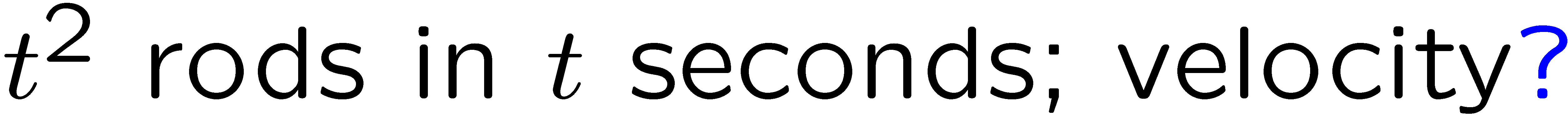 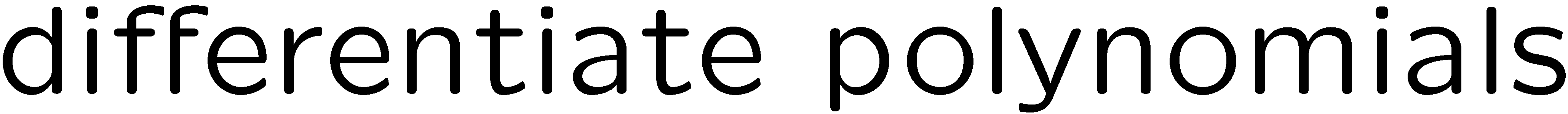 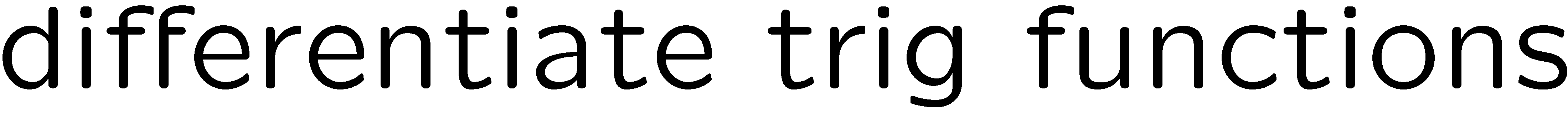 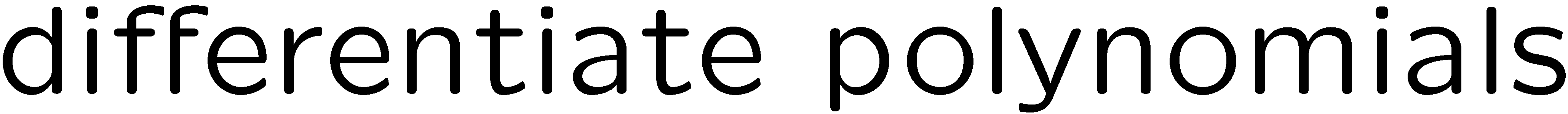 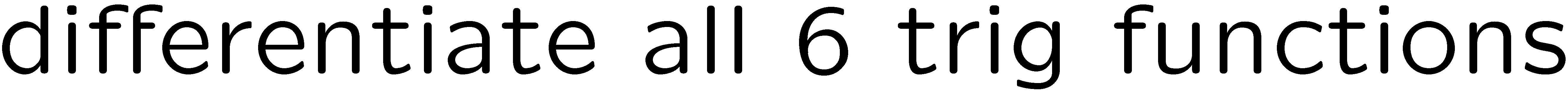 37
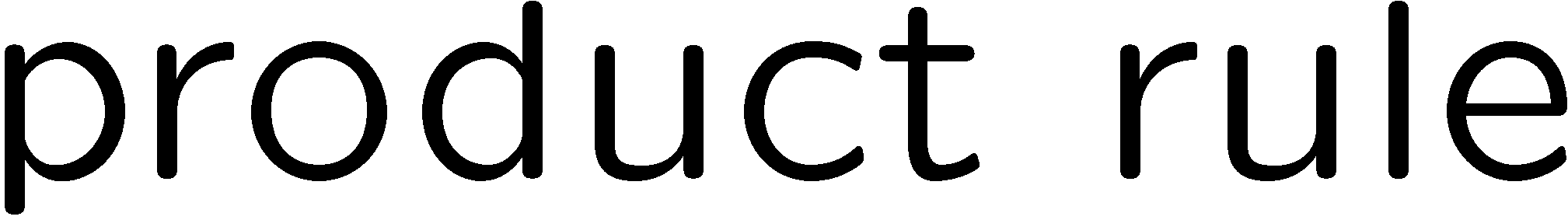 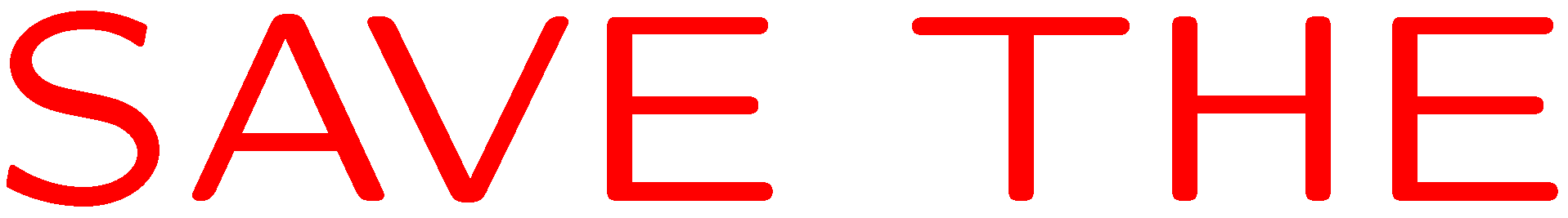 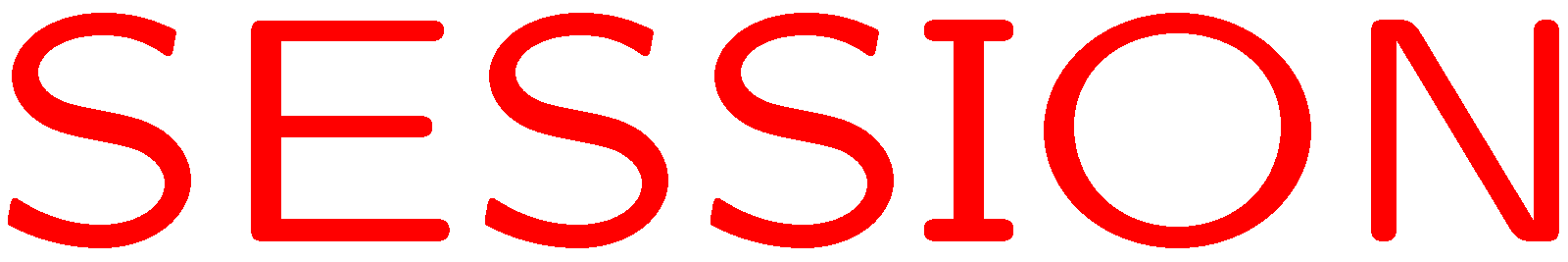 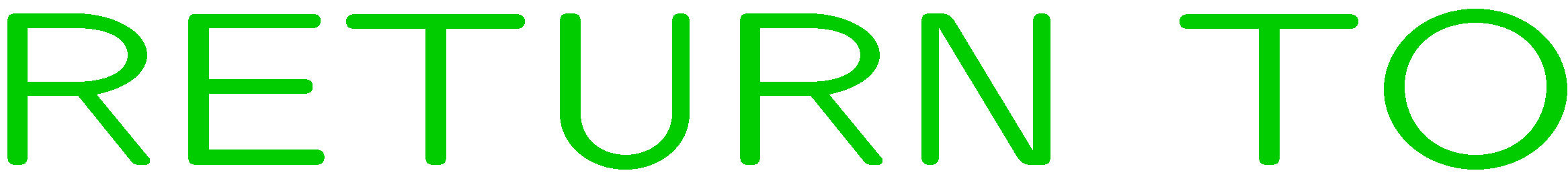 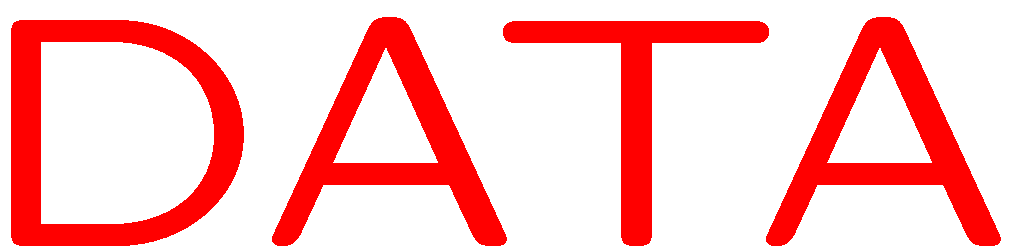 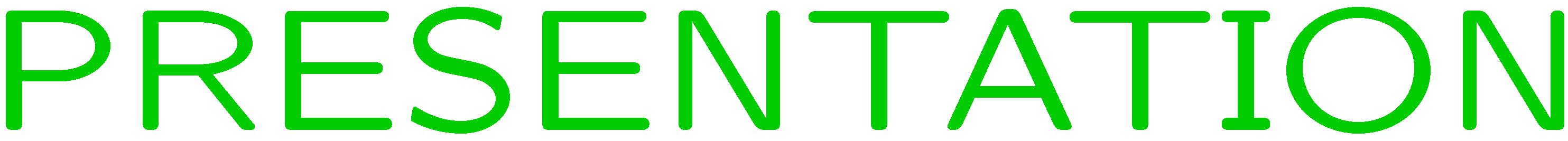